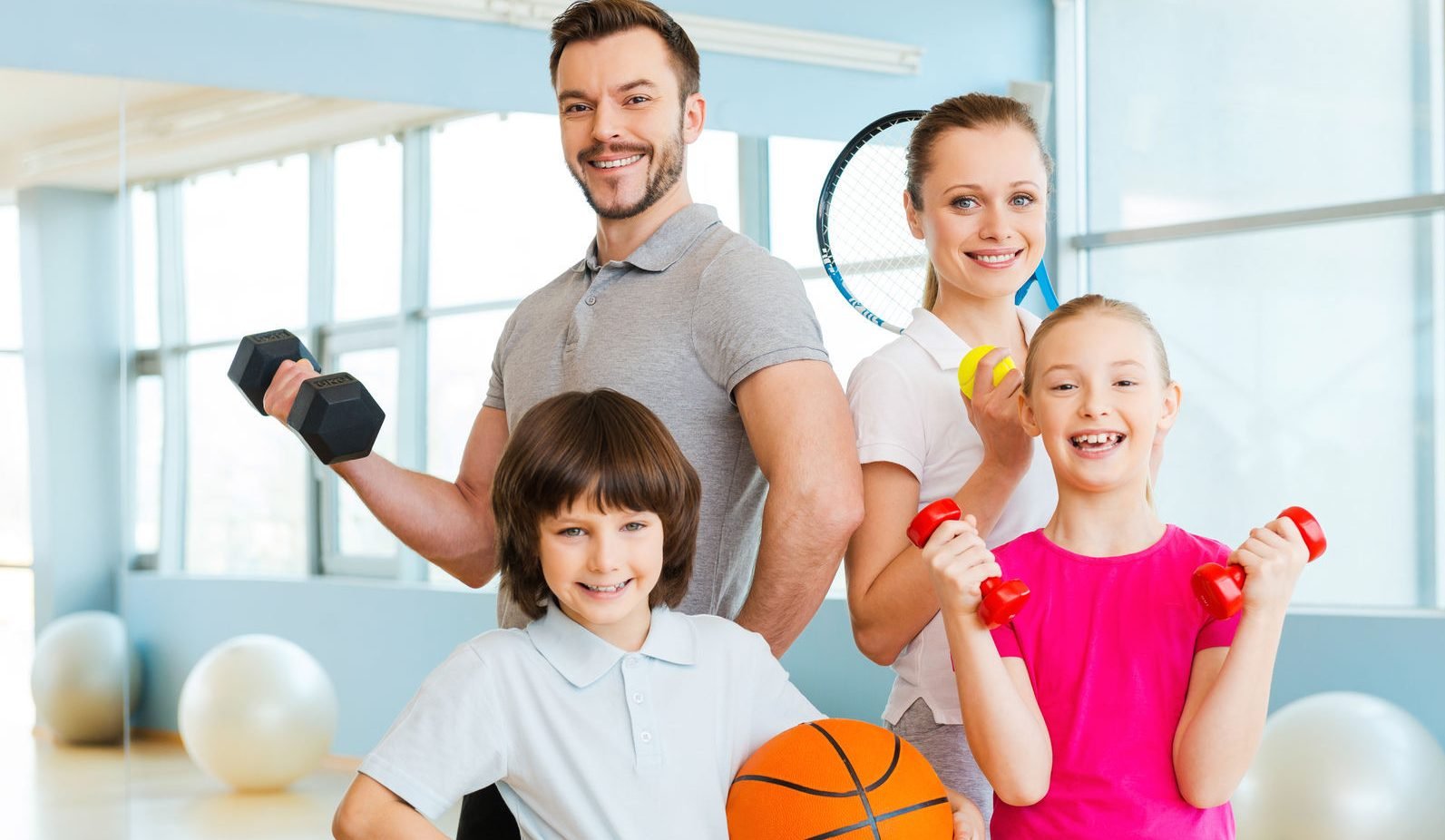 Навчання грамоти
Письмо
Добукварний період
Урок 14
Письмо з’єднувальних ліній 
(верхнє, середнє і нижнє з’єднання)
Організація класу
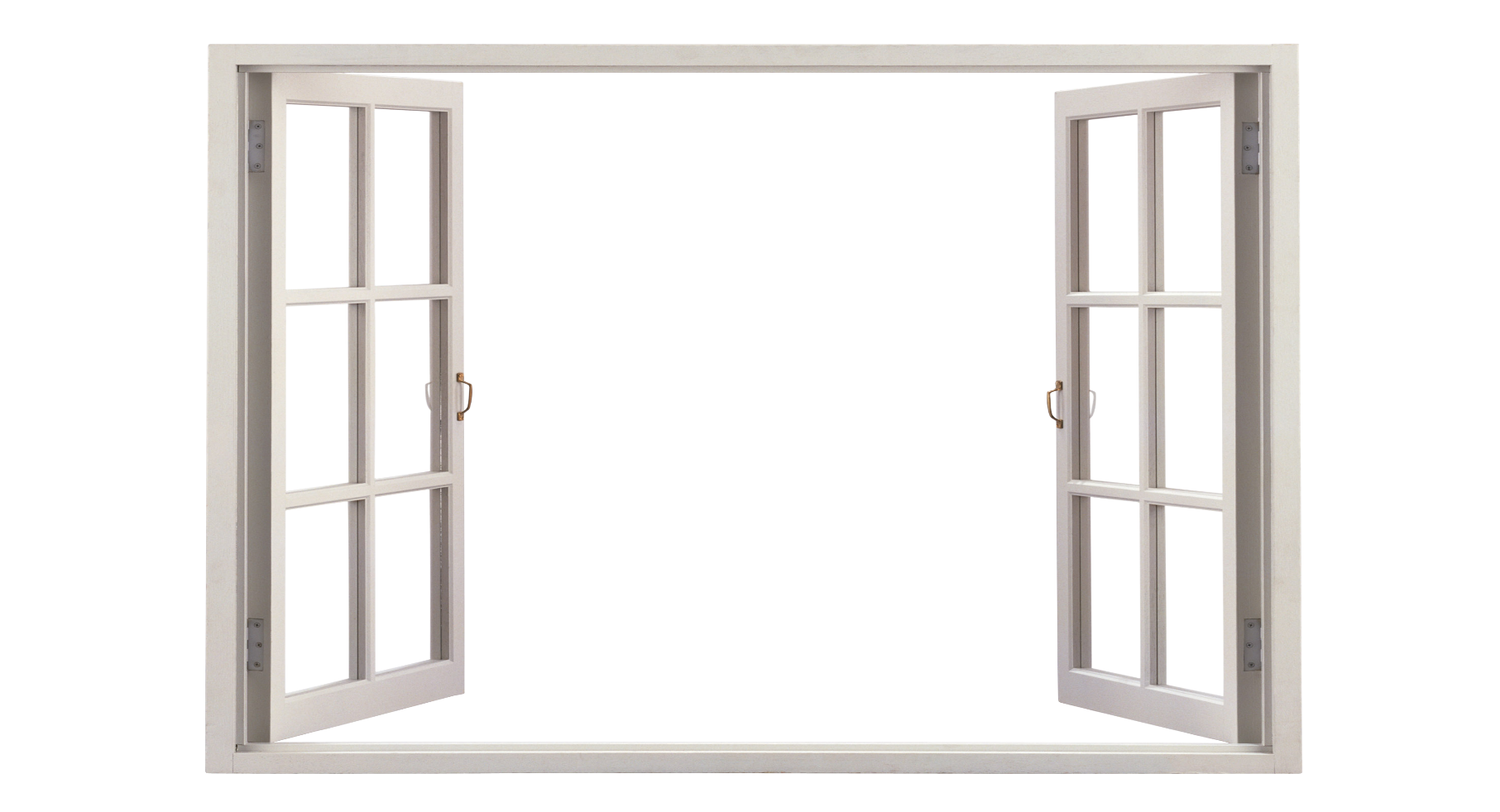 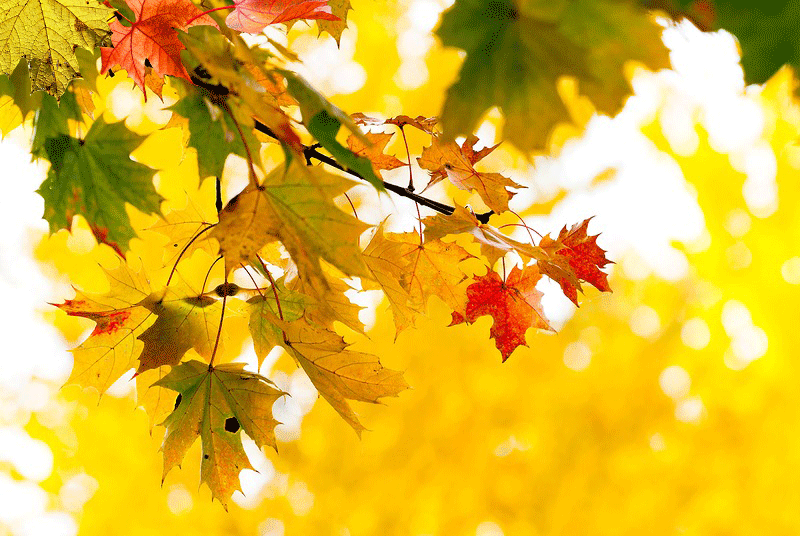 Ось дзвінок сигнал 
нам дав:
Працювати час настав.
Тож і ми часу не гаймо,
Працювати починаймо!
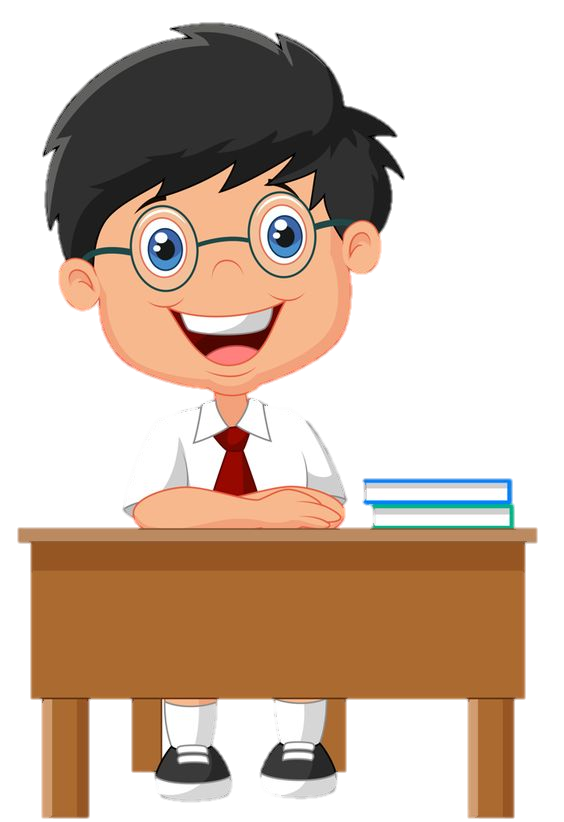 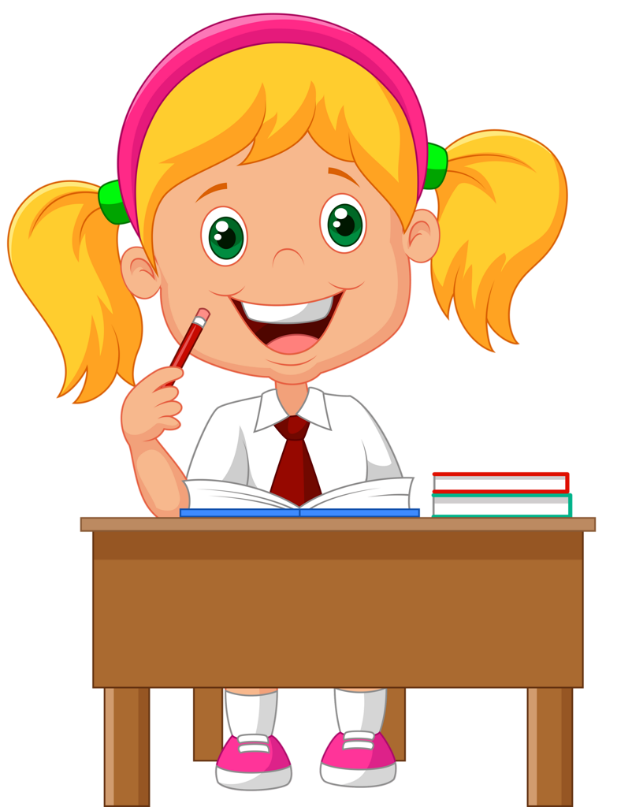 Налаштування на урок
Що пропонує кожен олівець, на твою думку? Чию пропозицію ти приймеш?
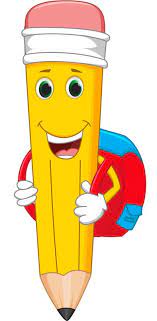 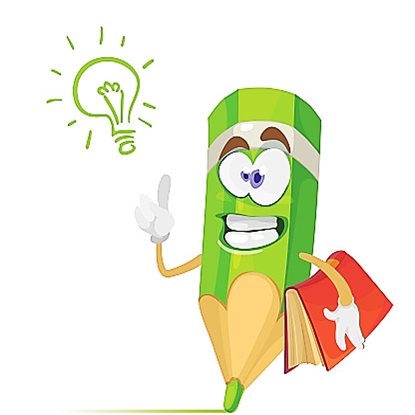 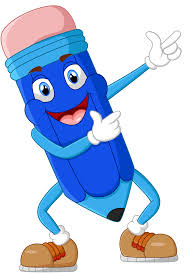 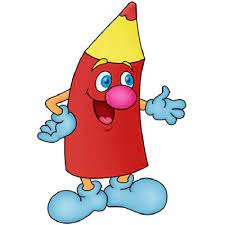 Словникова робота
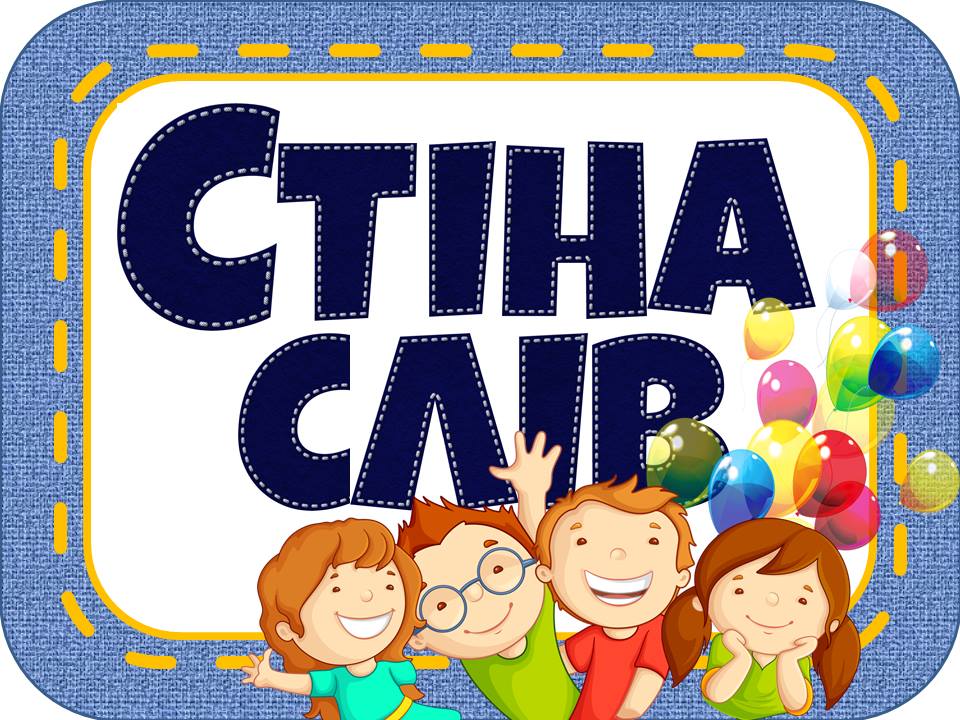 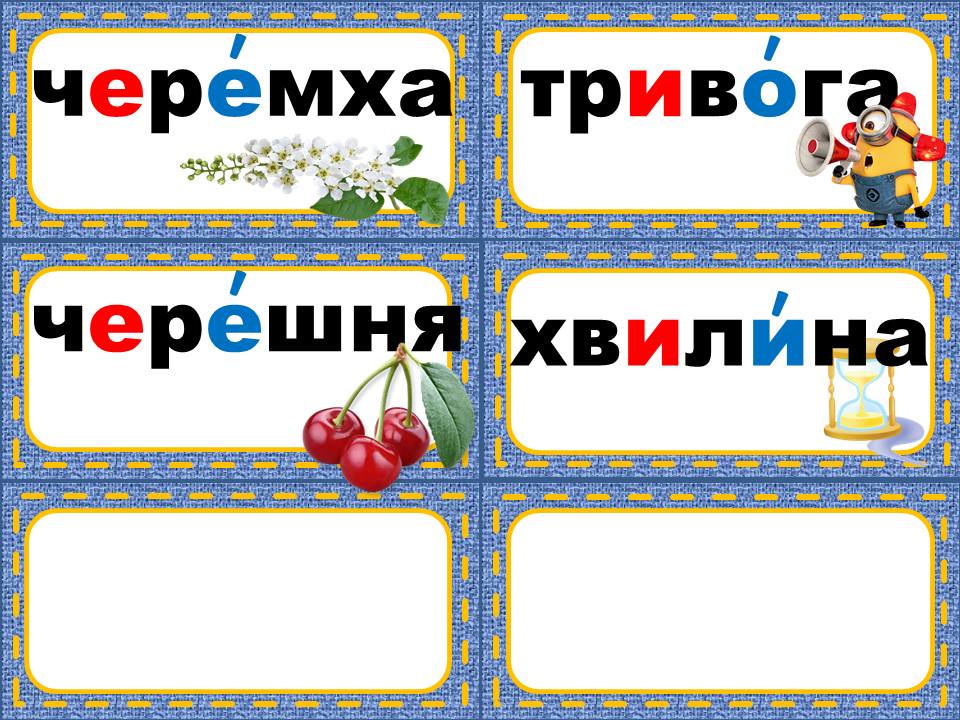 з'єднання верхнє
середнє нижнє
з'єднувальна лінія
спорт зарядка
Повідомлення теми уроку
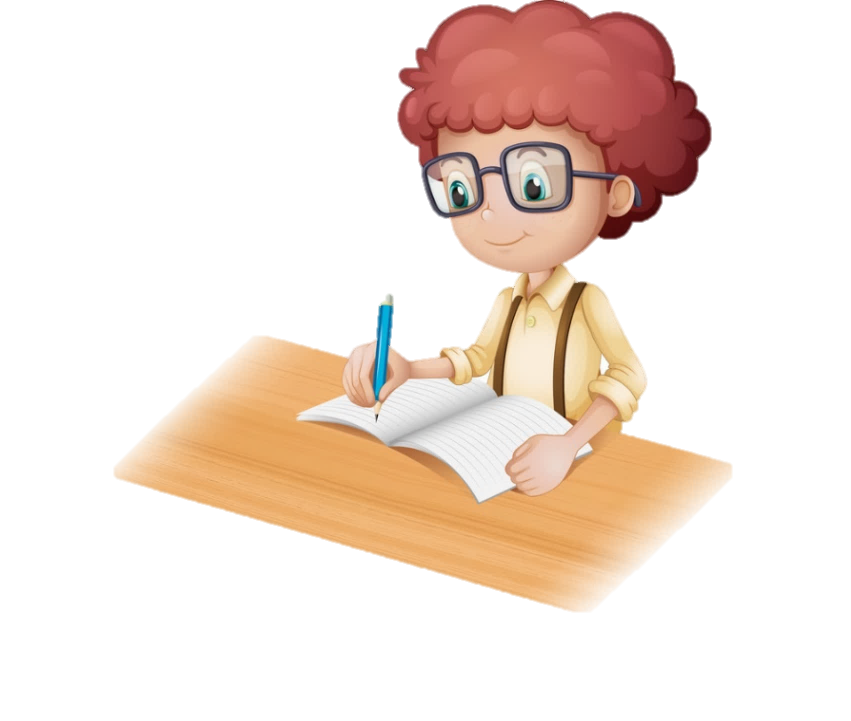 Сьогодні на уроці
 ми ознайомимося з різними видами з'єднань 
(верхнє, середнє і нижнє), 
з терміном 
з'єднувальна лінія; 
удосконалимо вміння виконувати роботу за зразком.
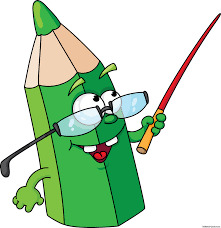 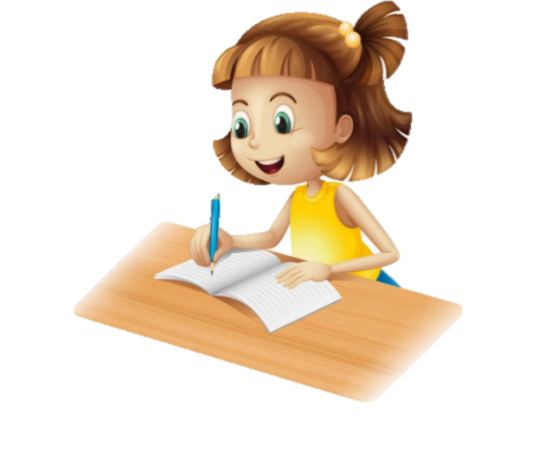 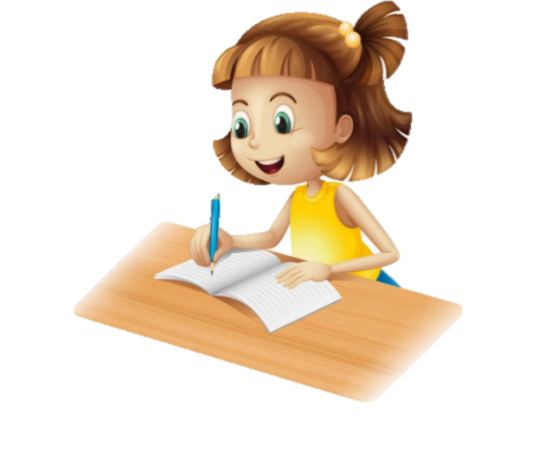 Хто зображений вгорі зошита? Чим займаються діти?
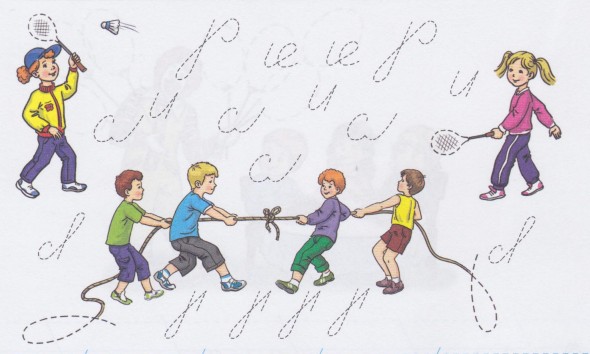 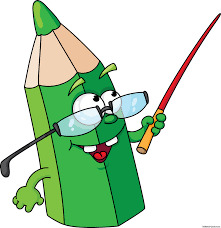 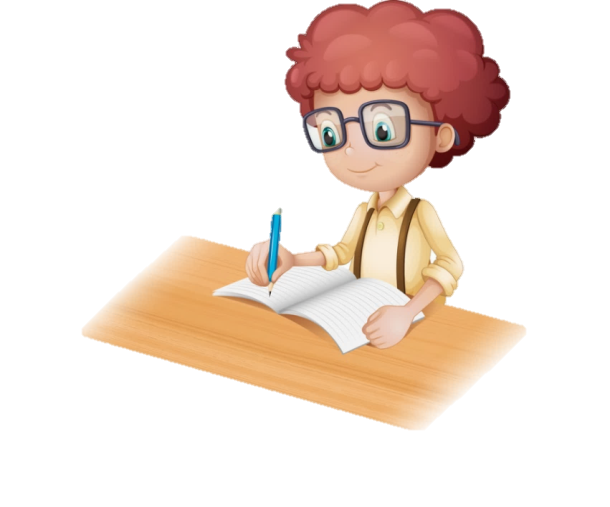 Сторінка
16
Розглянь лінії, позначені пунктиром. Наведи їх.
Що зображено посередині сторінки зошита?
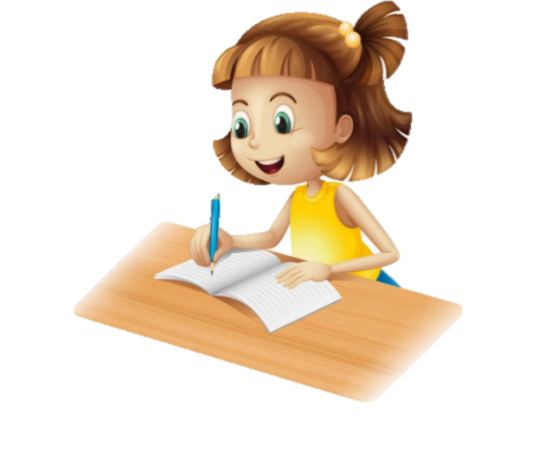 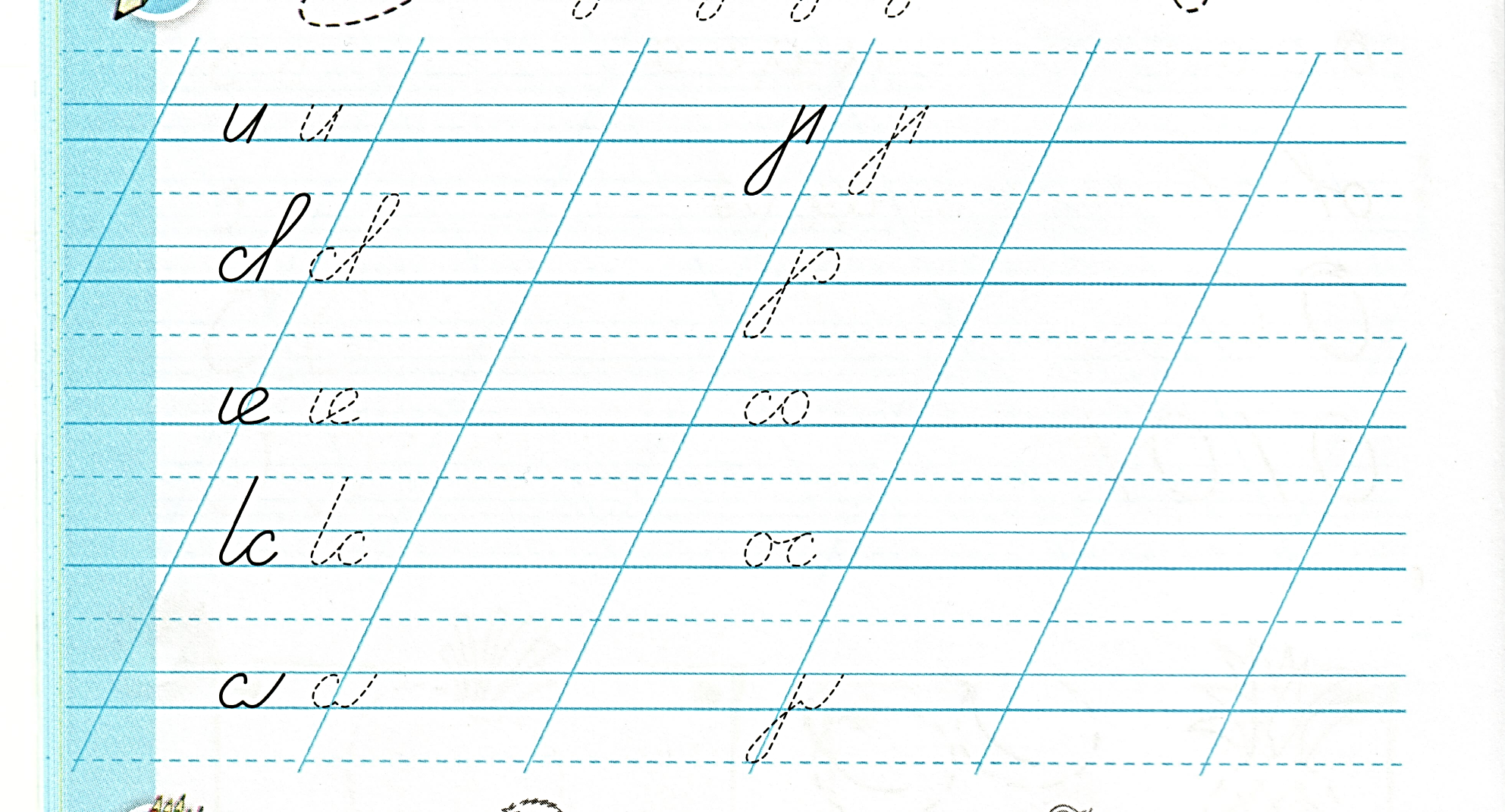 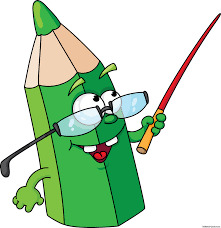 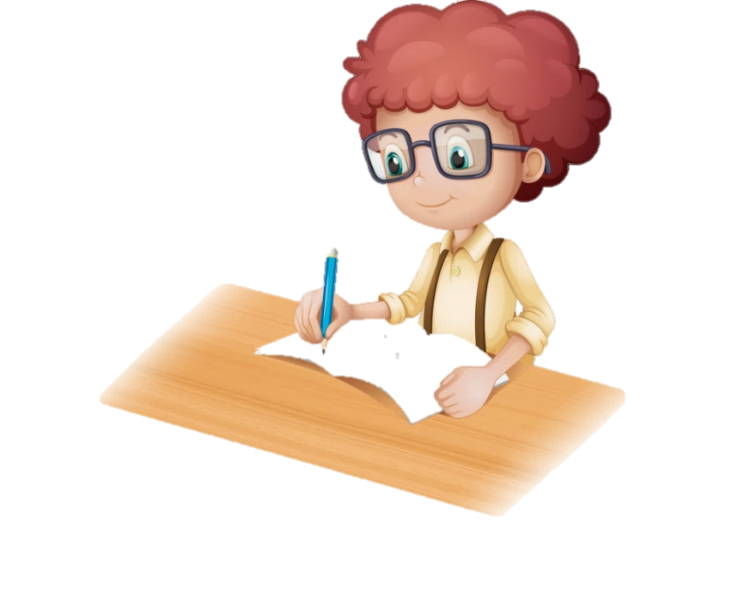 Зошит.
Сторінка
16
Аналіз елементів і ознайомлення з верхнім з'єднанням цих елементів
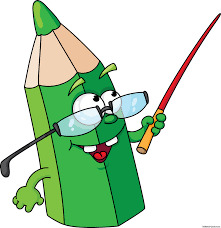 Аналіз елементів і ознайомлення із середнім з'єднаням цих елементів
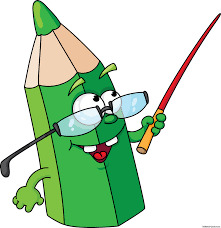 Аналіз елементів і ознайомлення з нижнім з'єднанням цих елементів
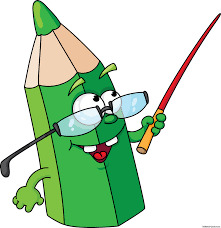 Визнач, які елементи ти напишеш у першому рядку?  (верхнє з’єднання) Напиши елементи за зразком.
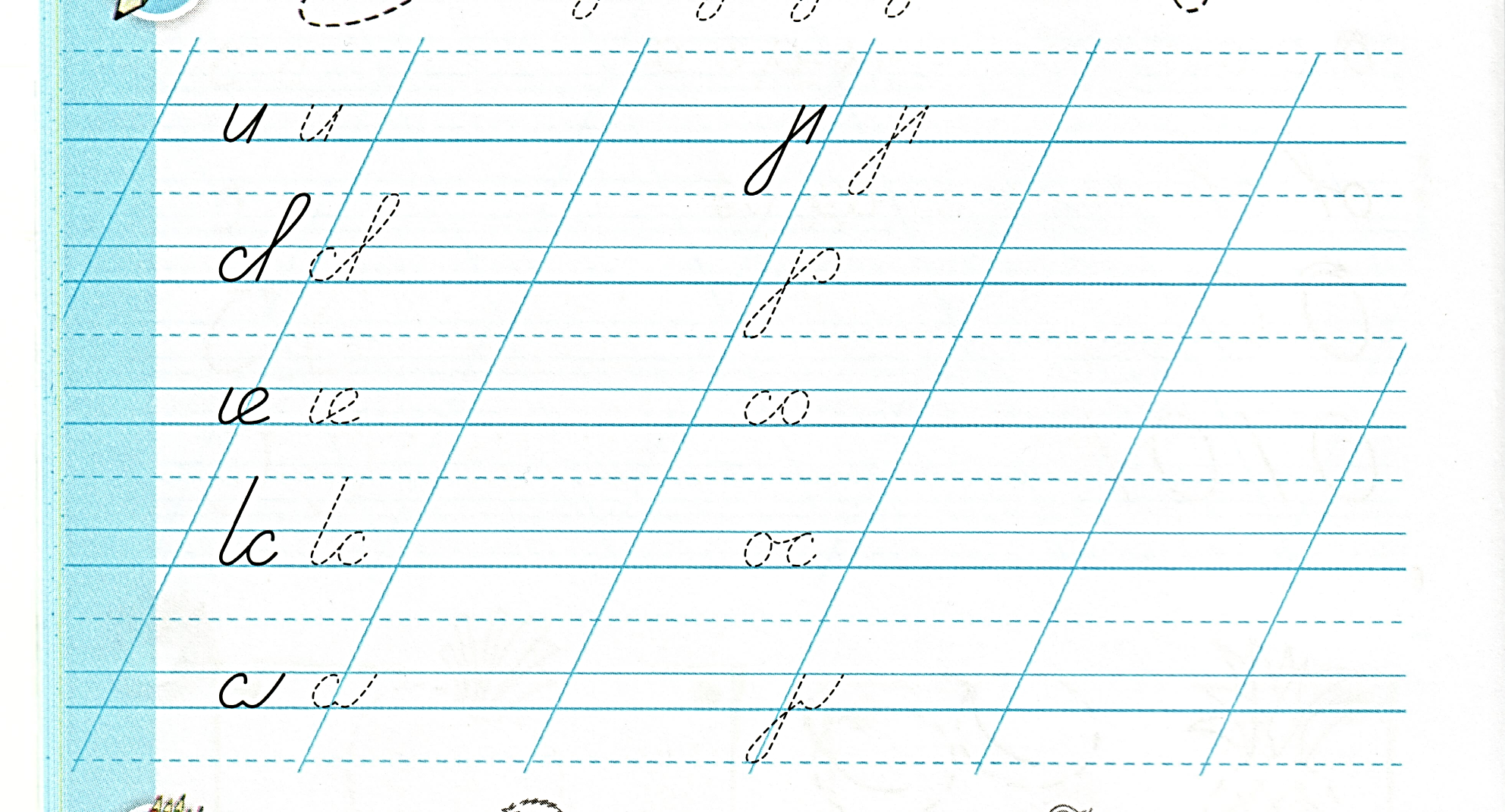 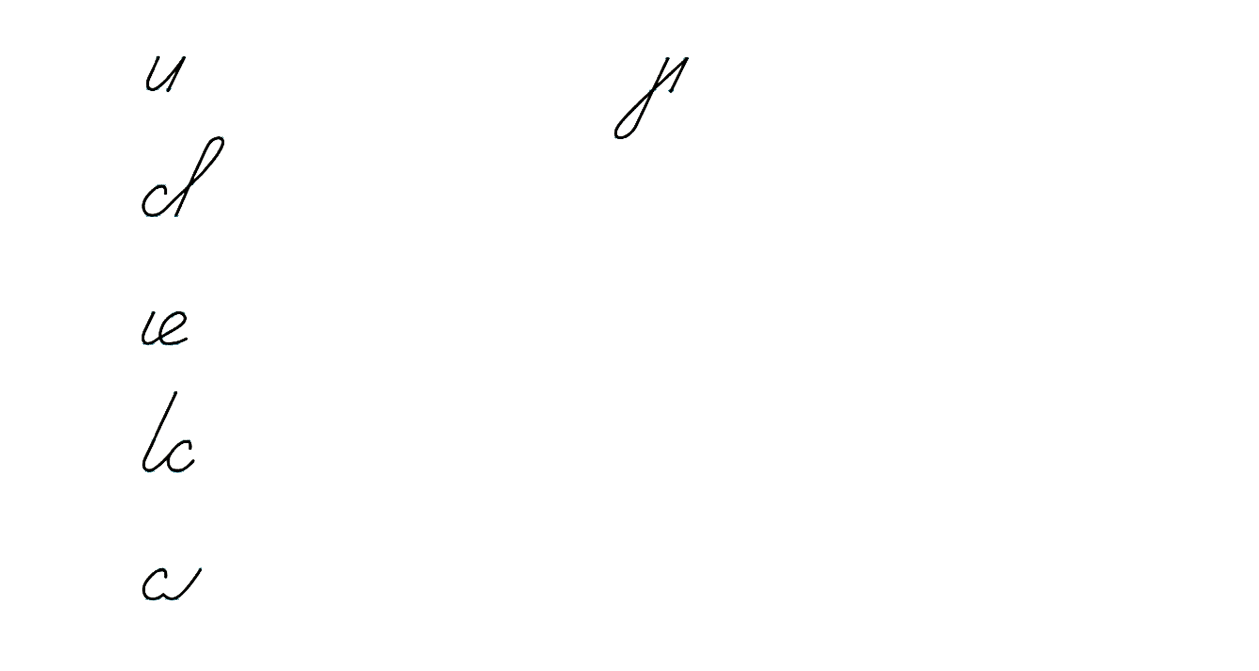 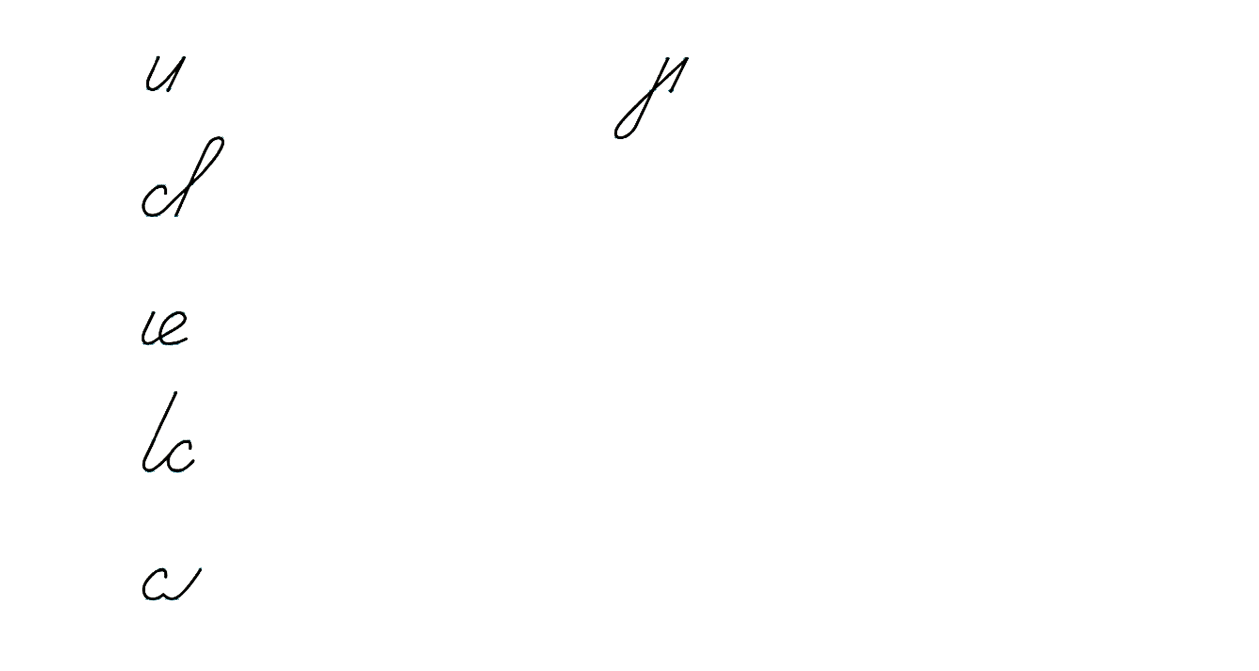 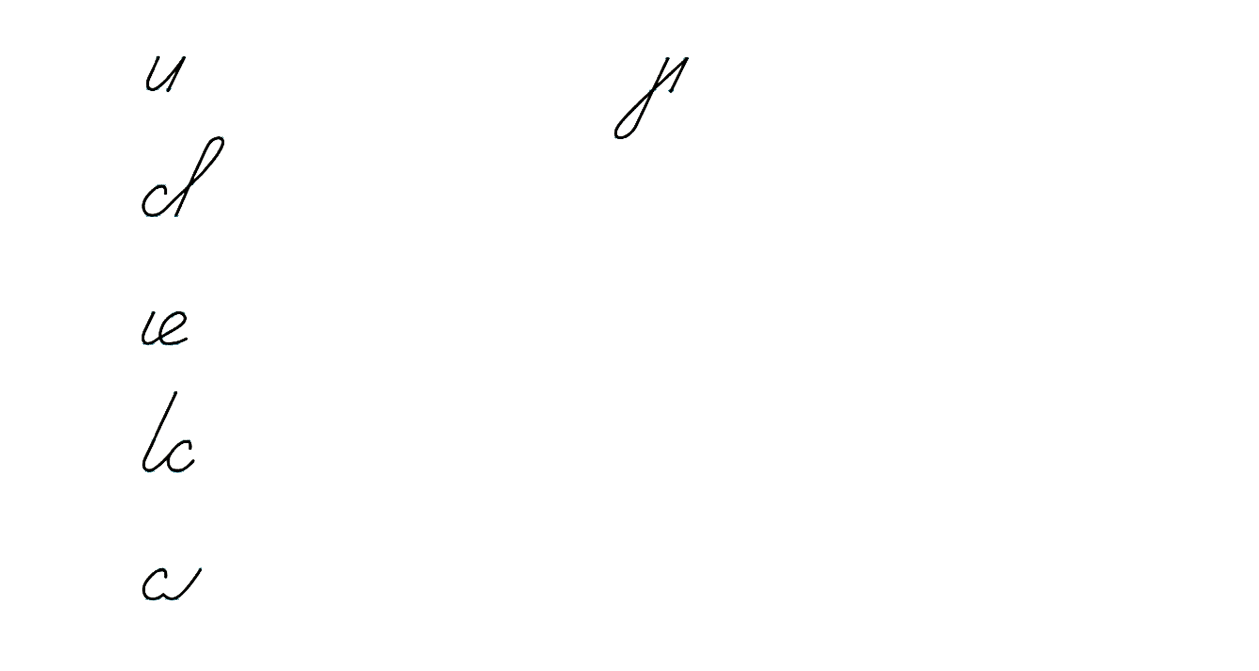 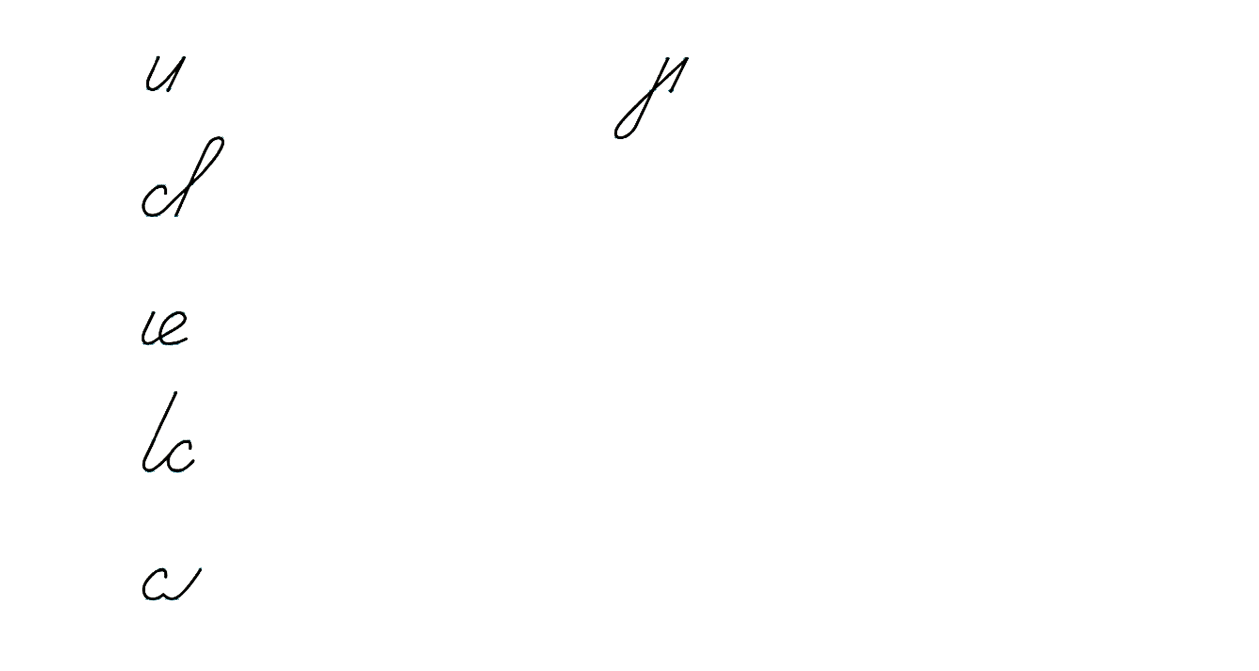 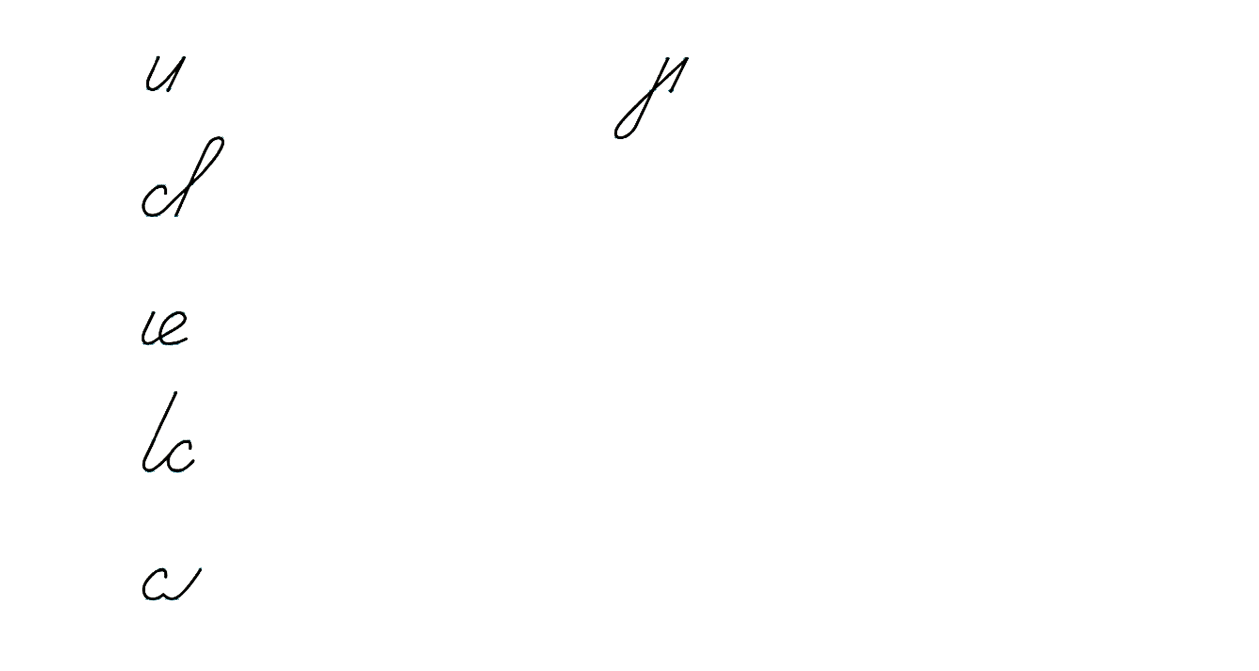 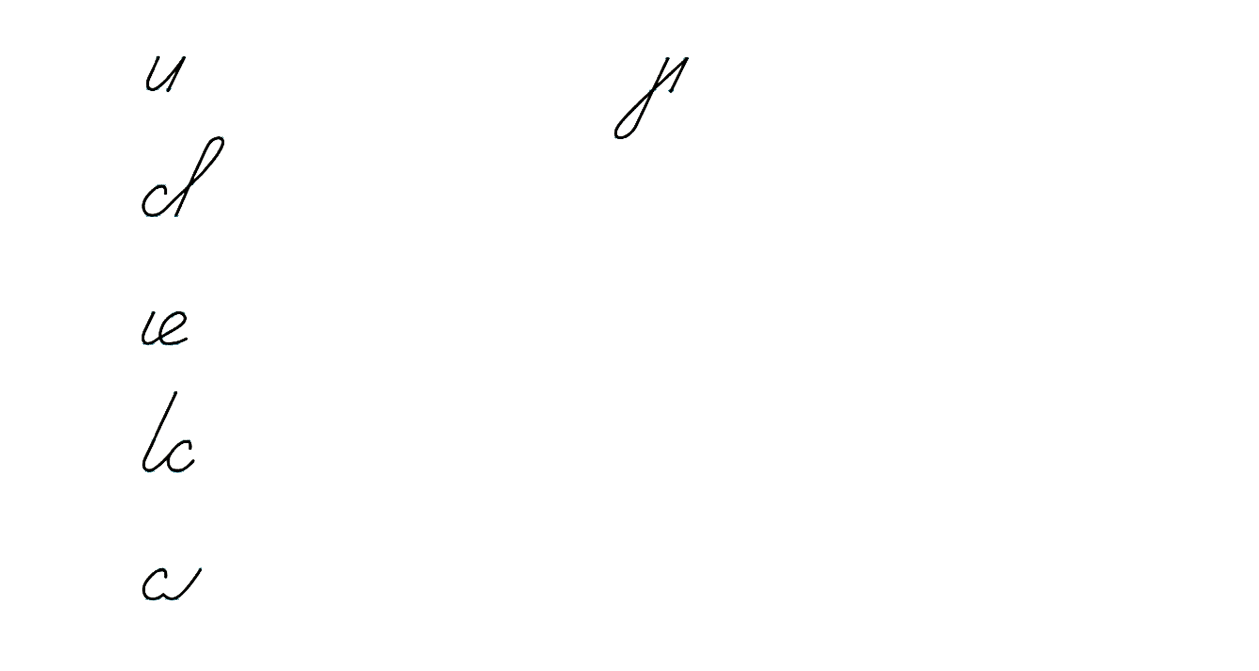 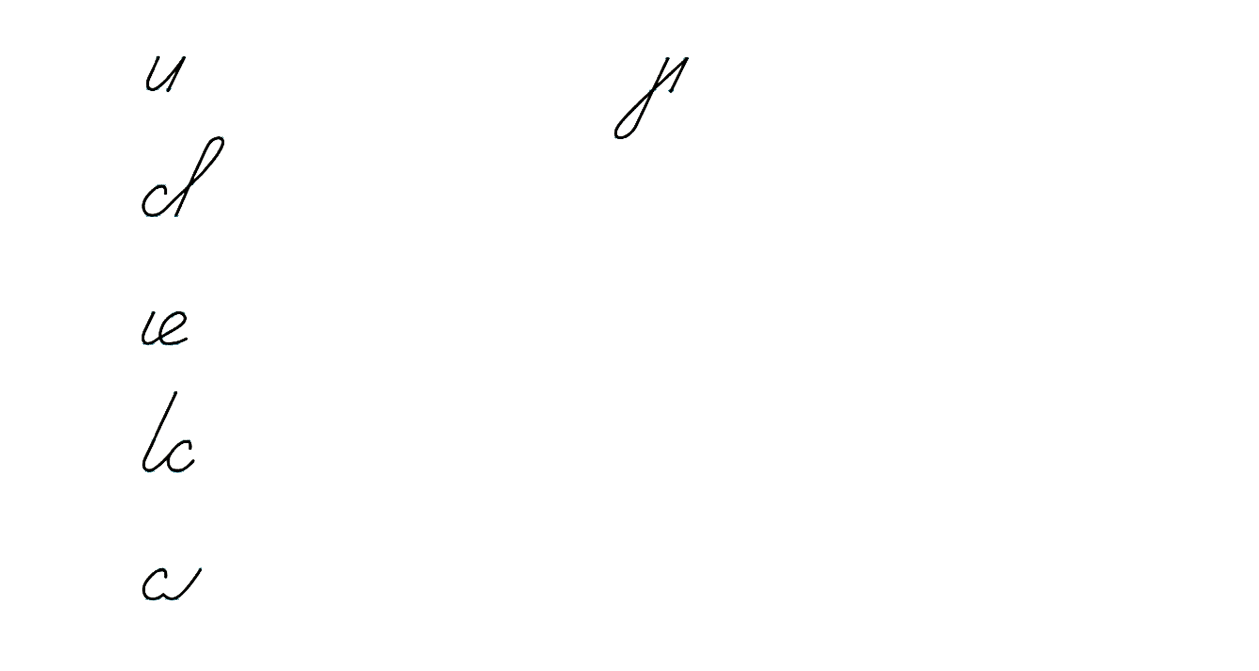 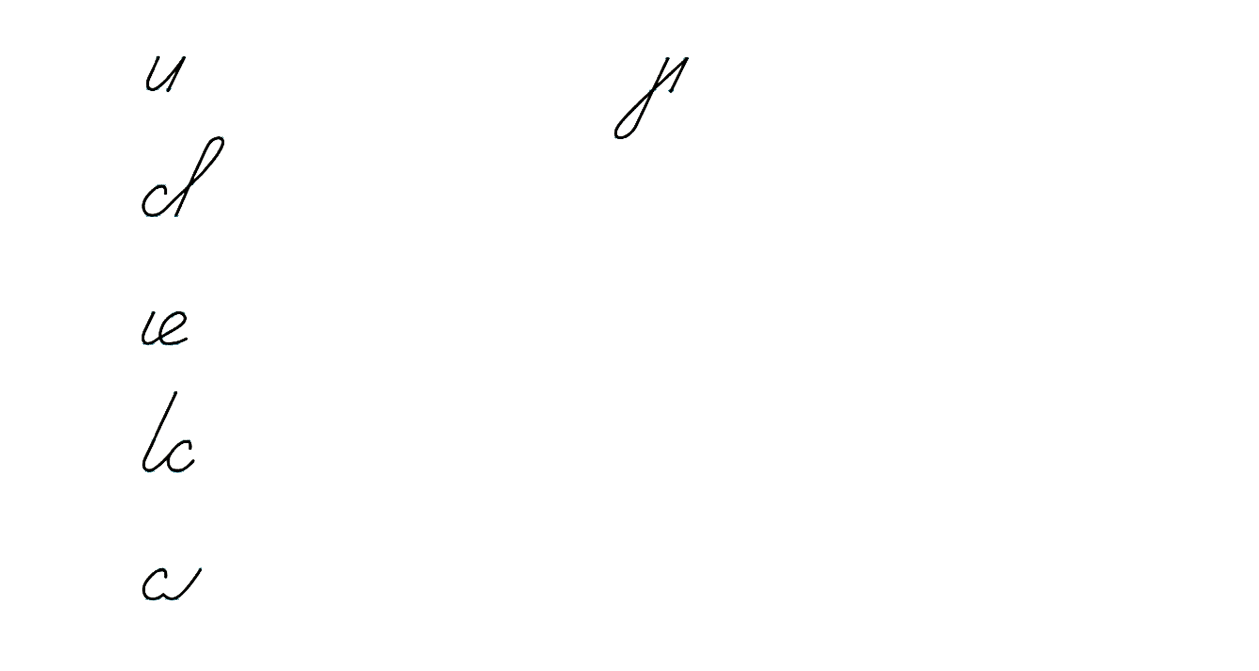 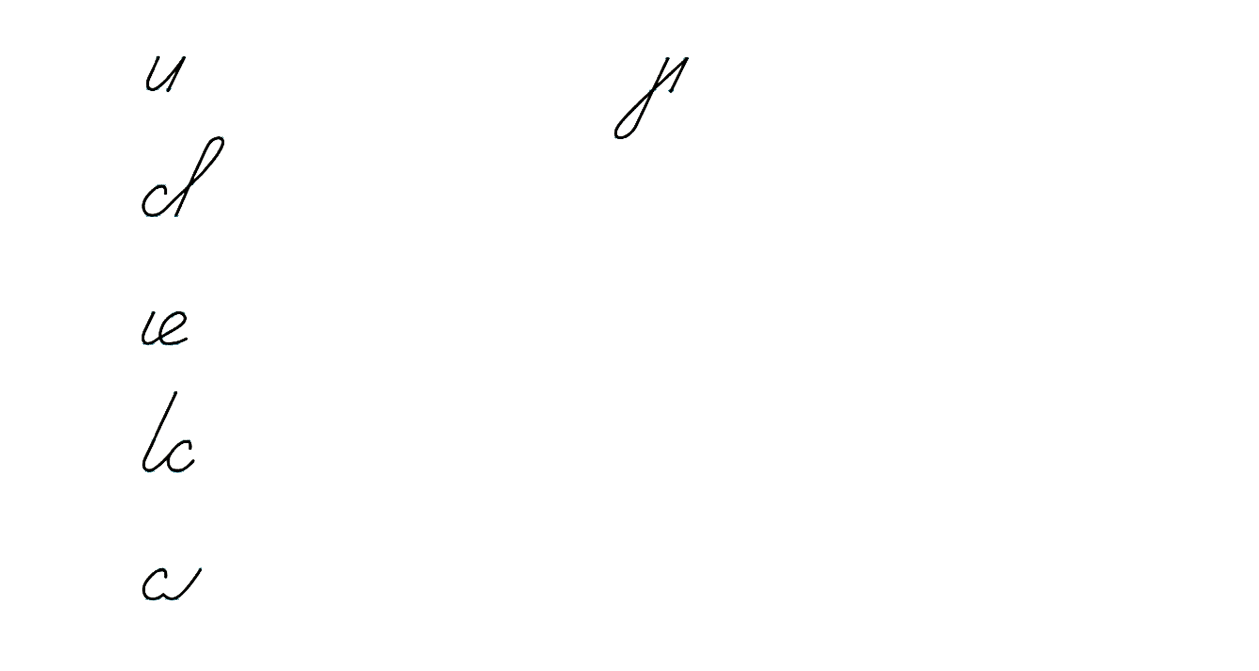 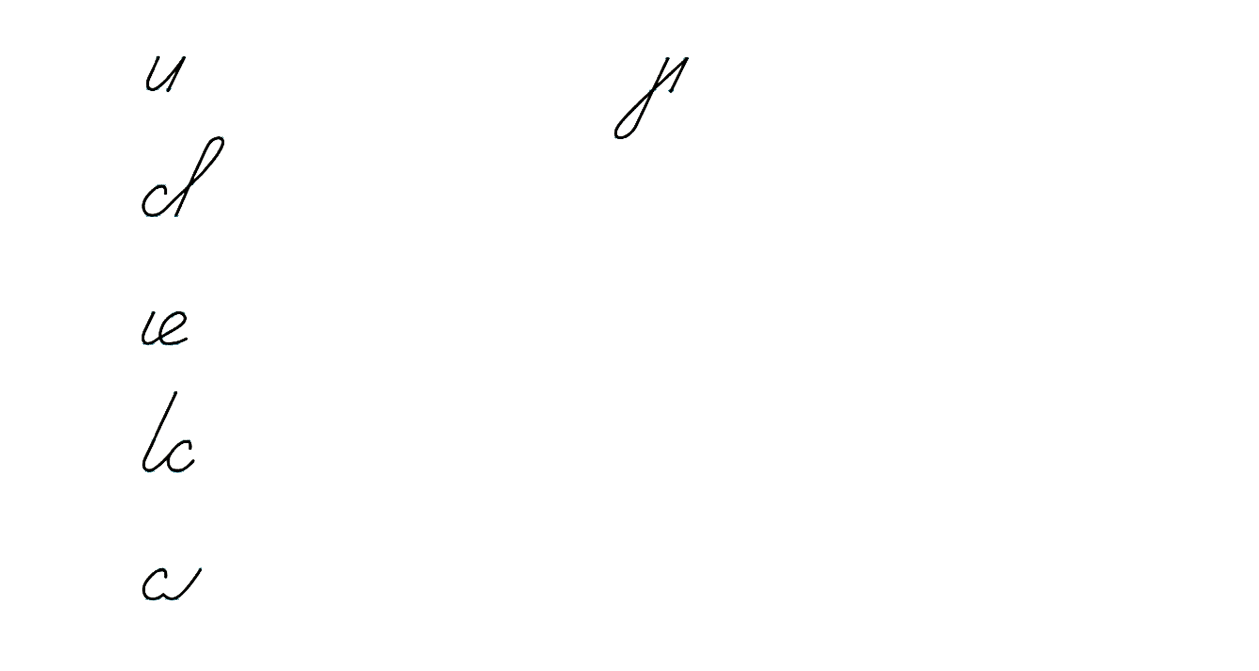 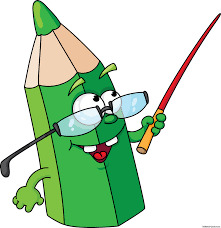 Сторінка
16
Визнач, які елементи ти напишеш у другому рядку?  (верхнє з’єднання) Напиши елементи за зразком.
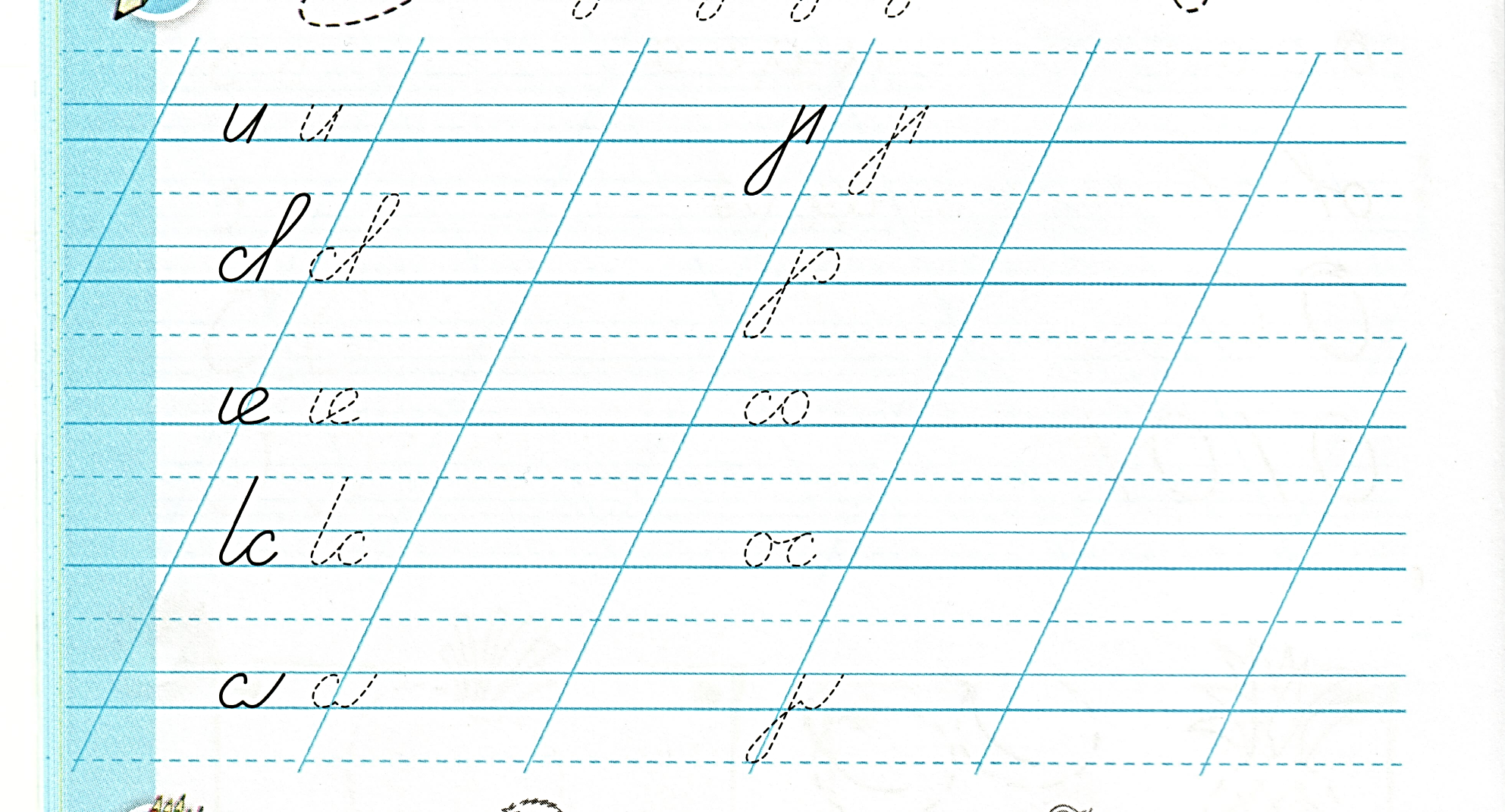 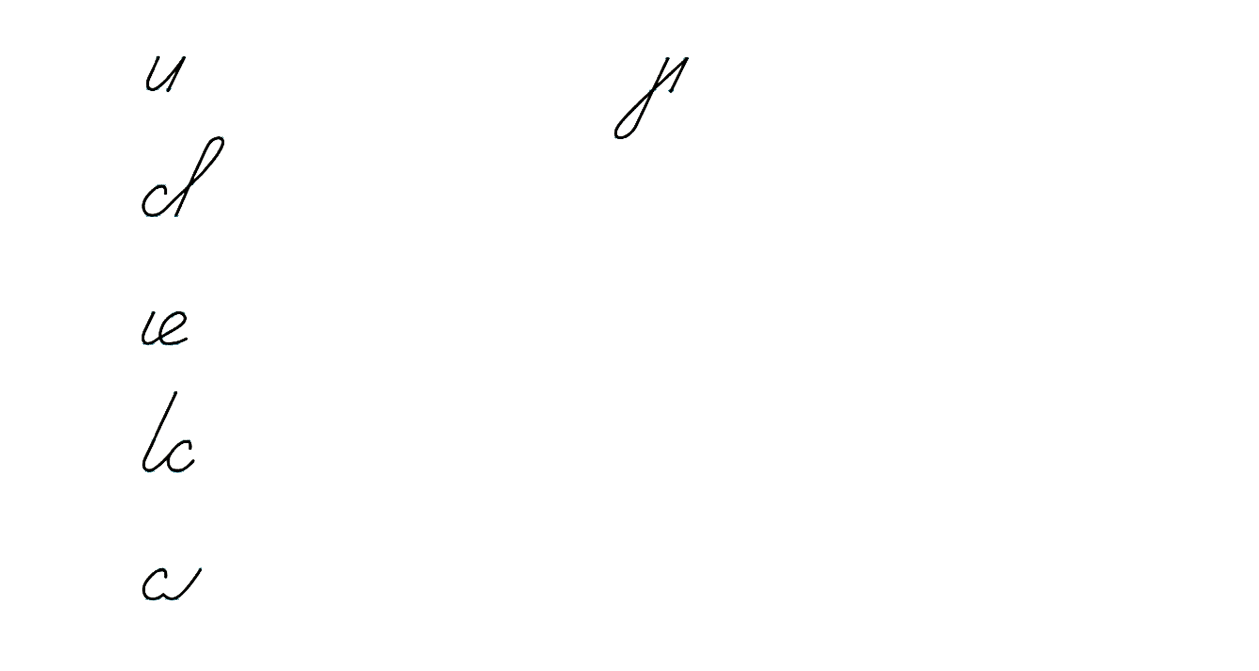 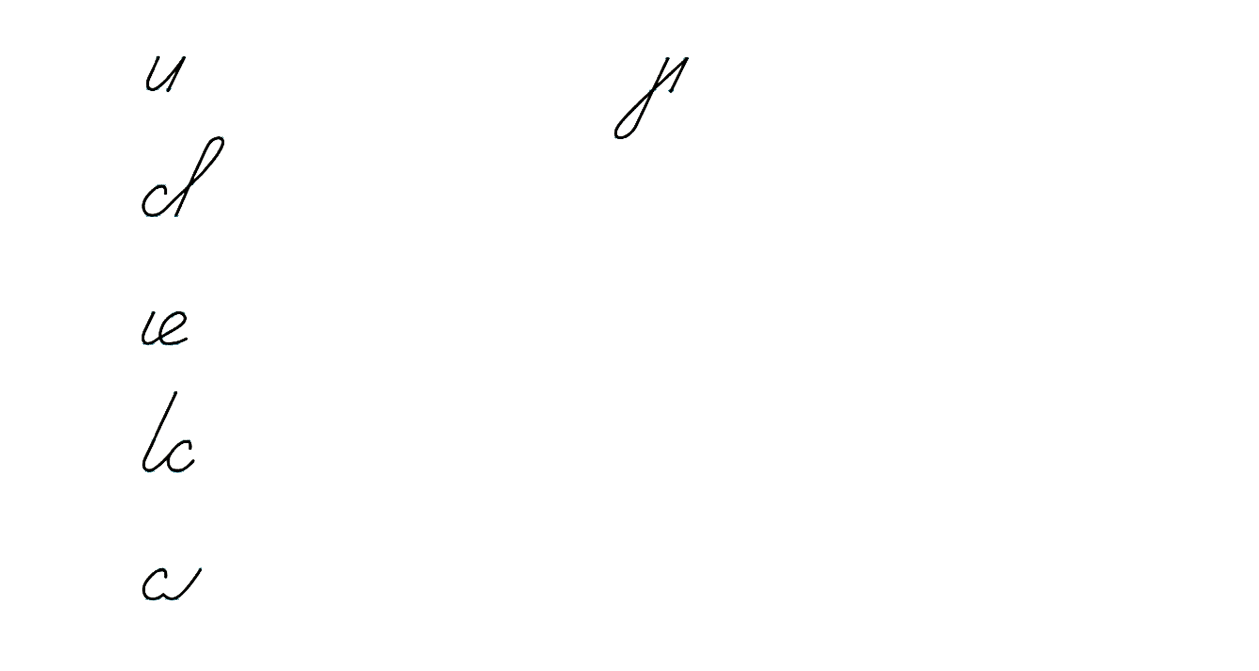 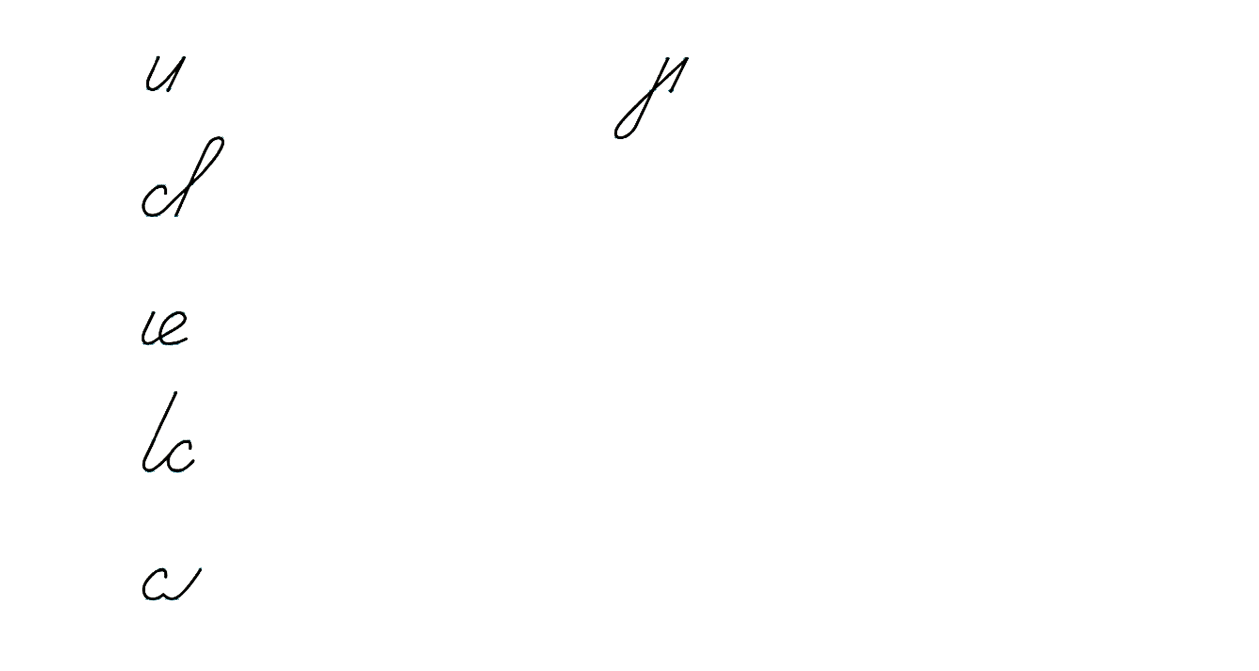 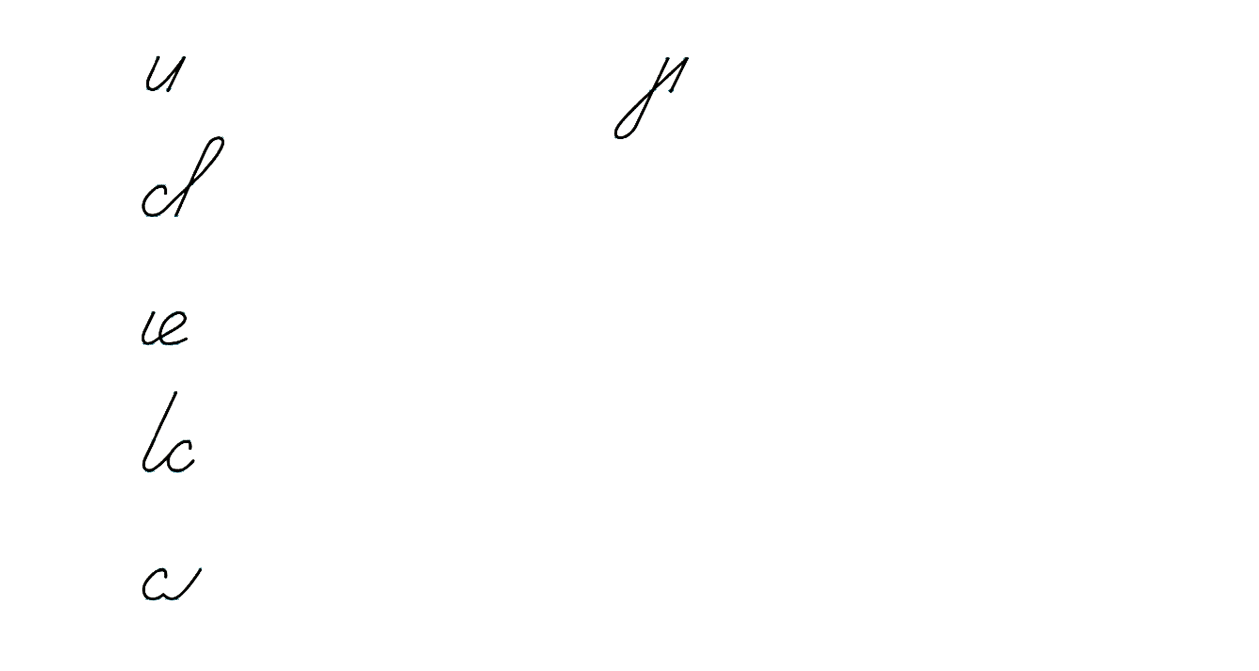 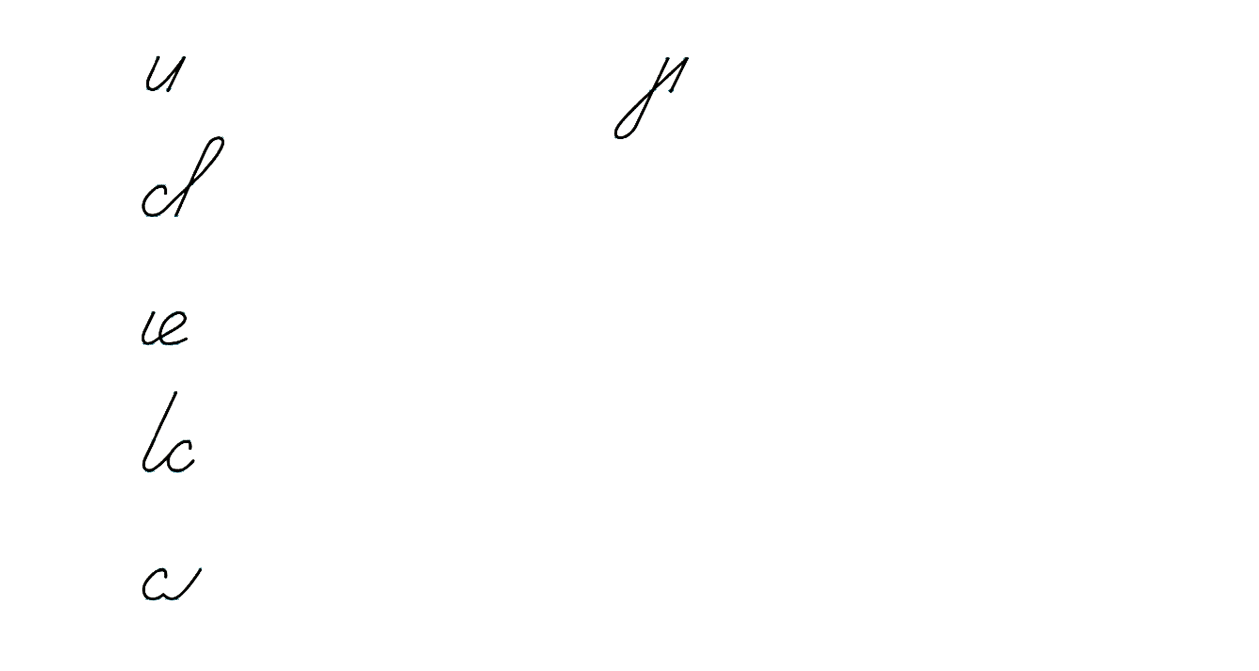 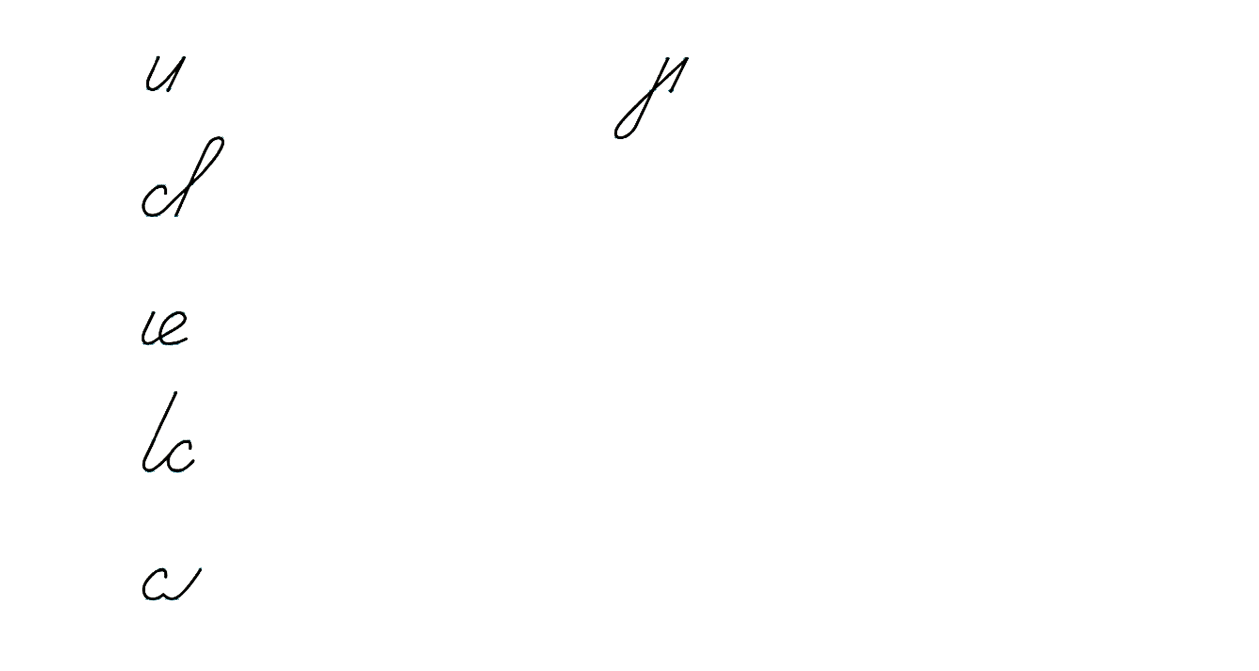 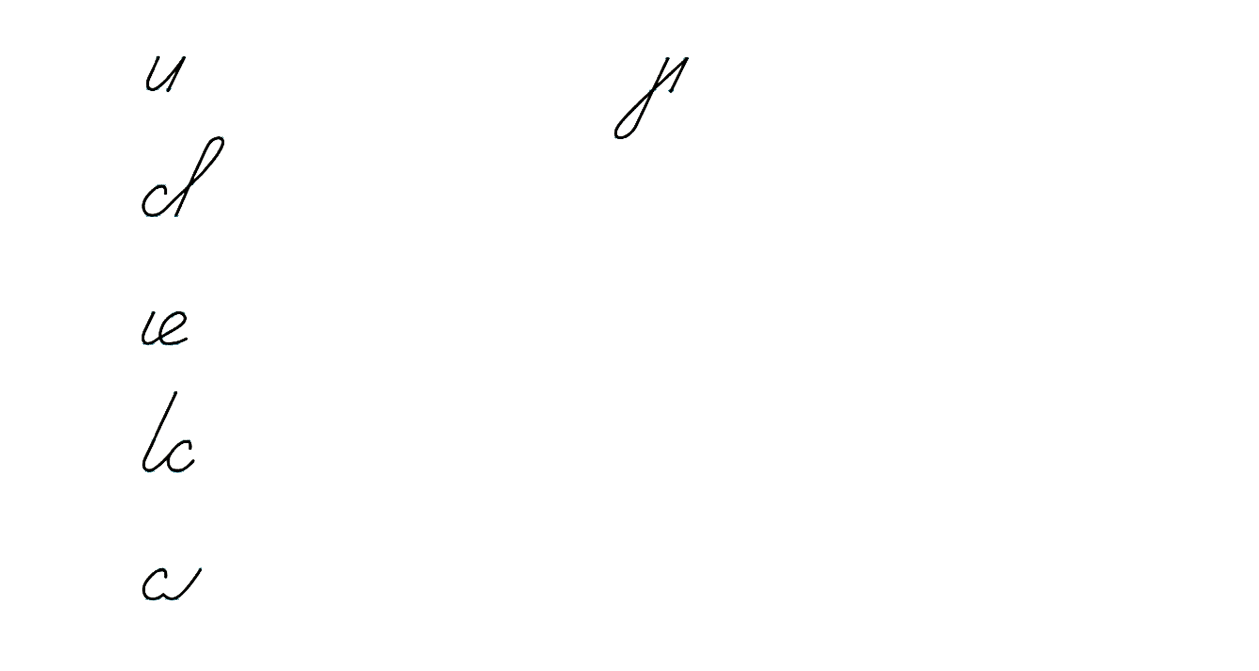 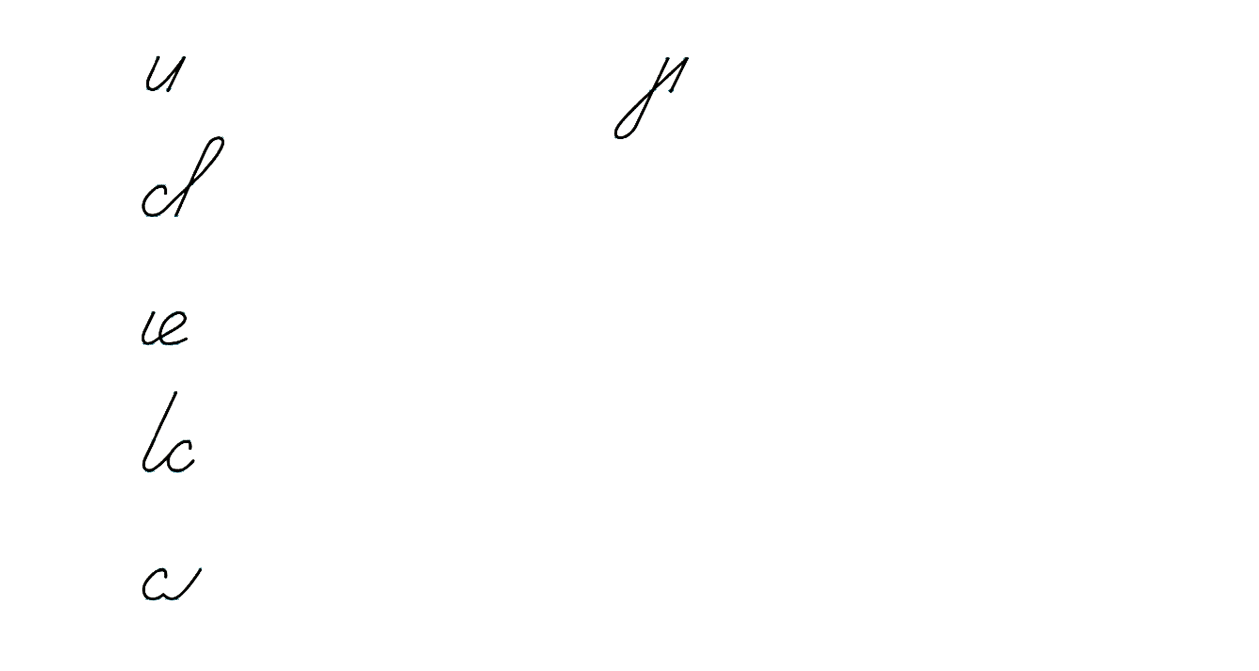 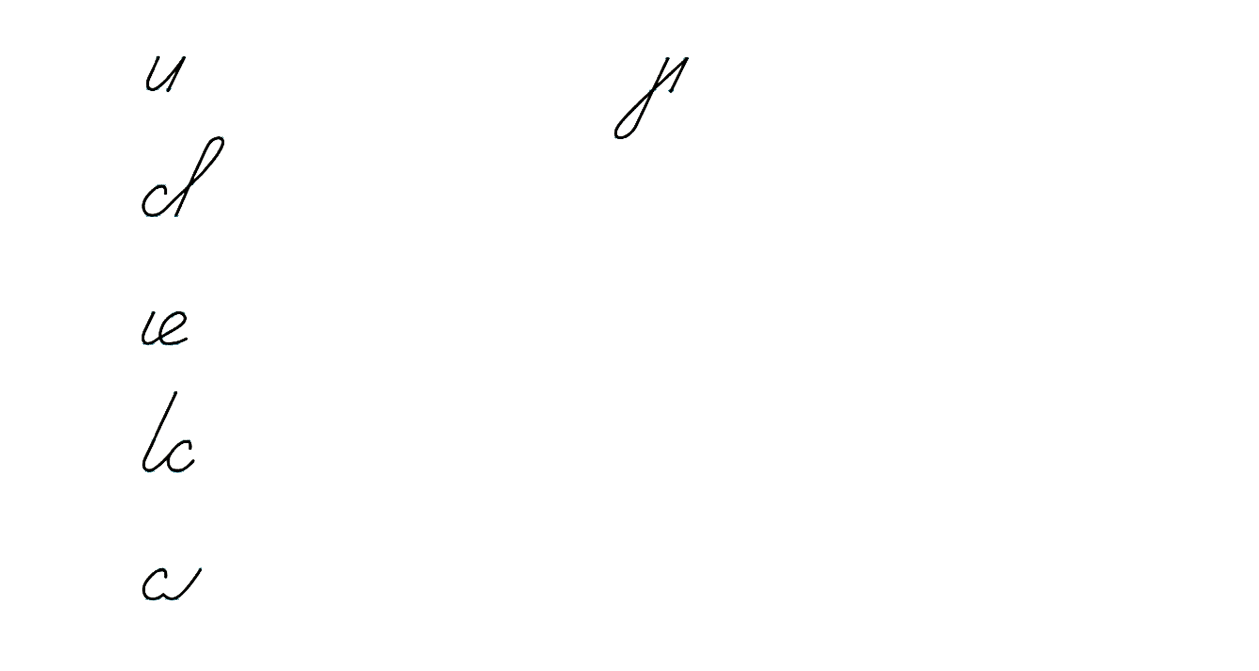 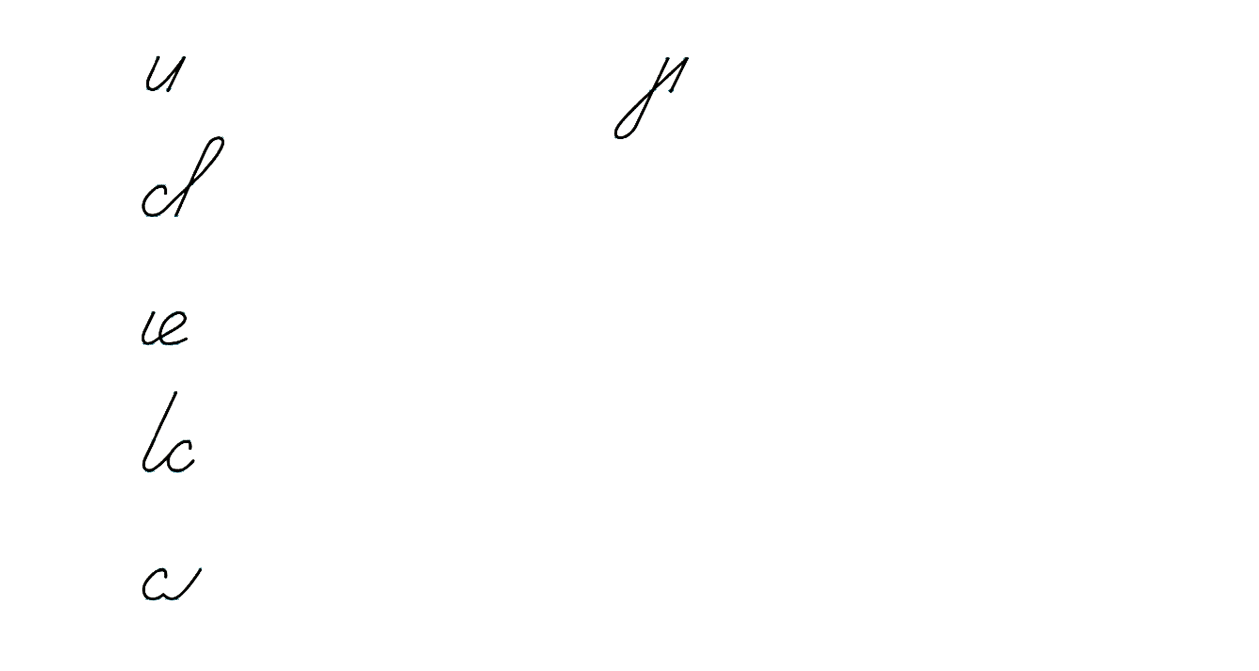 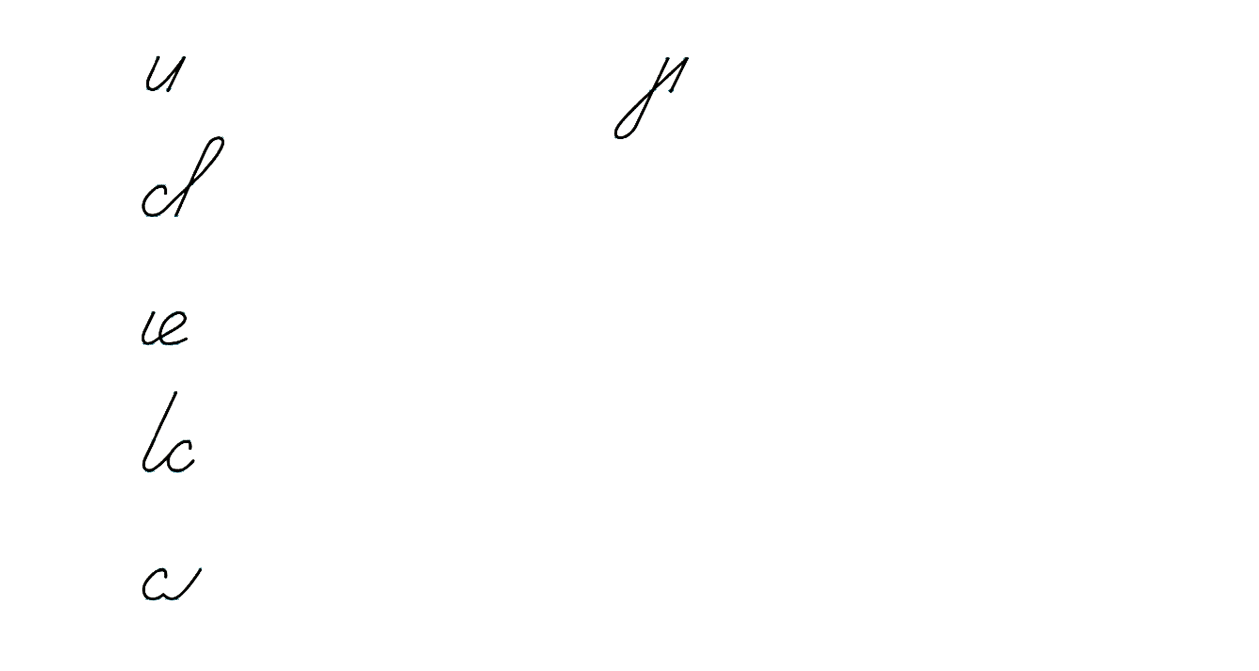 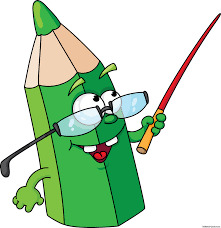 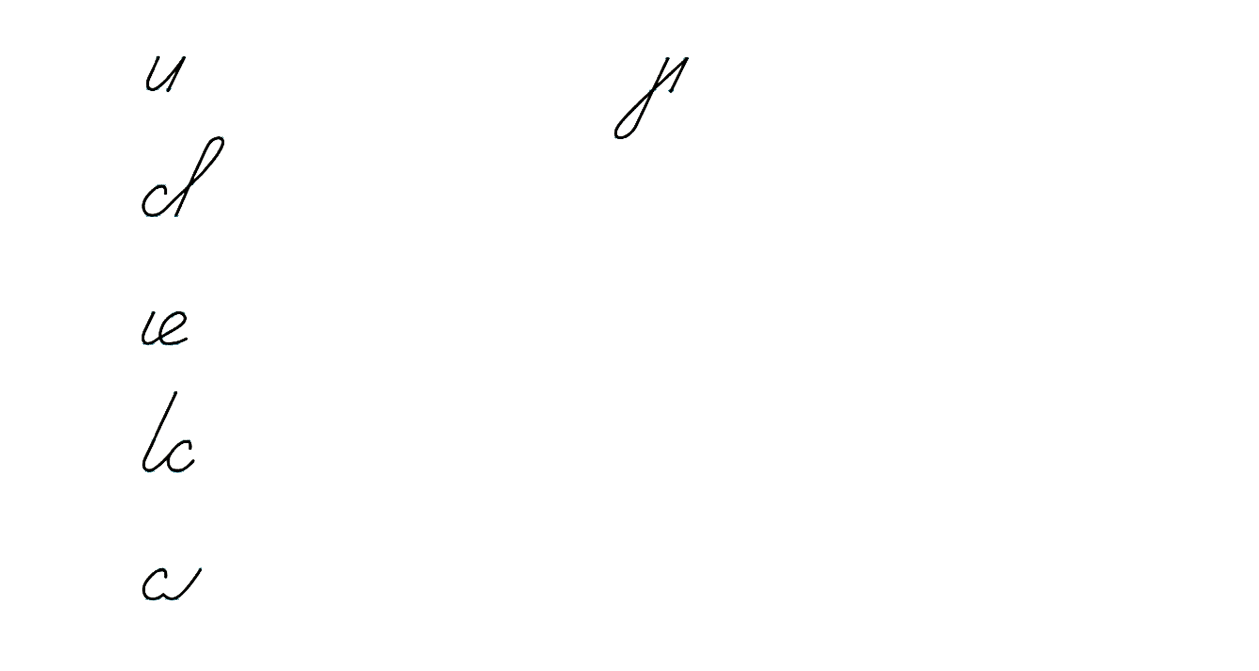 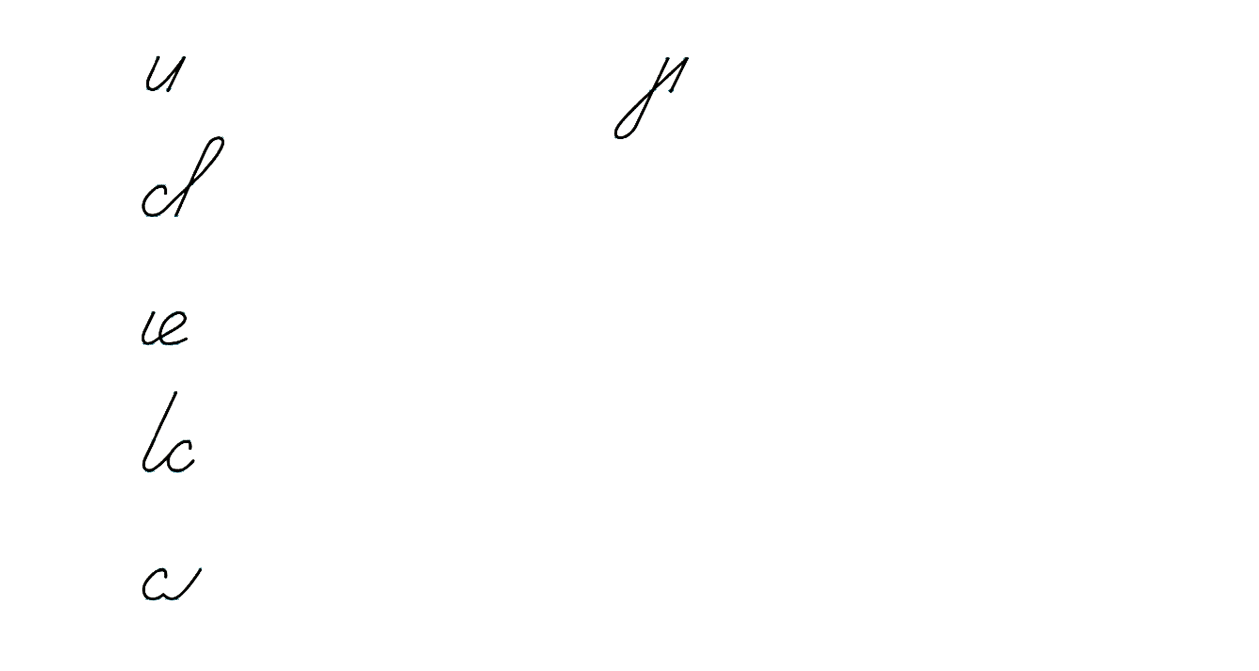 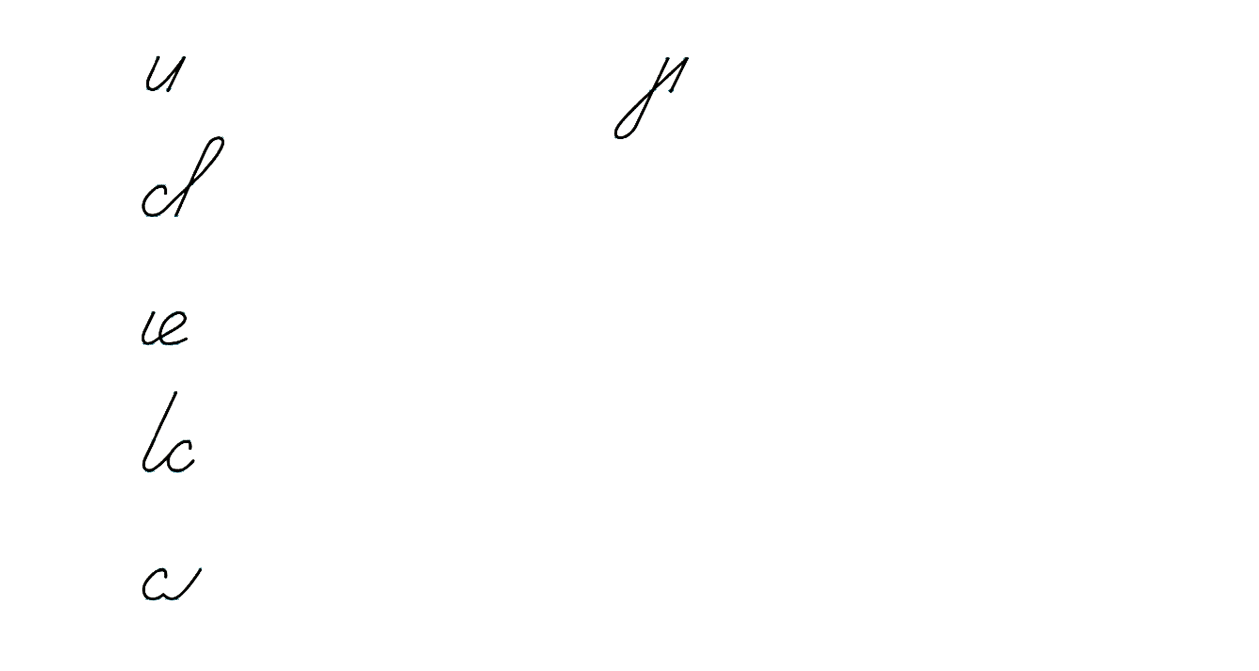 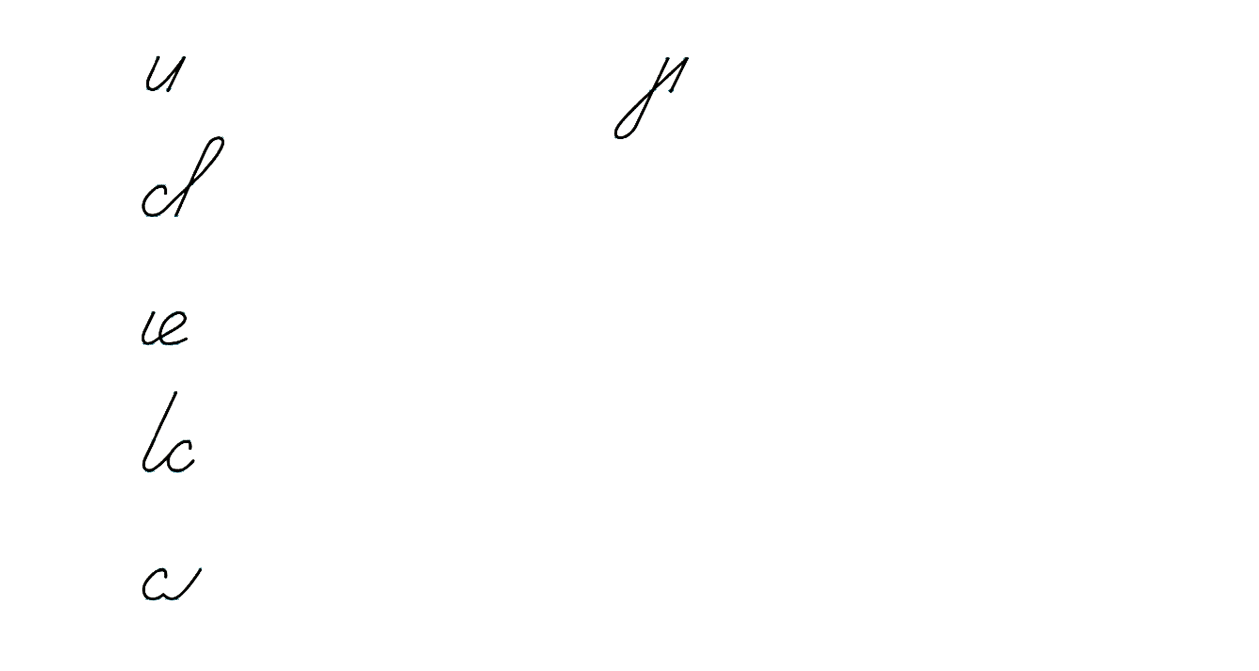 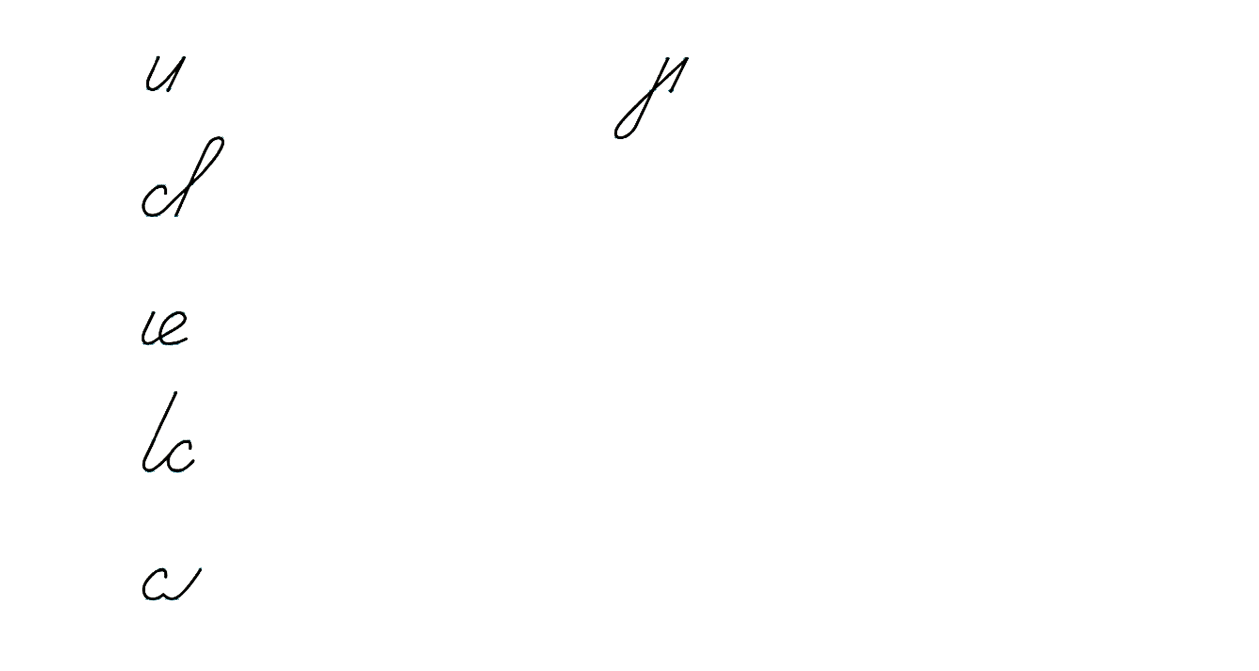 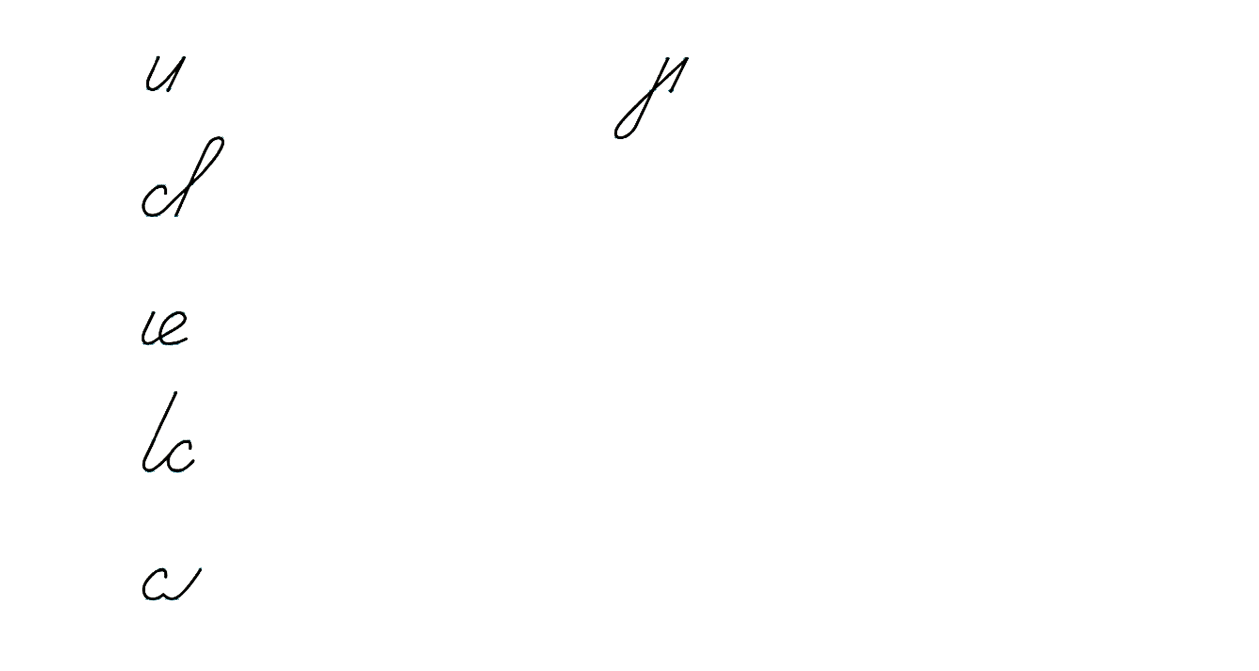 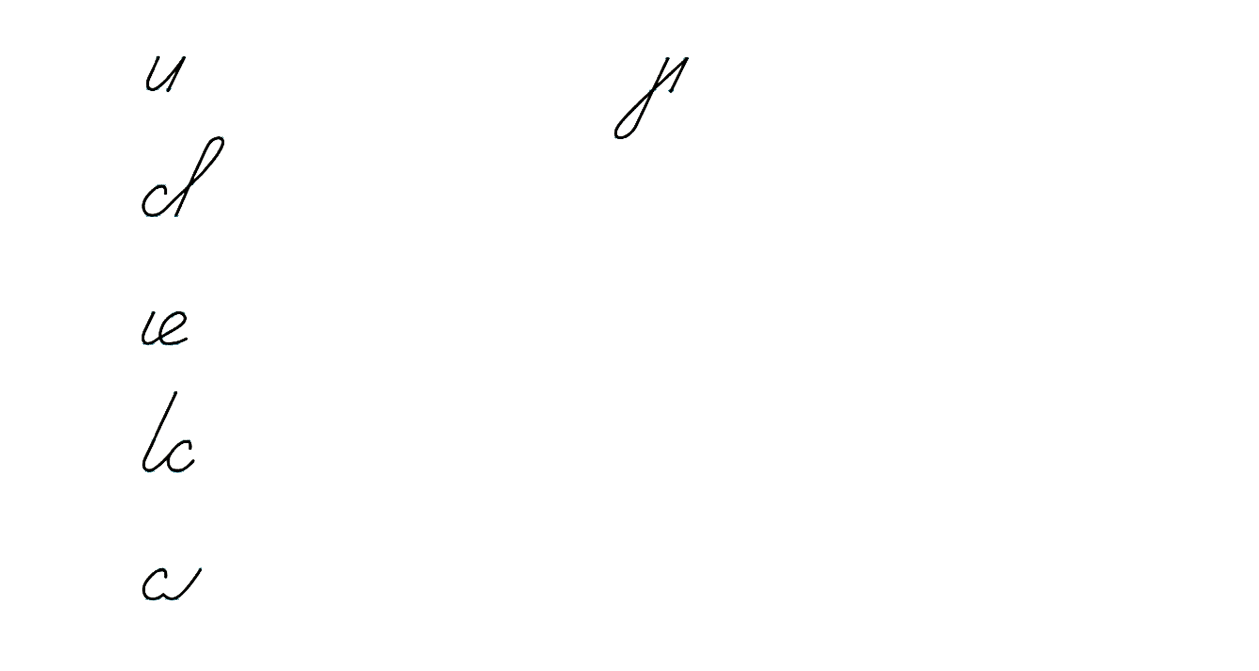 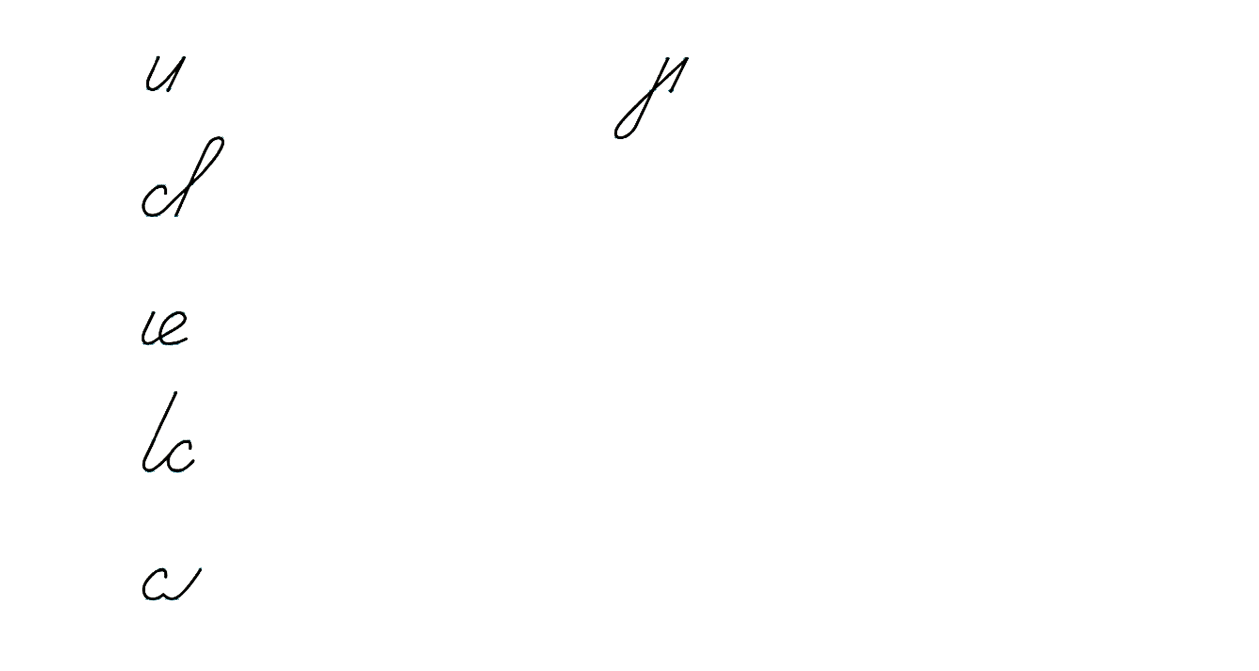 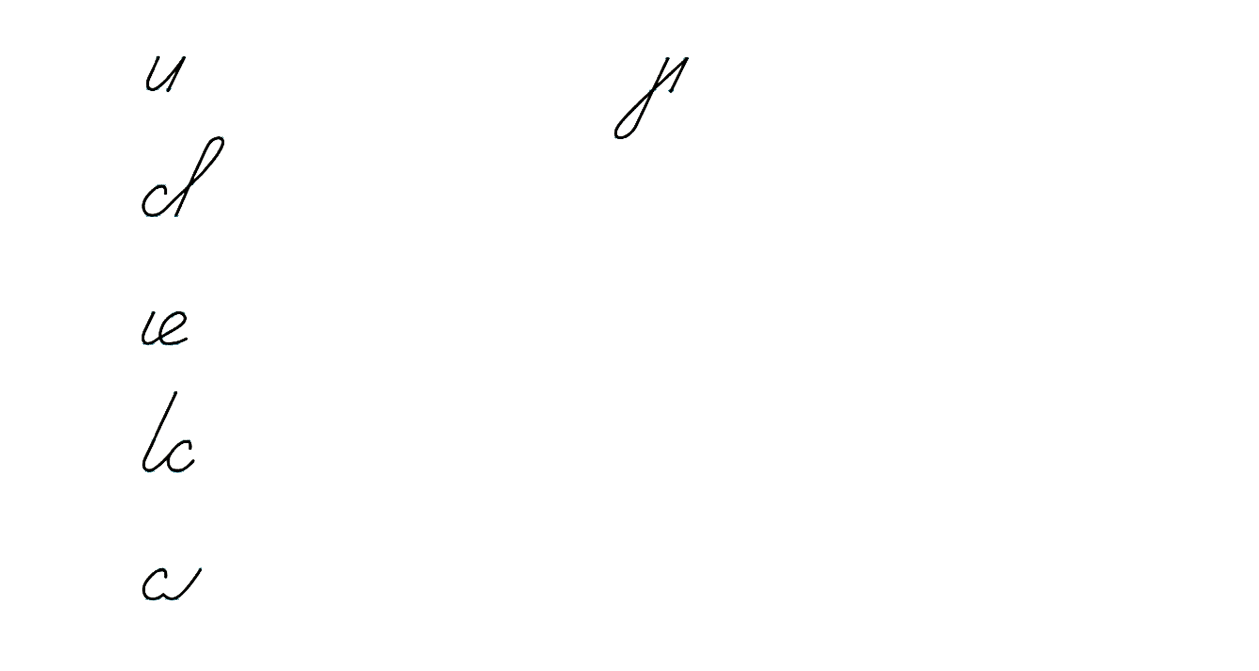 Сторінка
16
Визнач, які елементи ти напишеш у третьому рядку?  (середнє з’єднання) Напиши елементи за зразком.
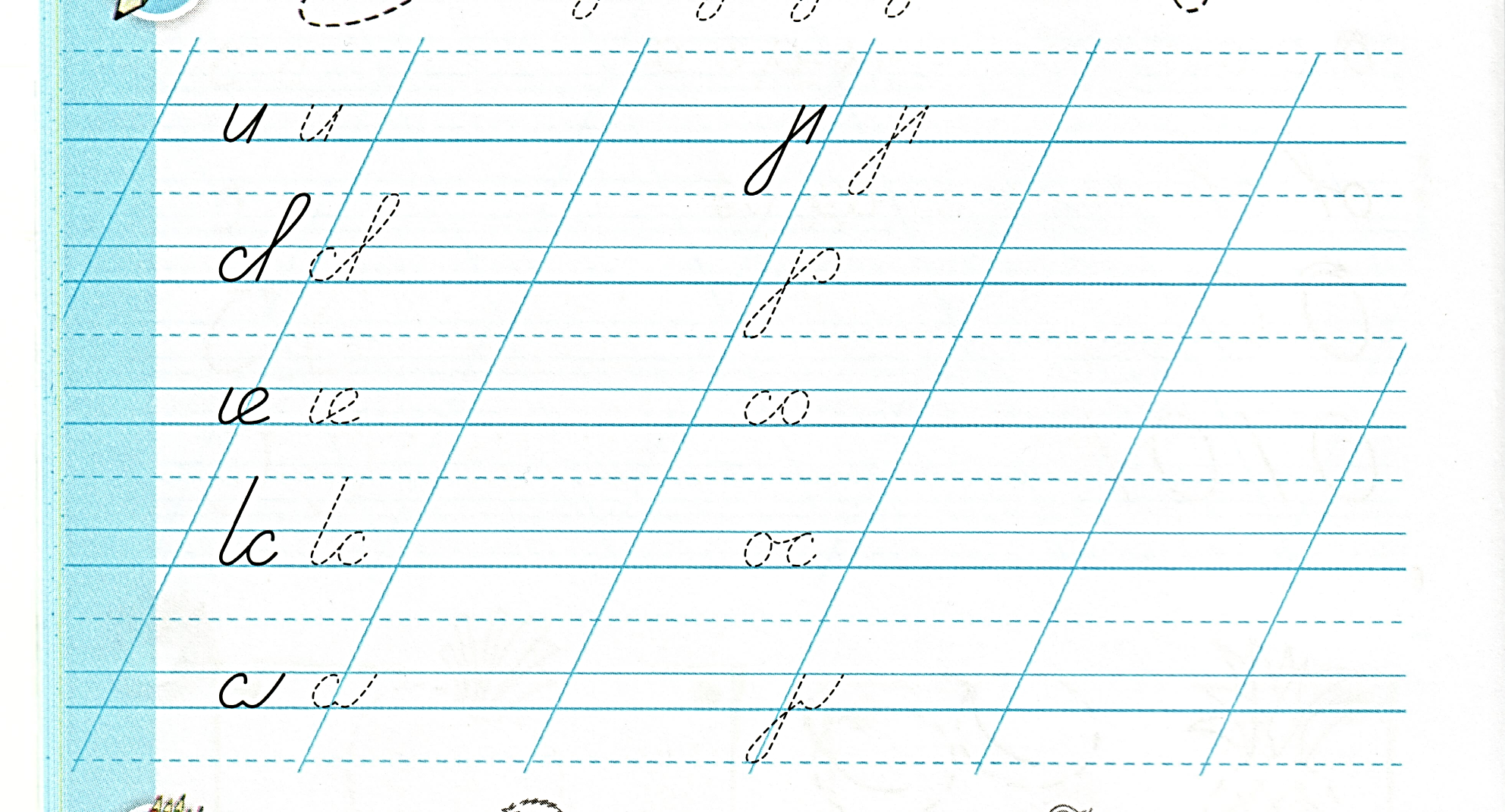 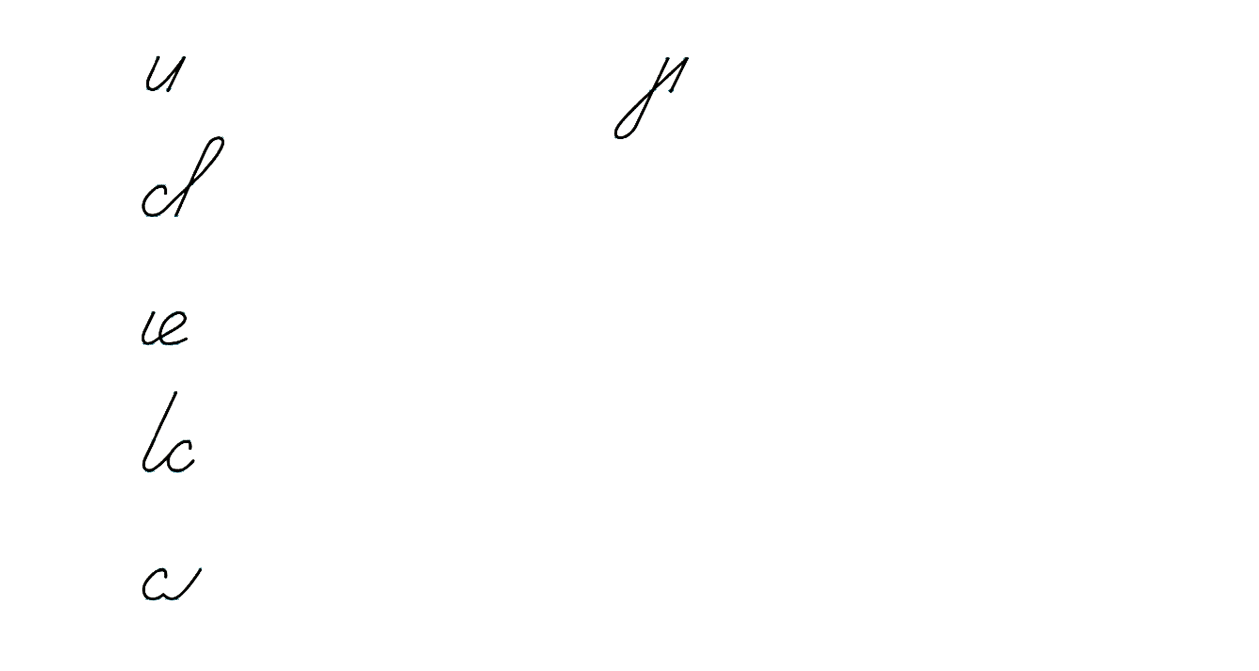 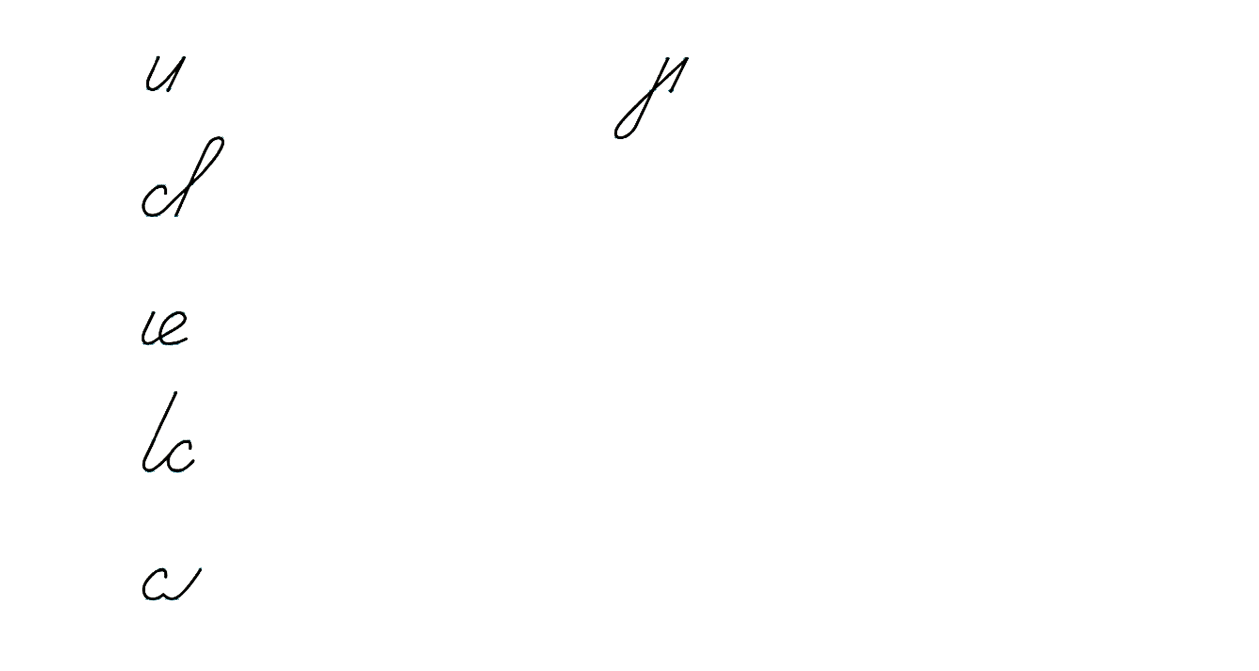 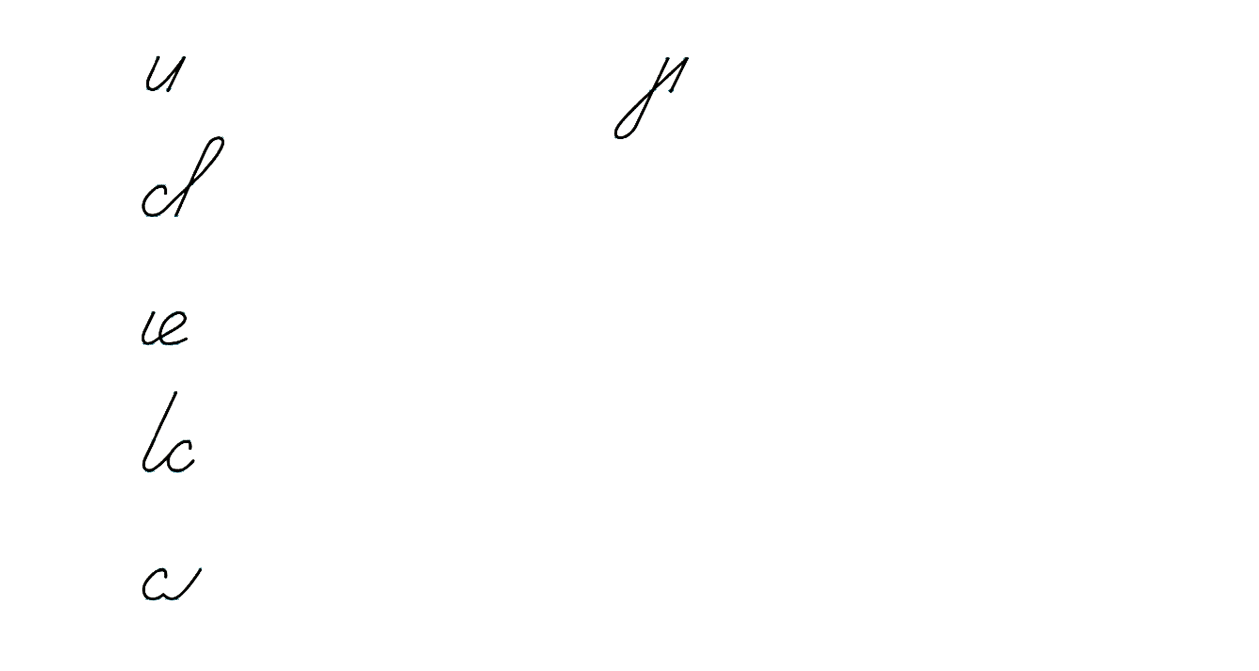 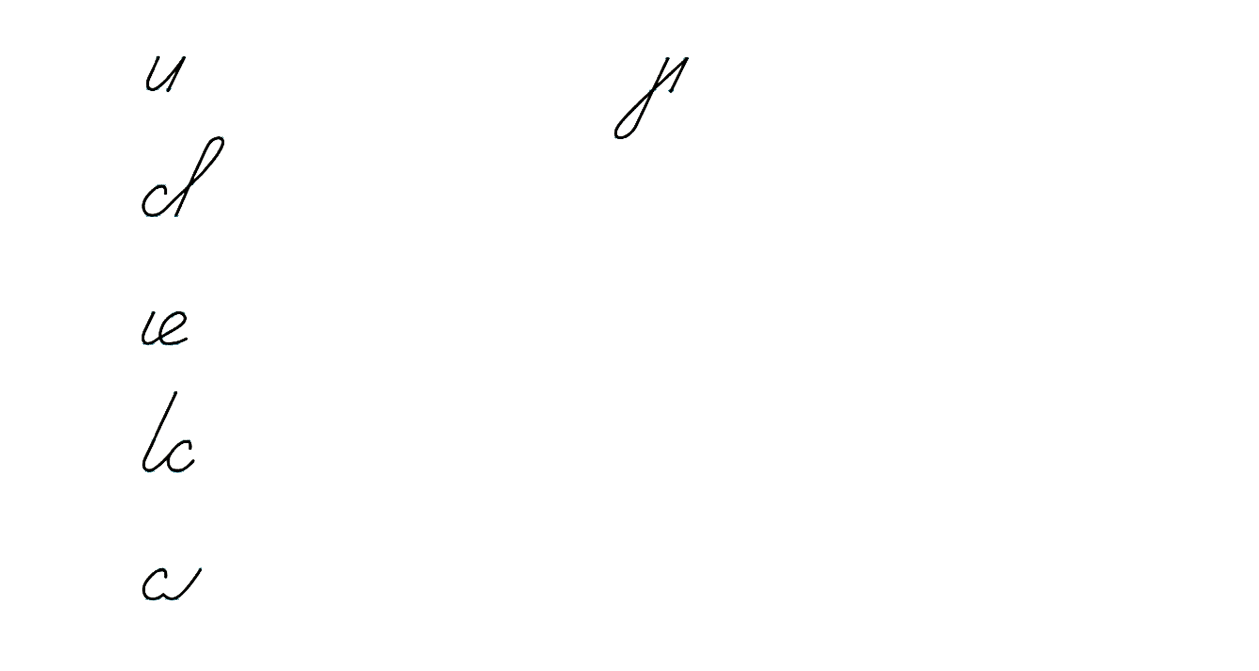 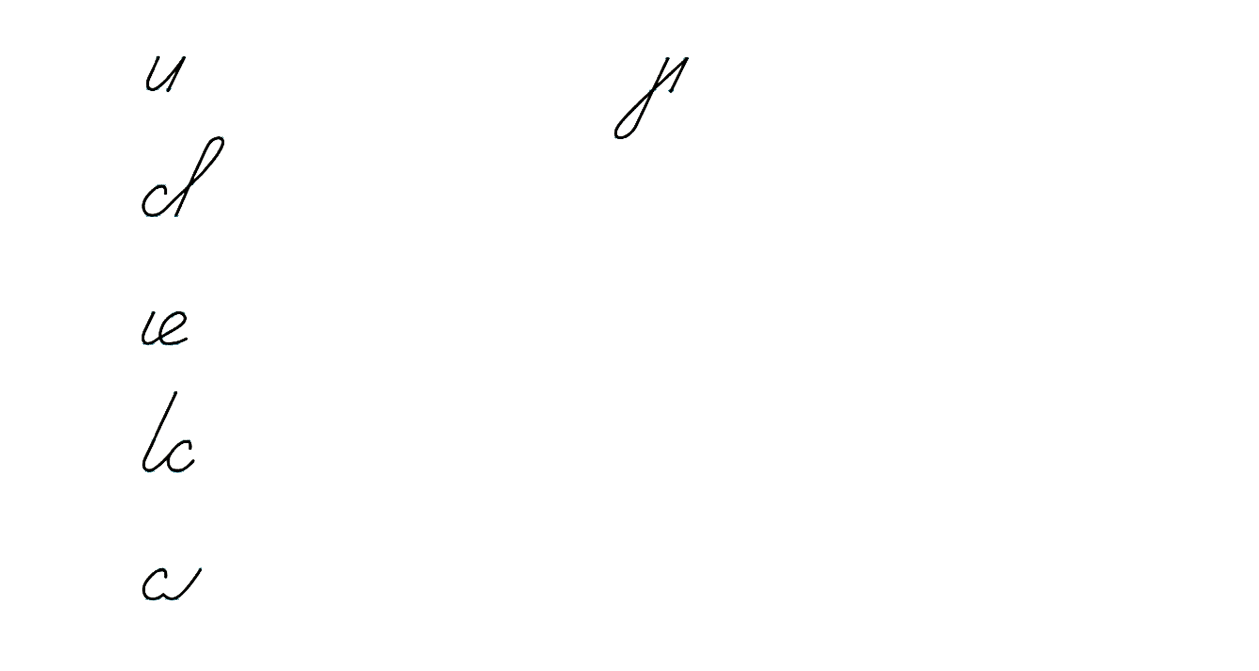 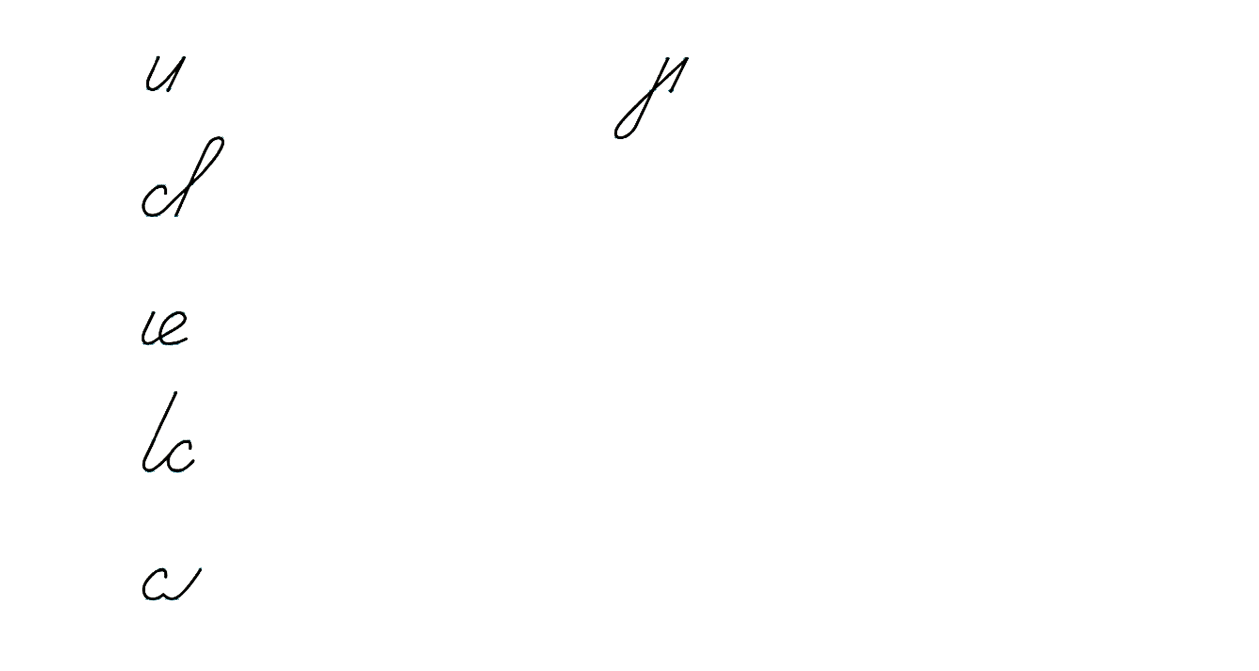 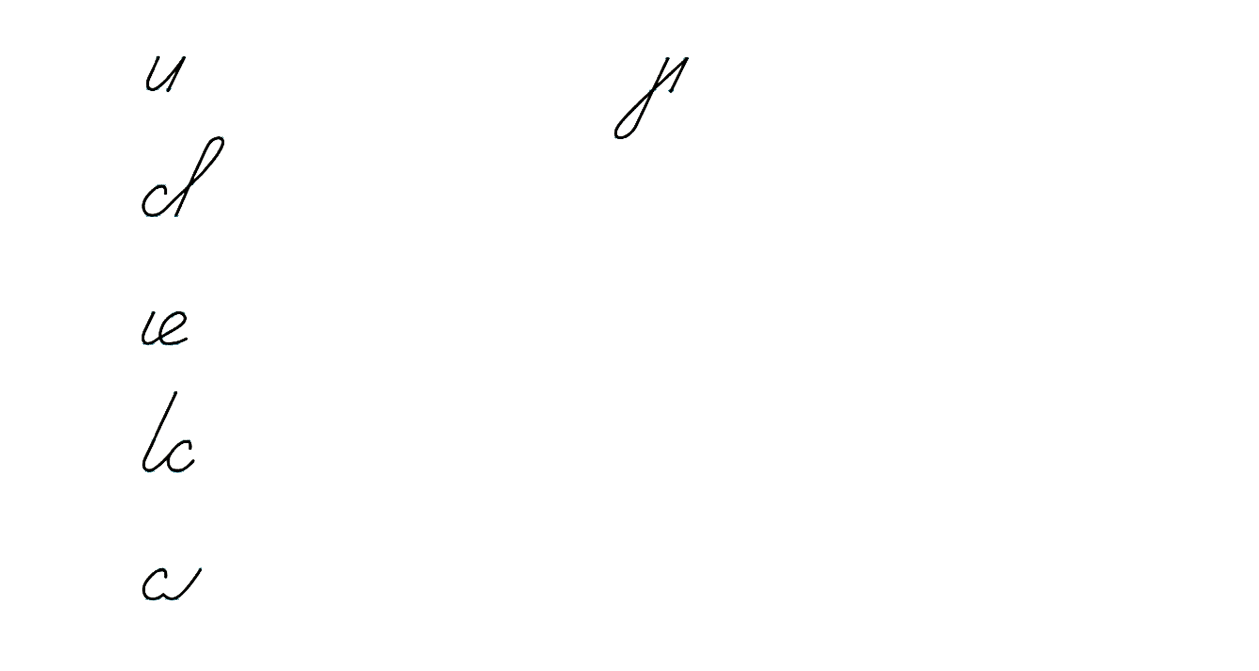 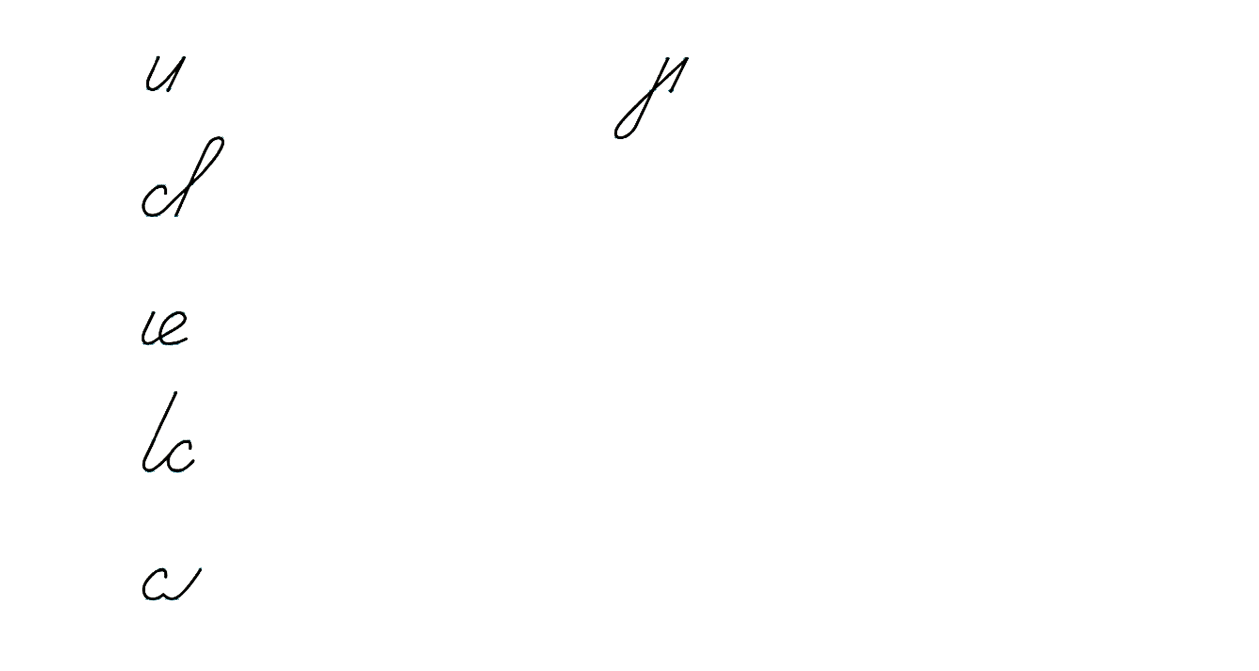 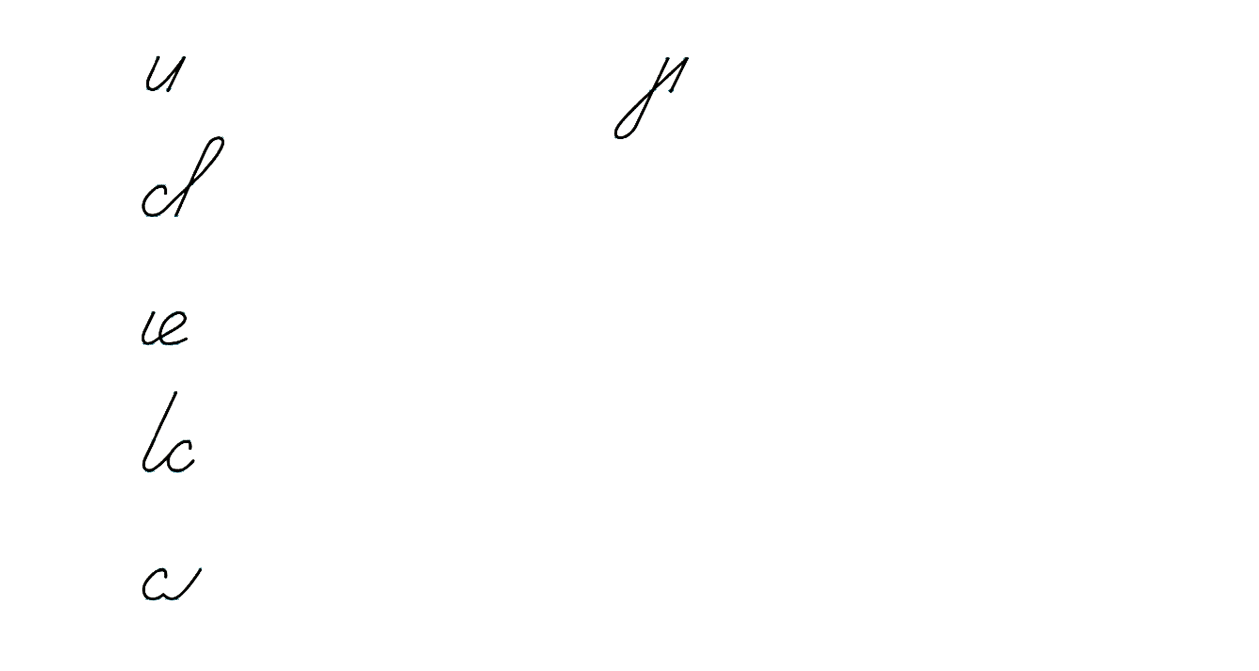 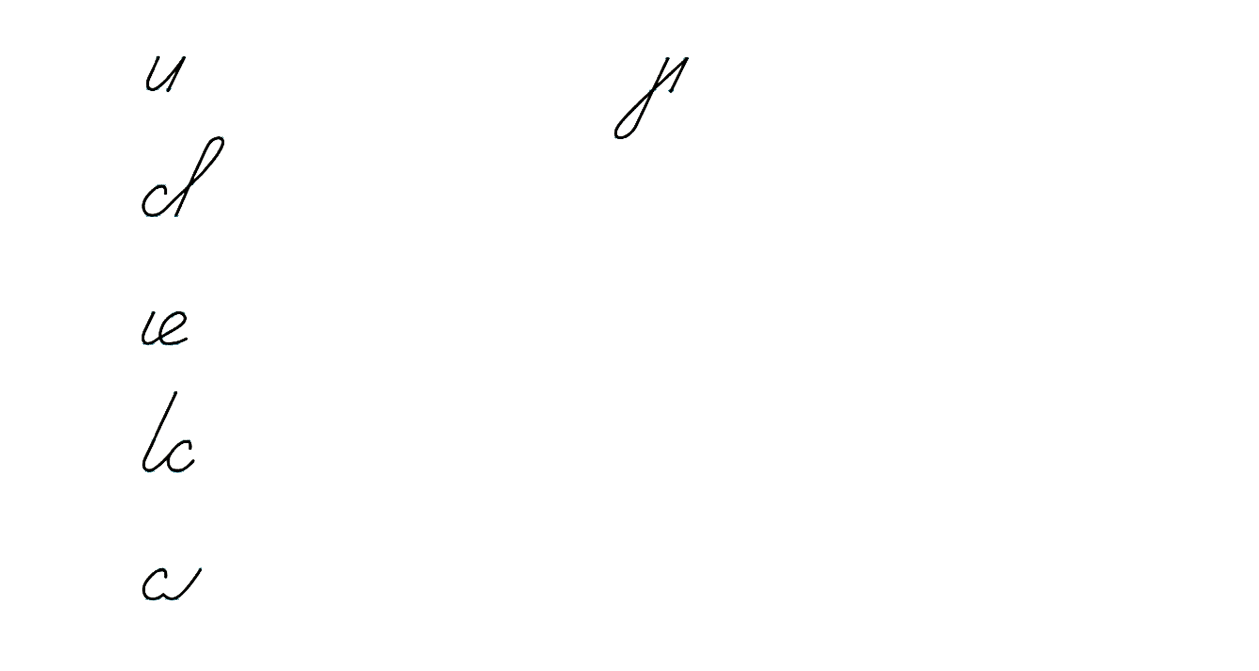 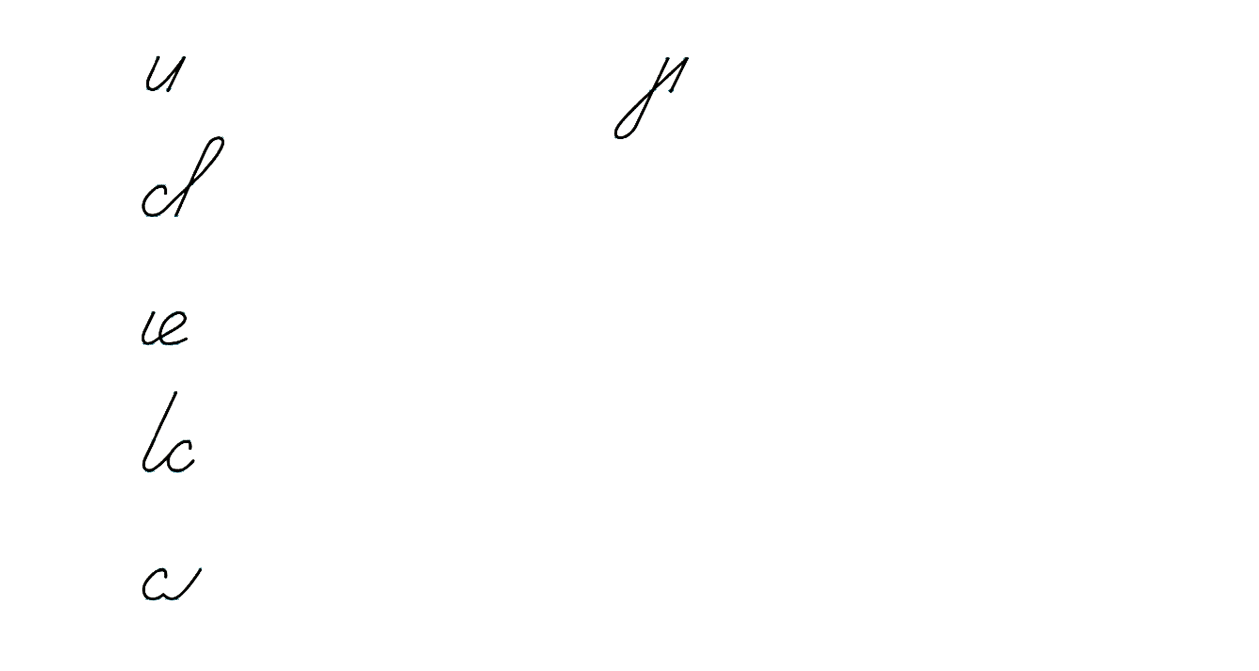 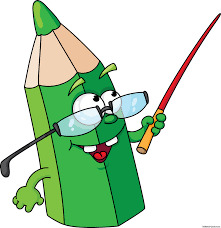 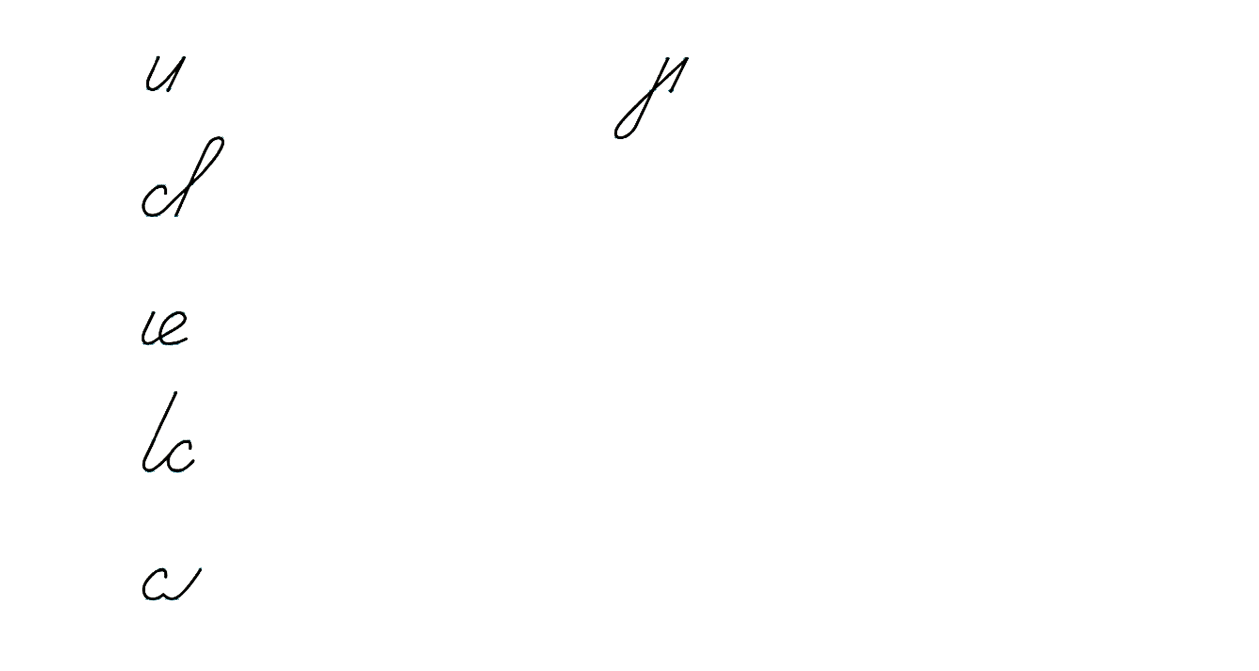 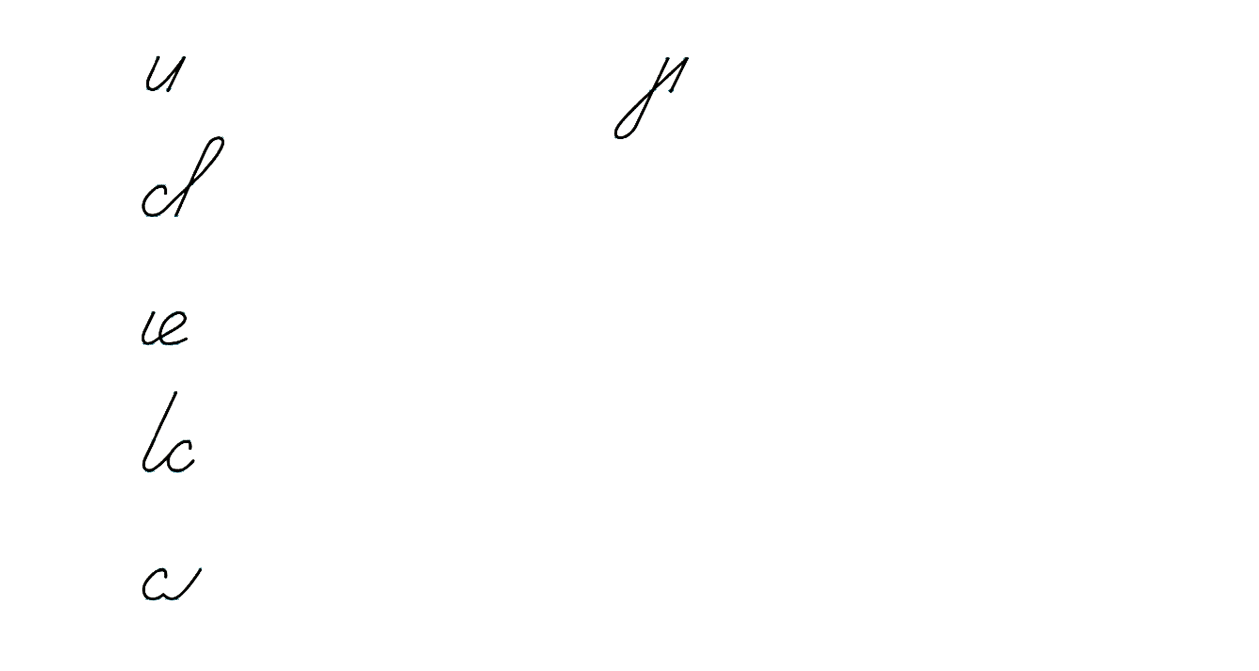 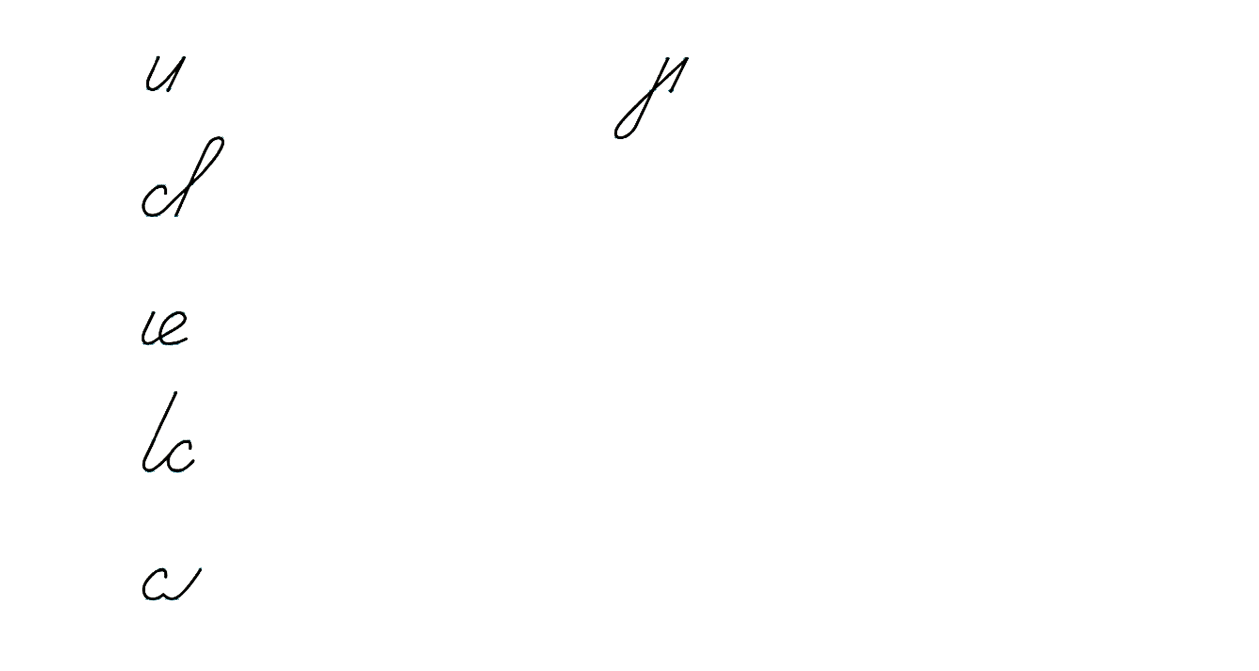 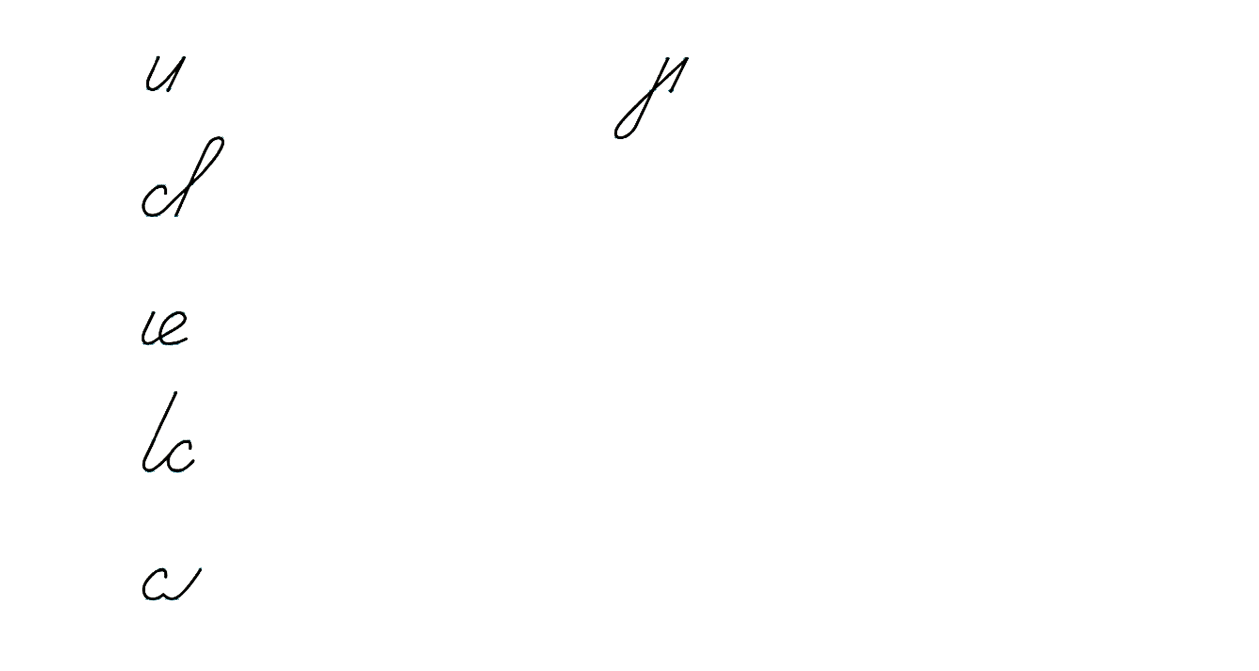 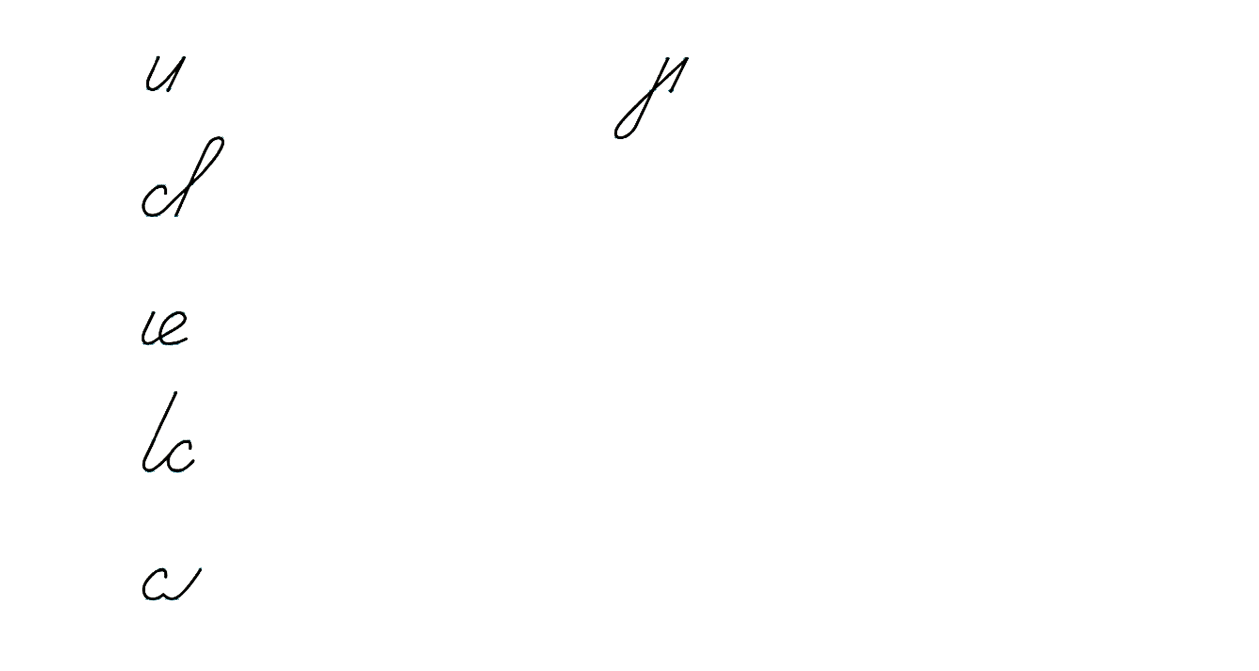 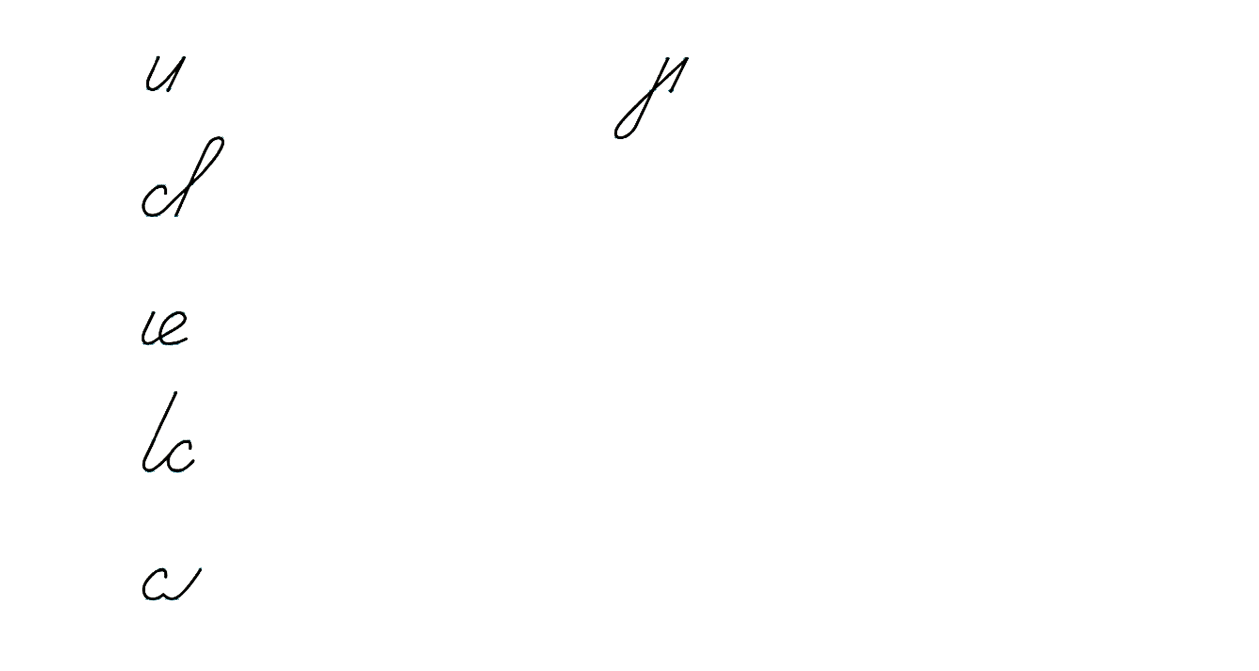 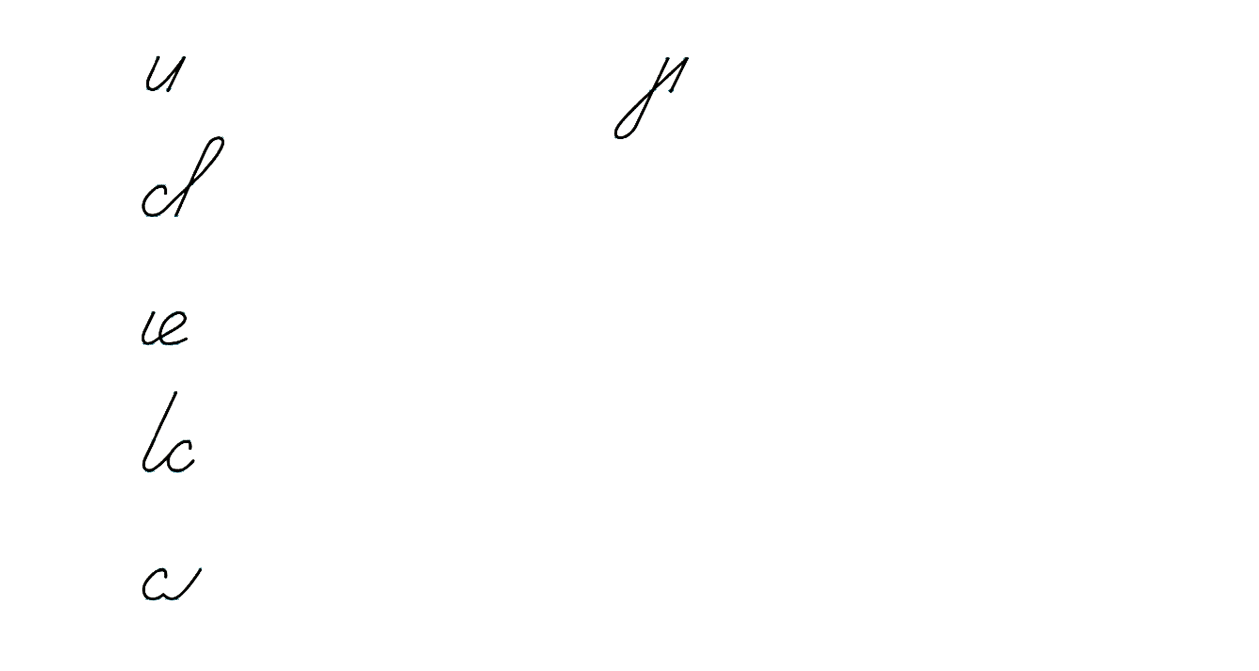 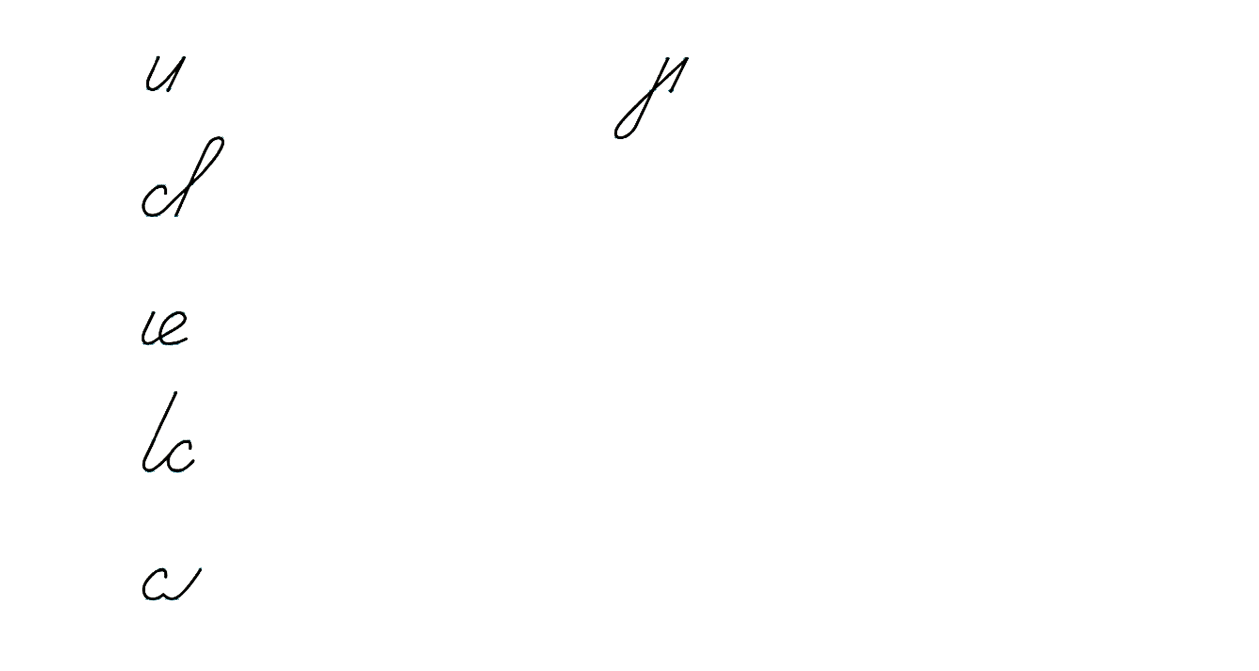 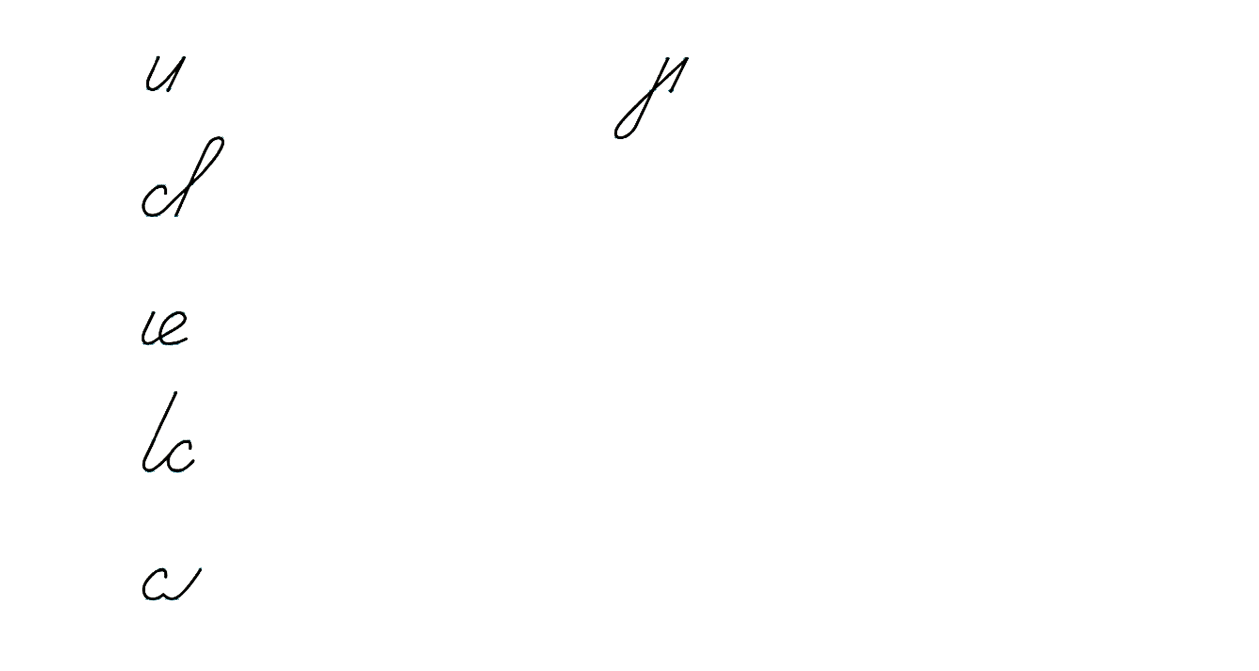 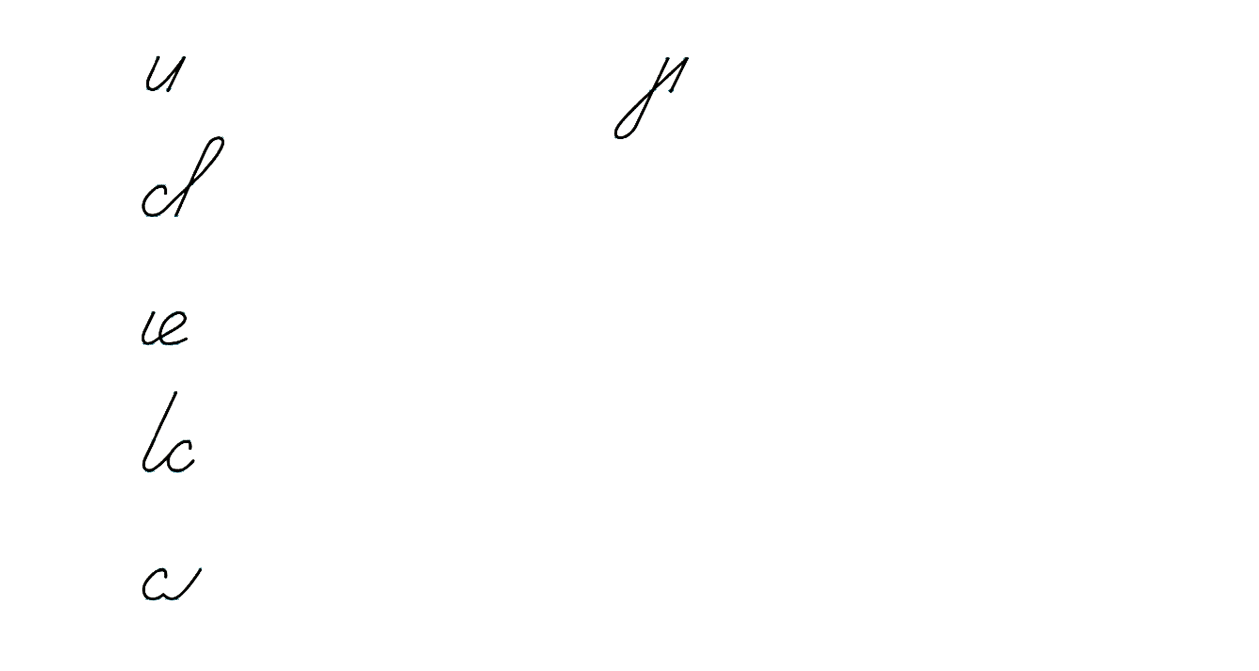 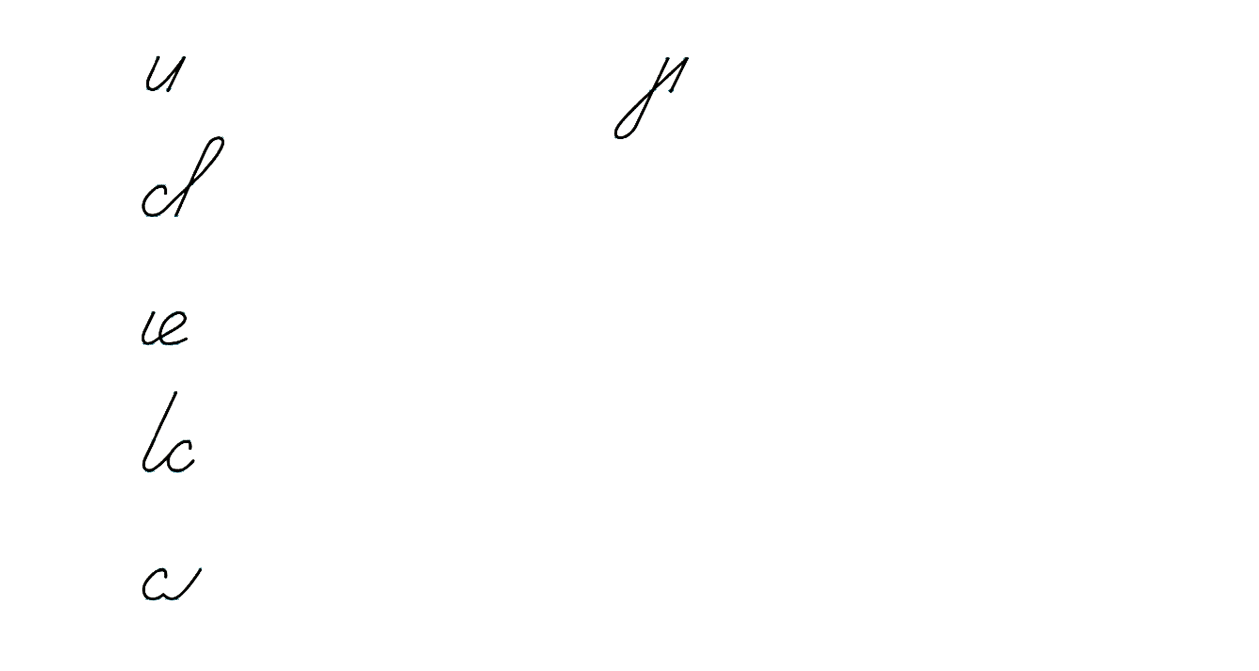 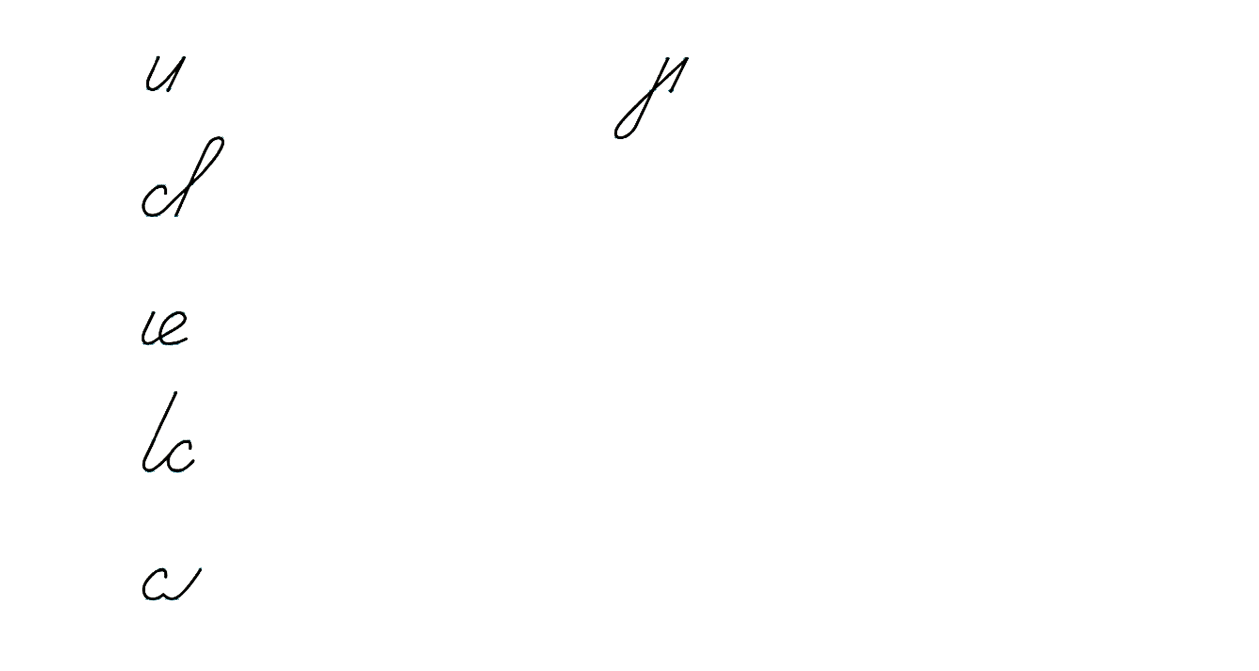 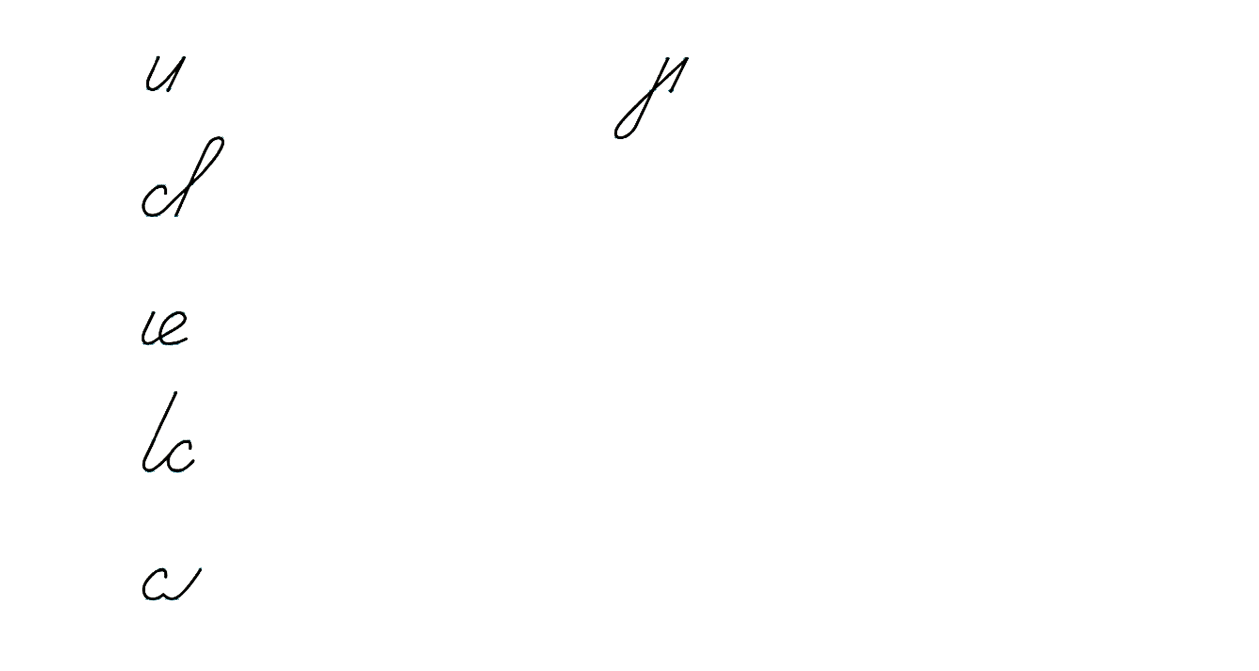 Сторінка
16
Визнач, які елементи ти напишеш у четвертому рядку?  (середнє з’єднання) Напиши елементи за зразком.
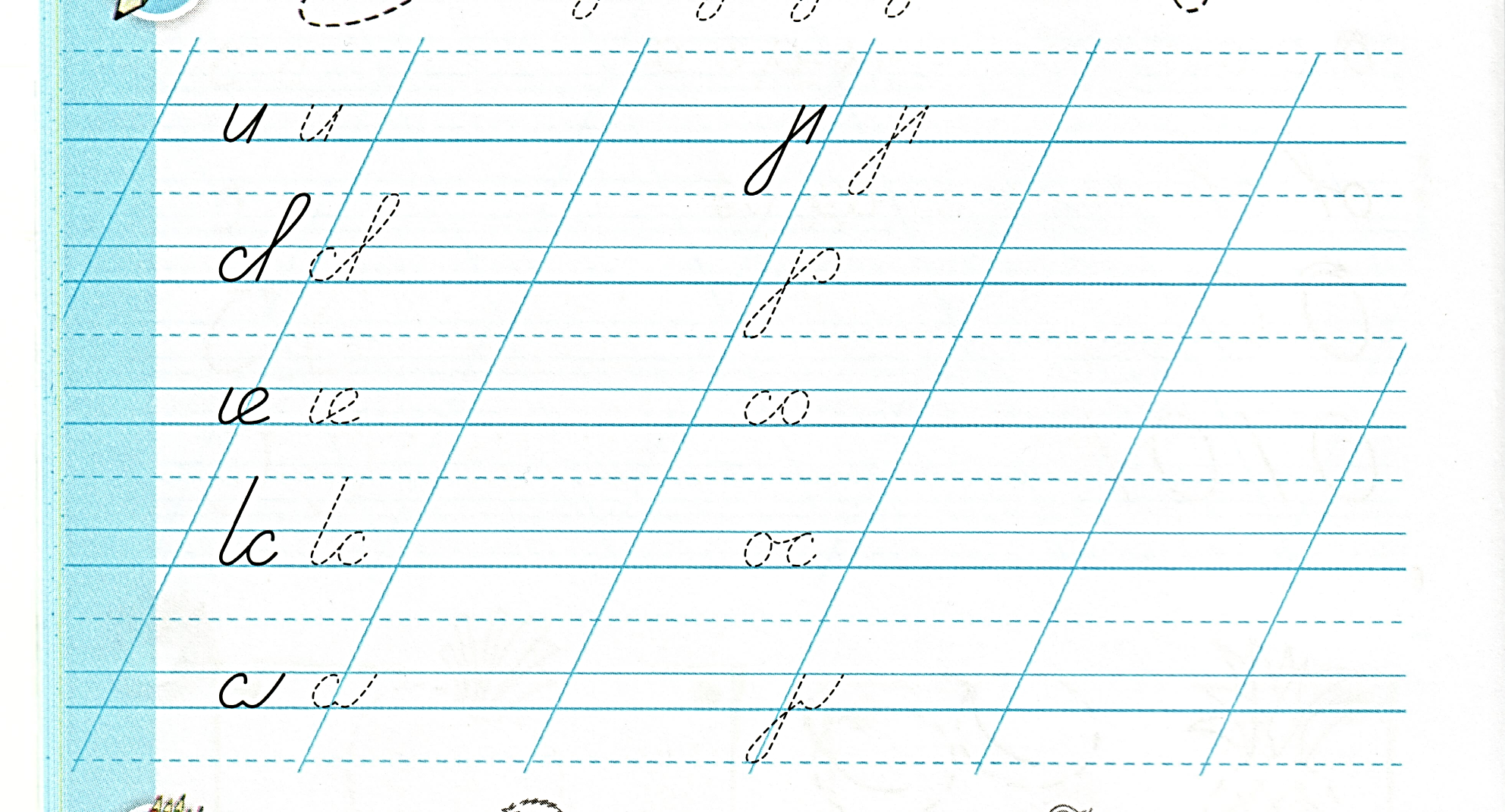 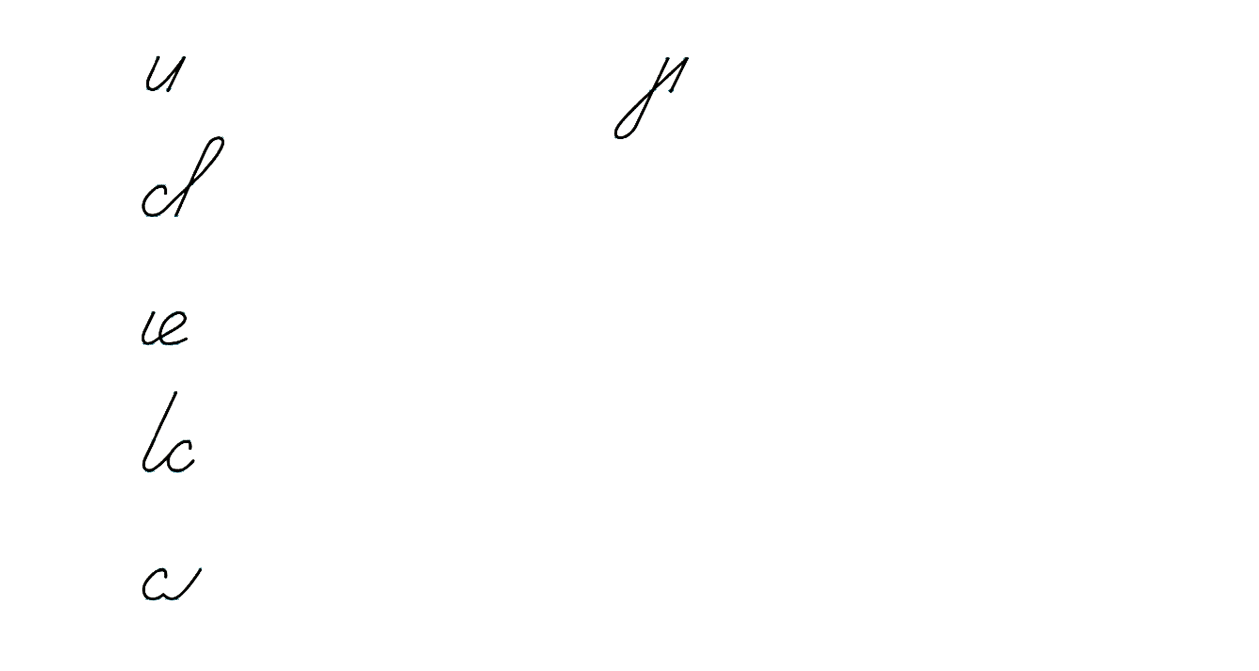 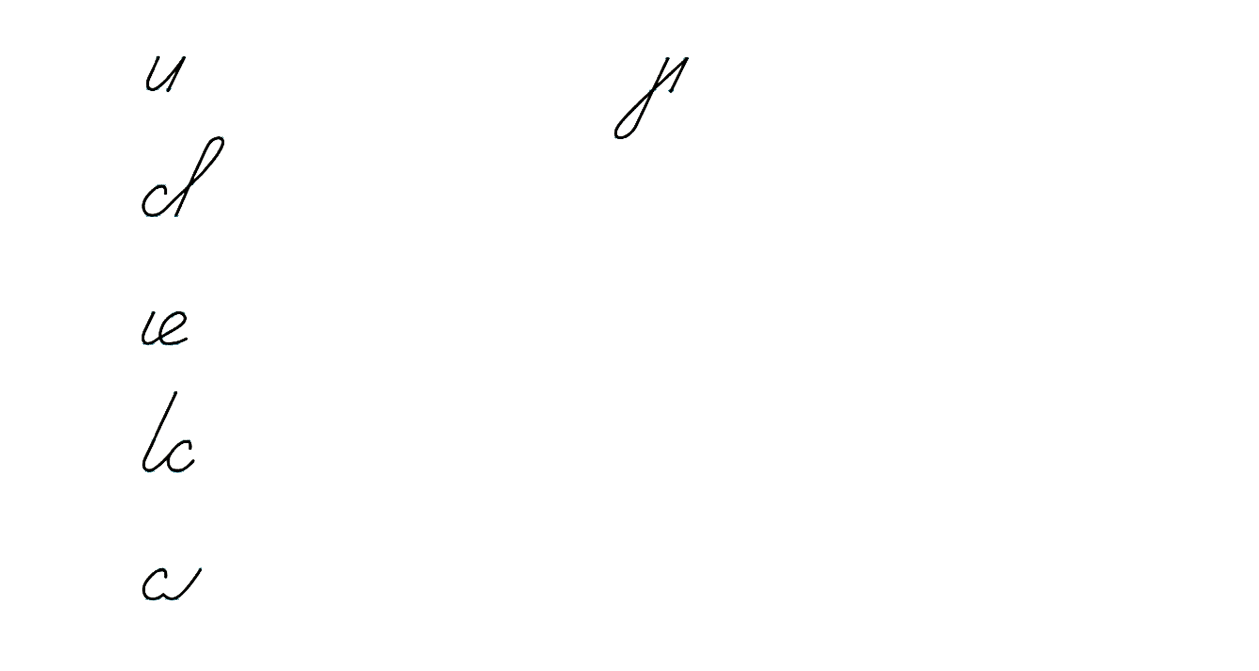 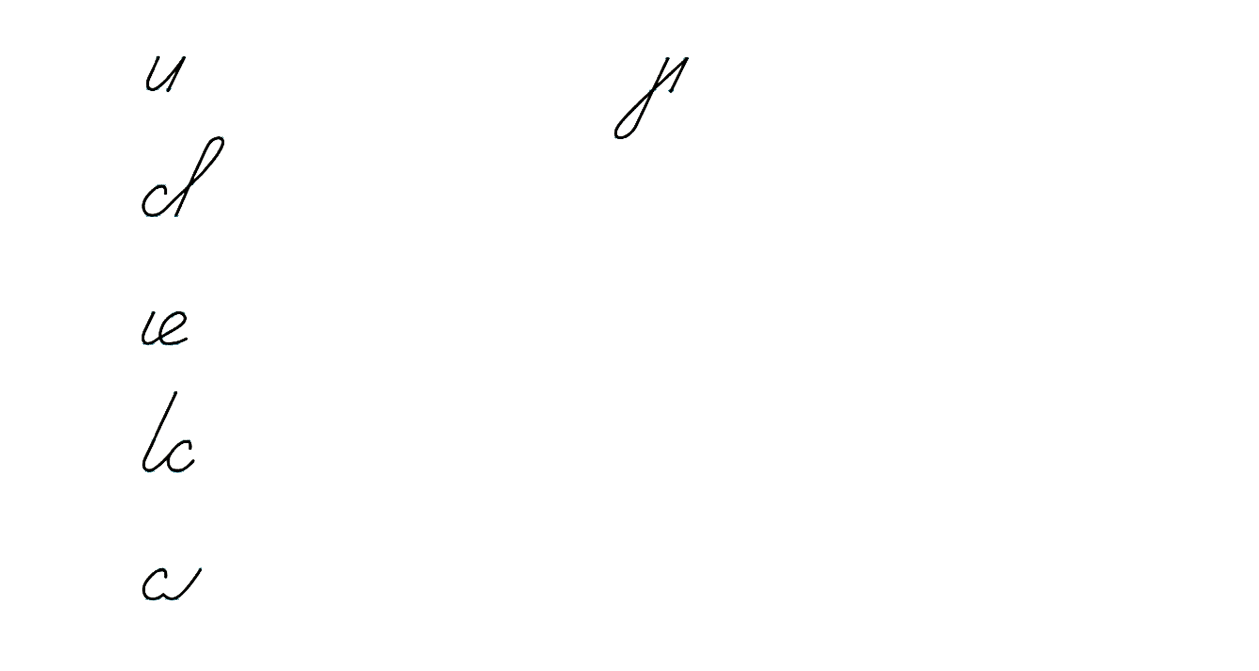 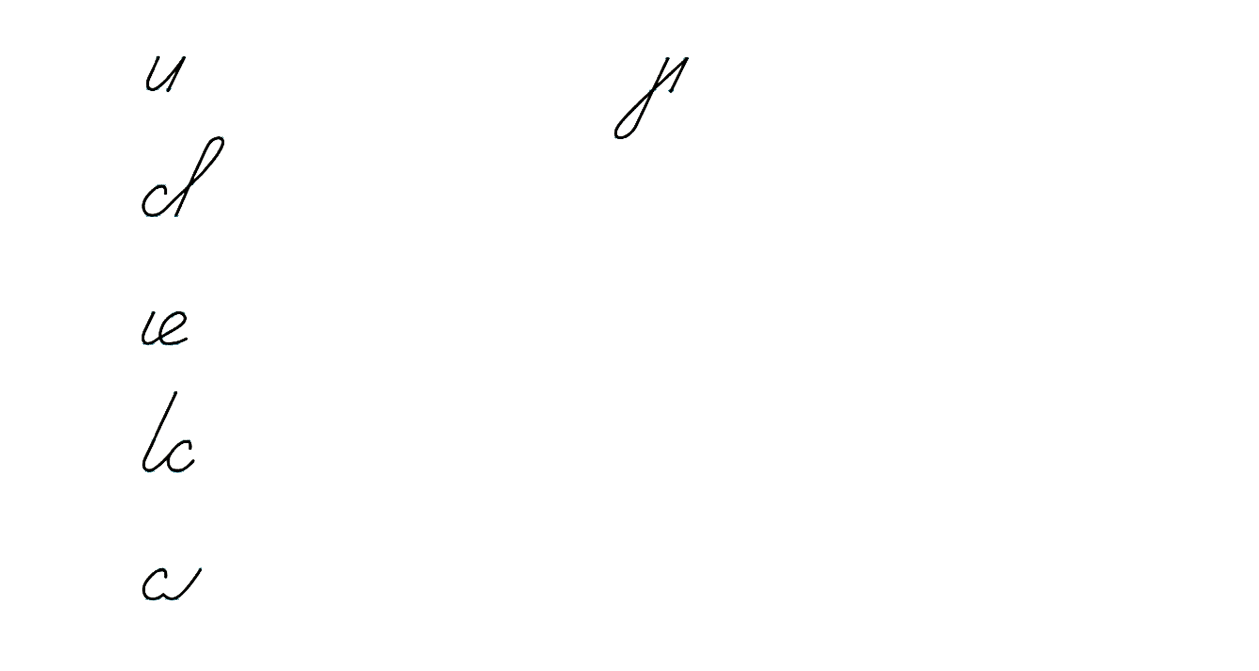 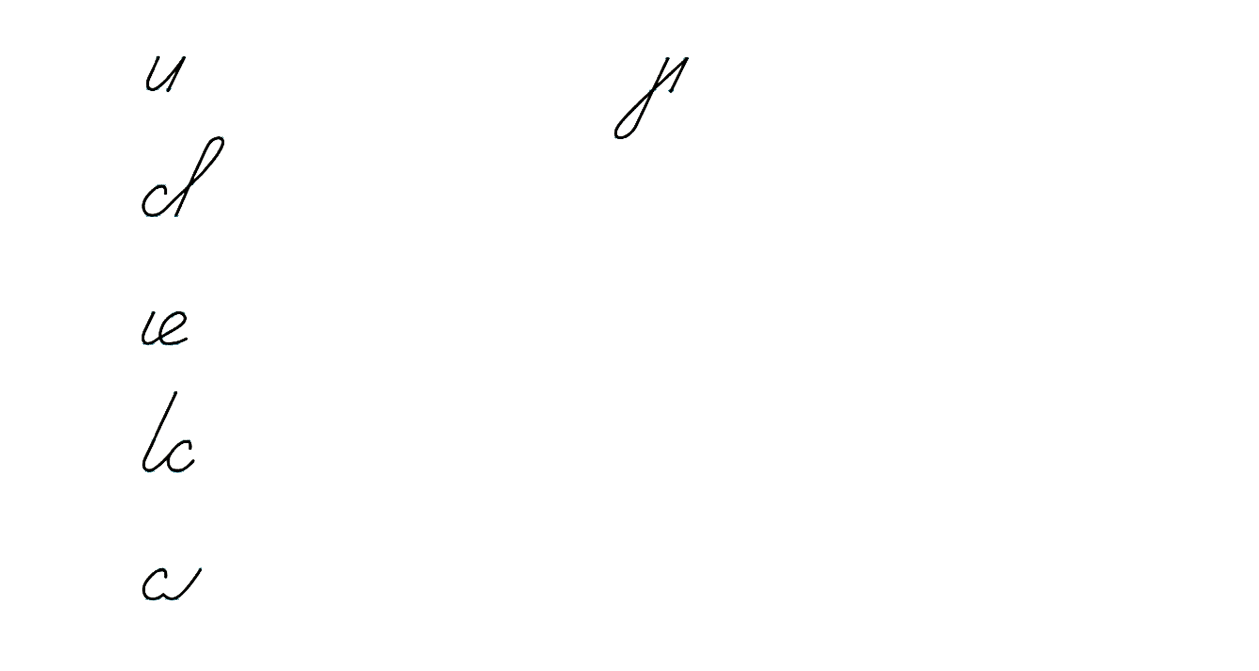 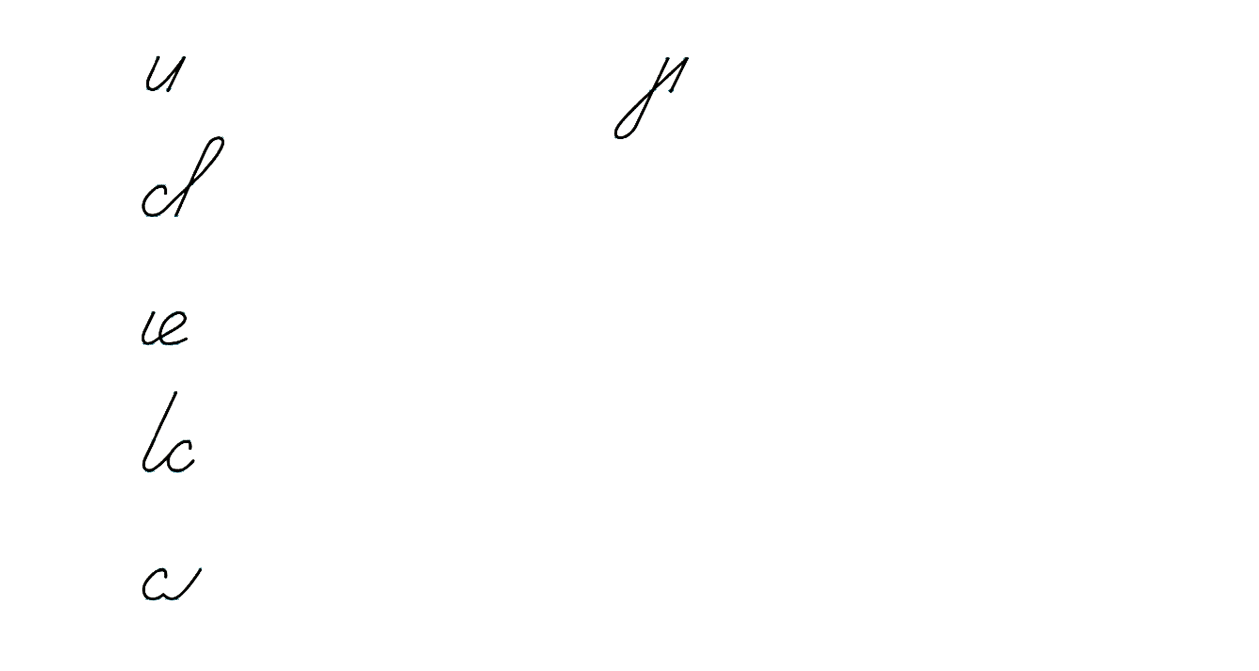 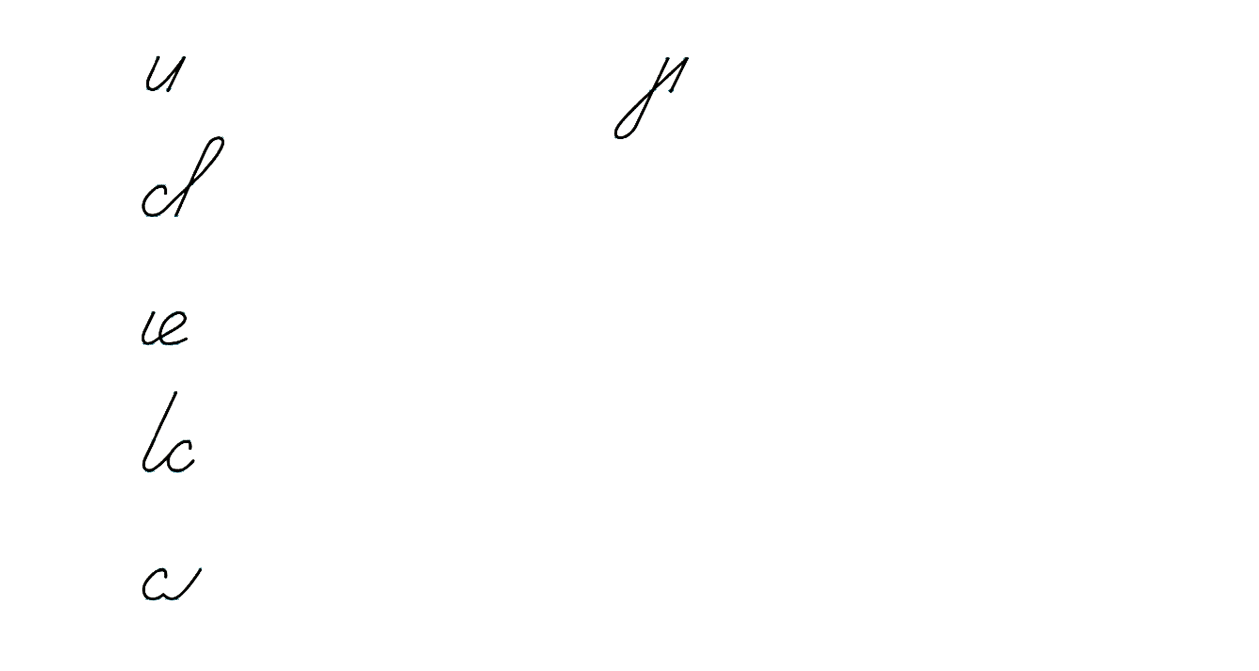 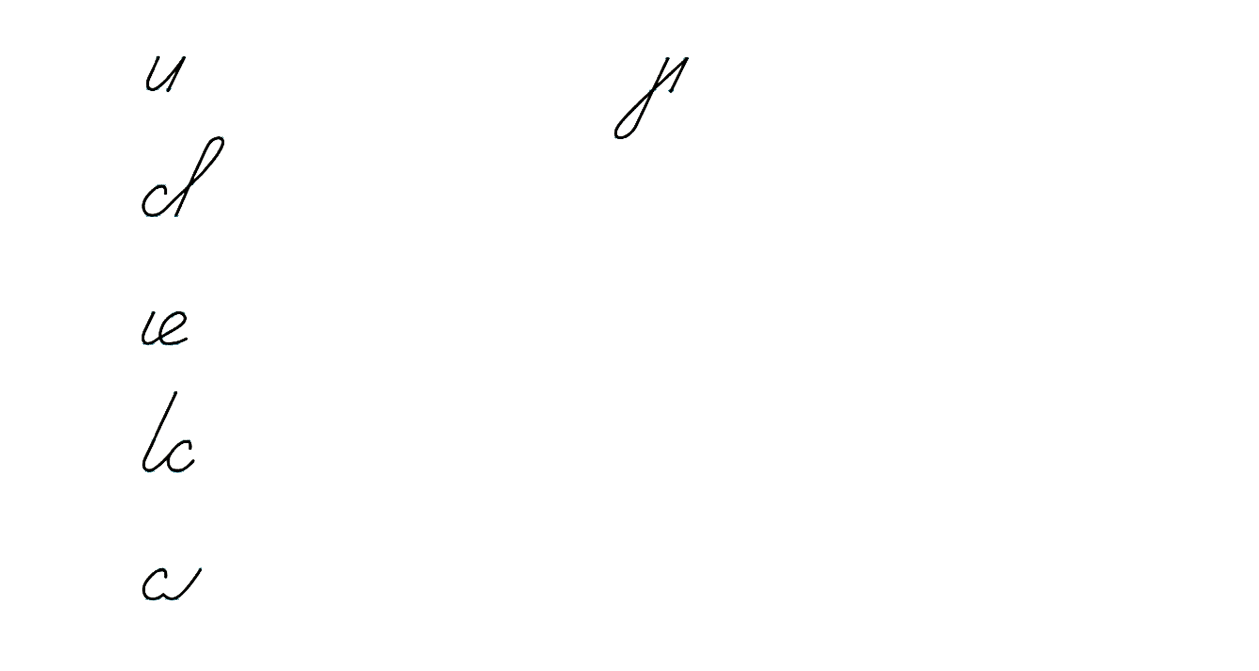 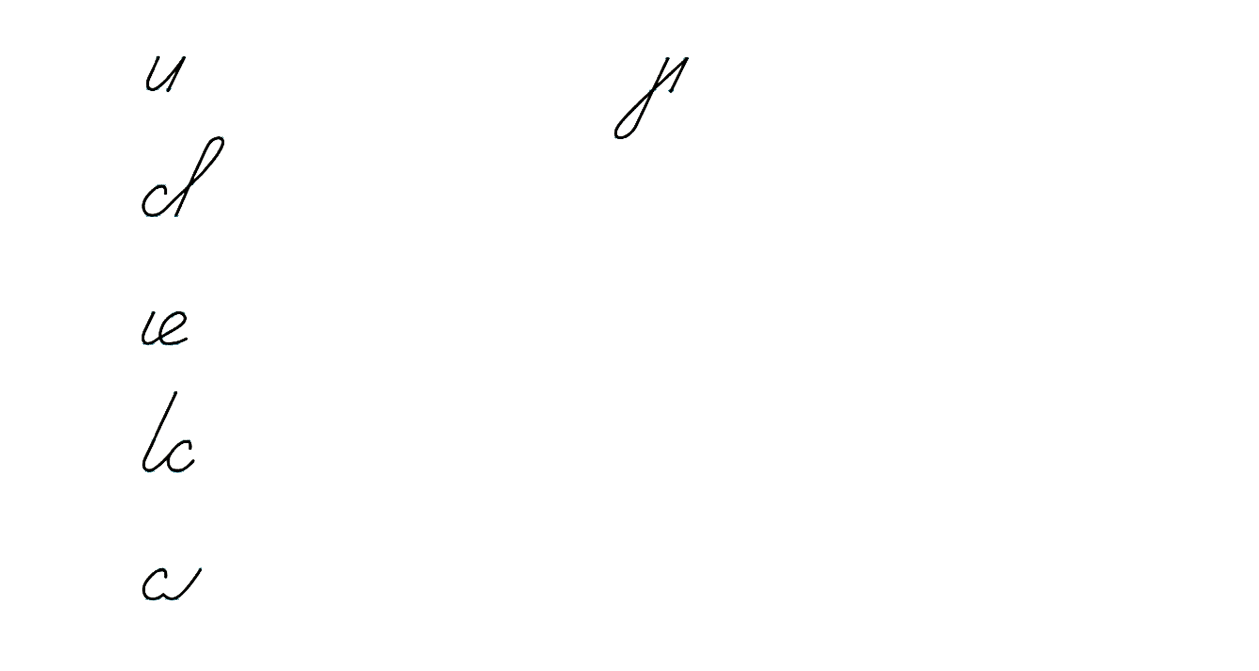 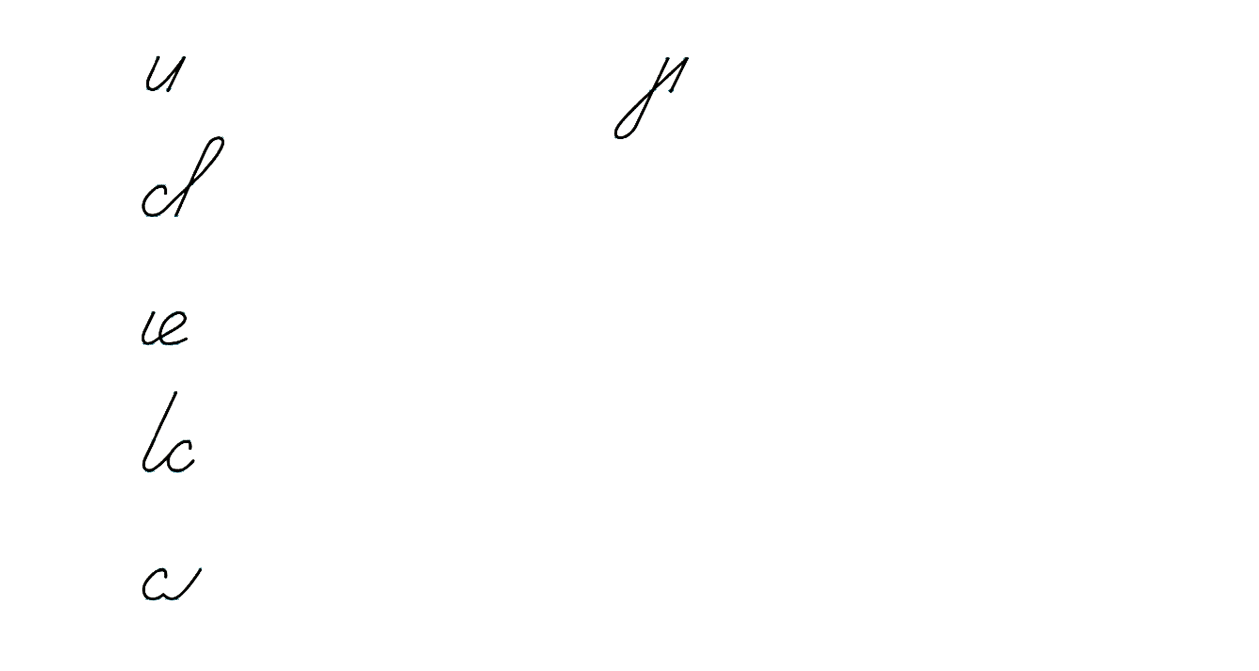 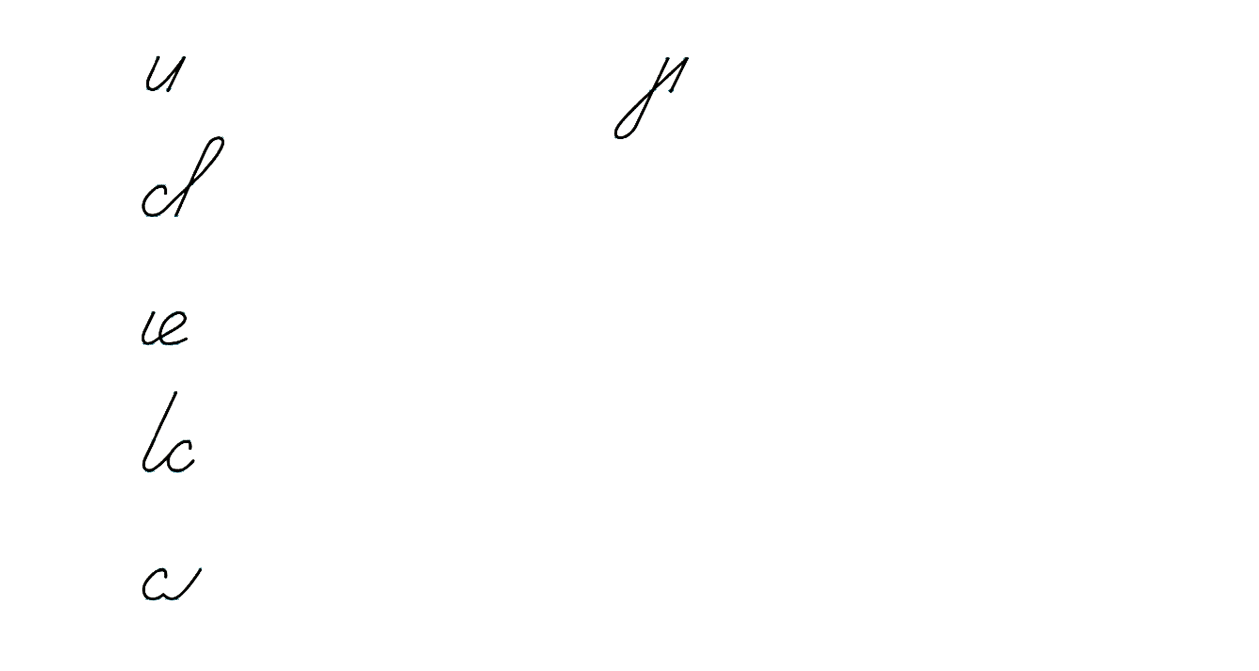 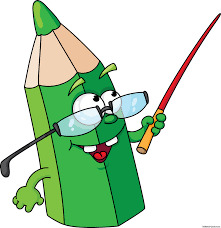 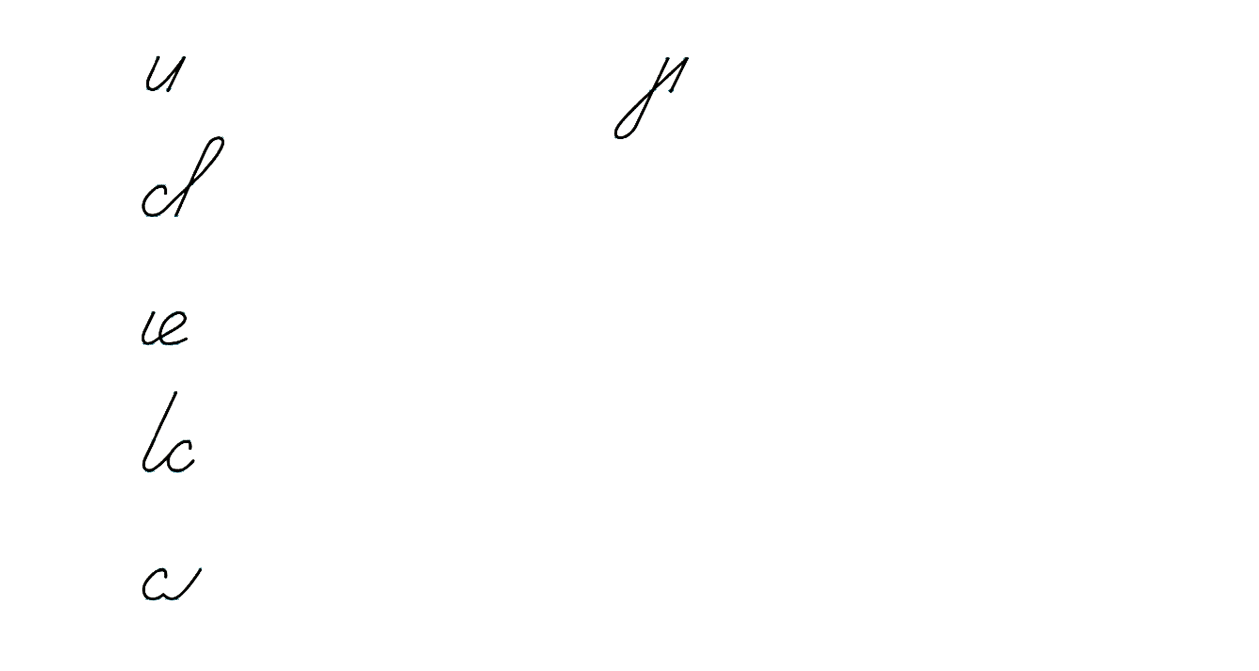 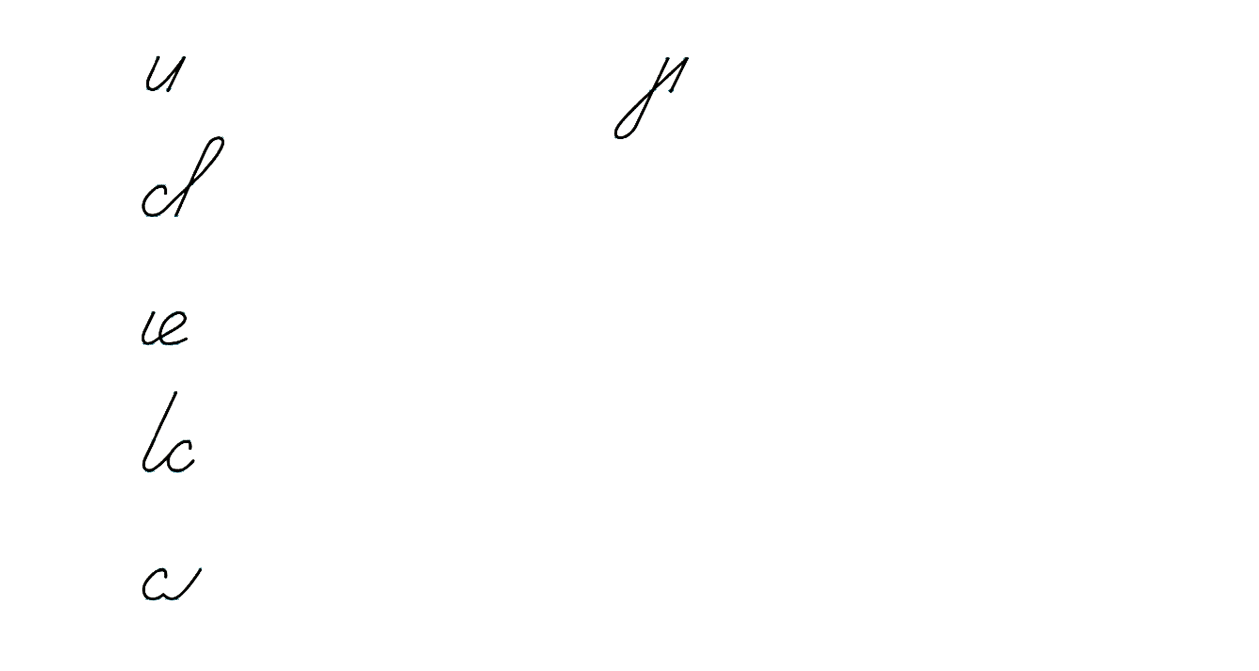 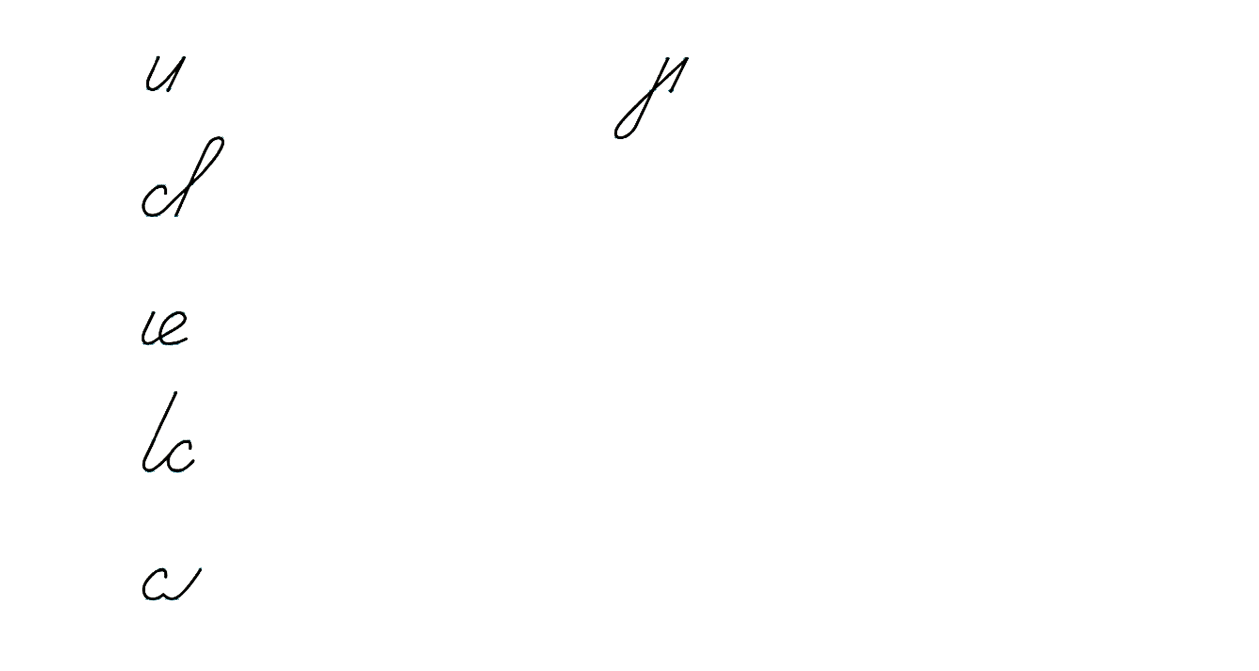 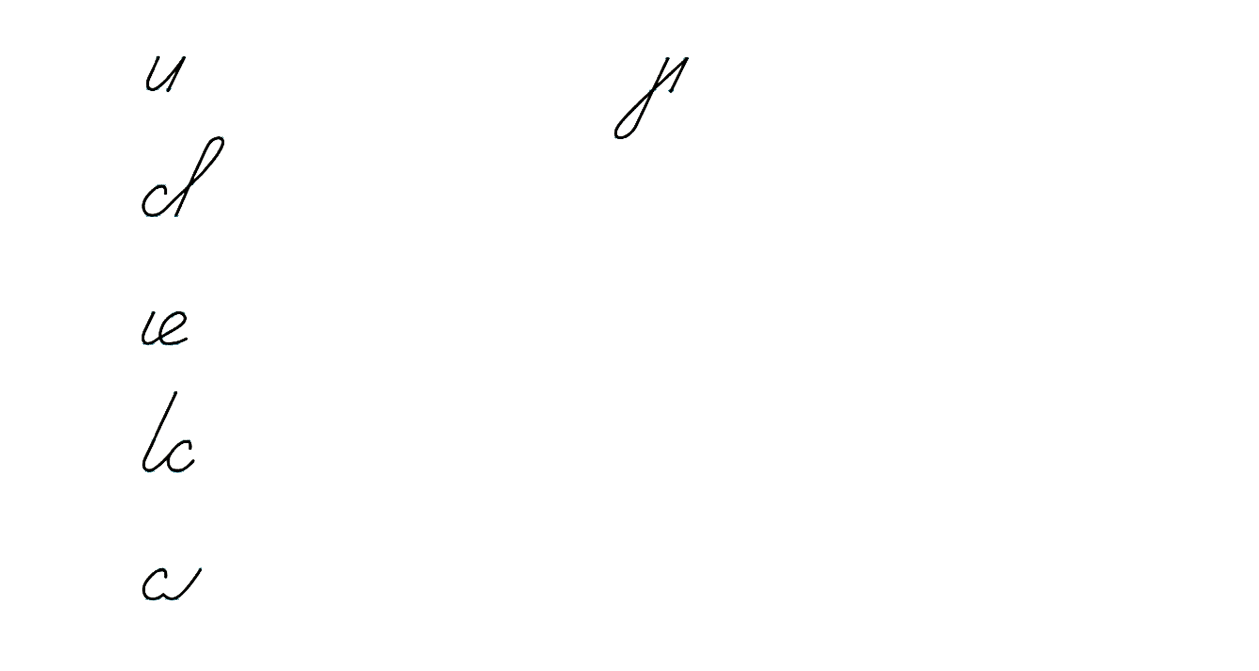 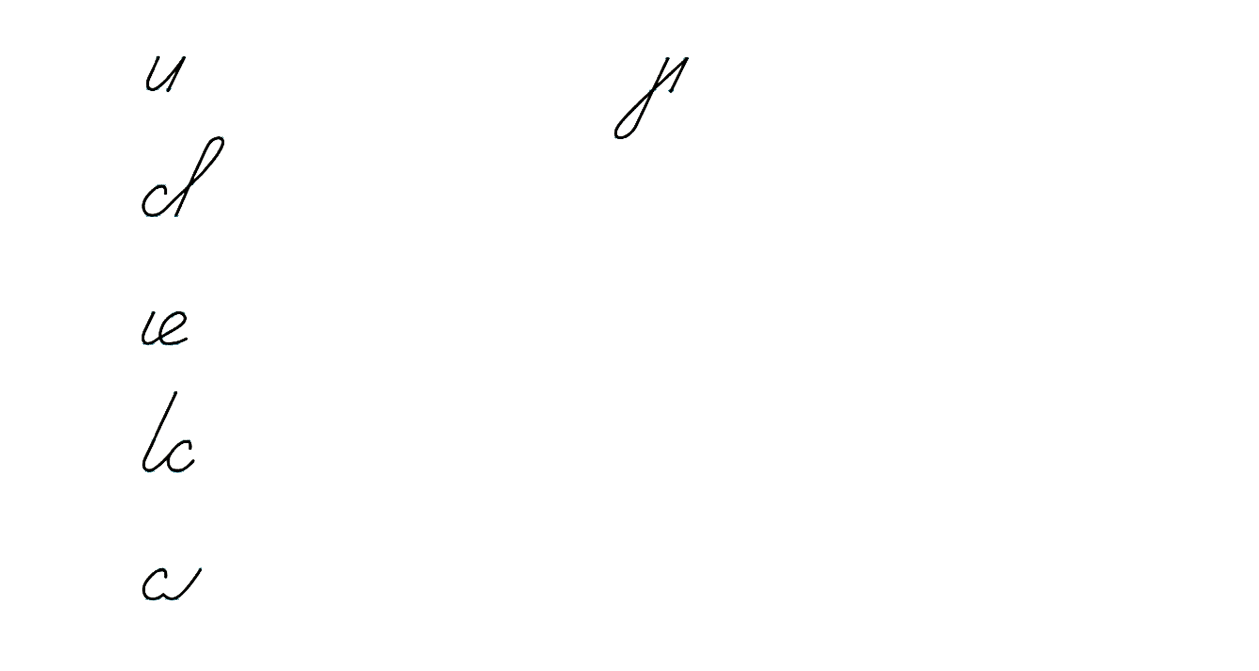 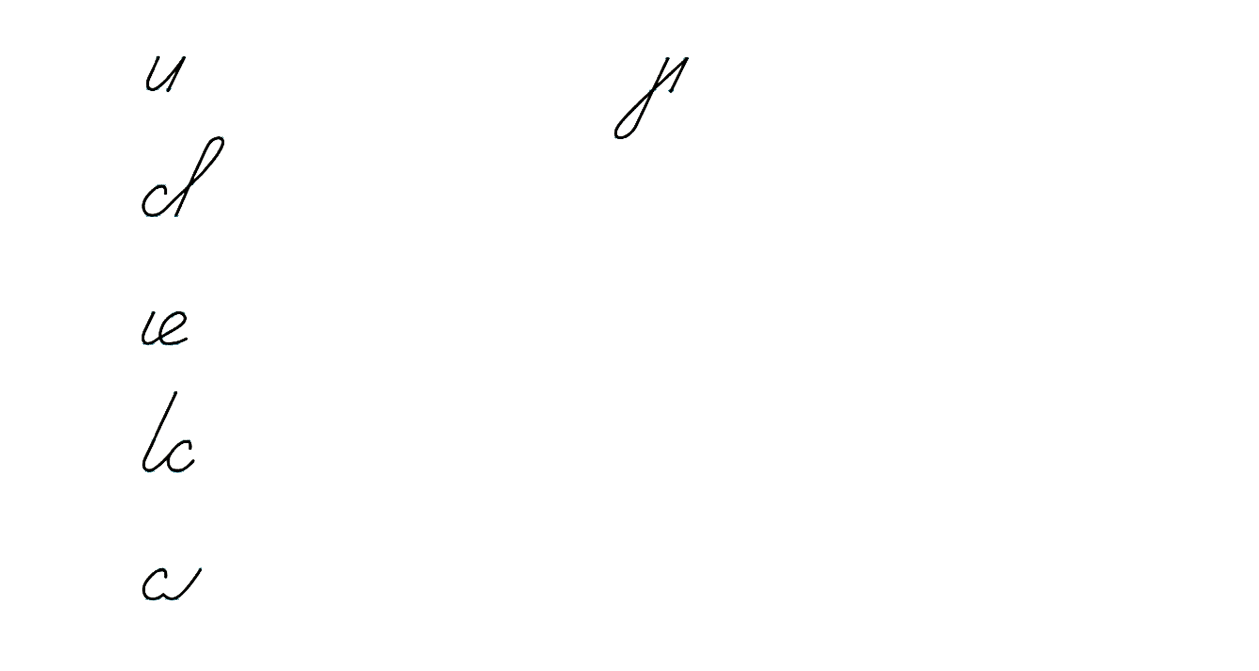 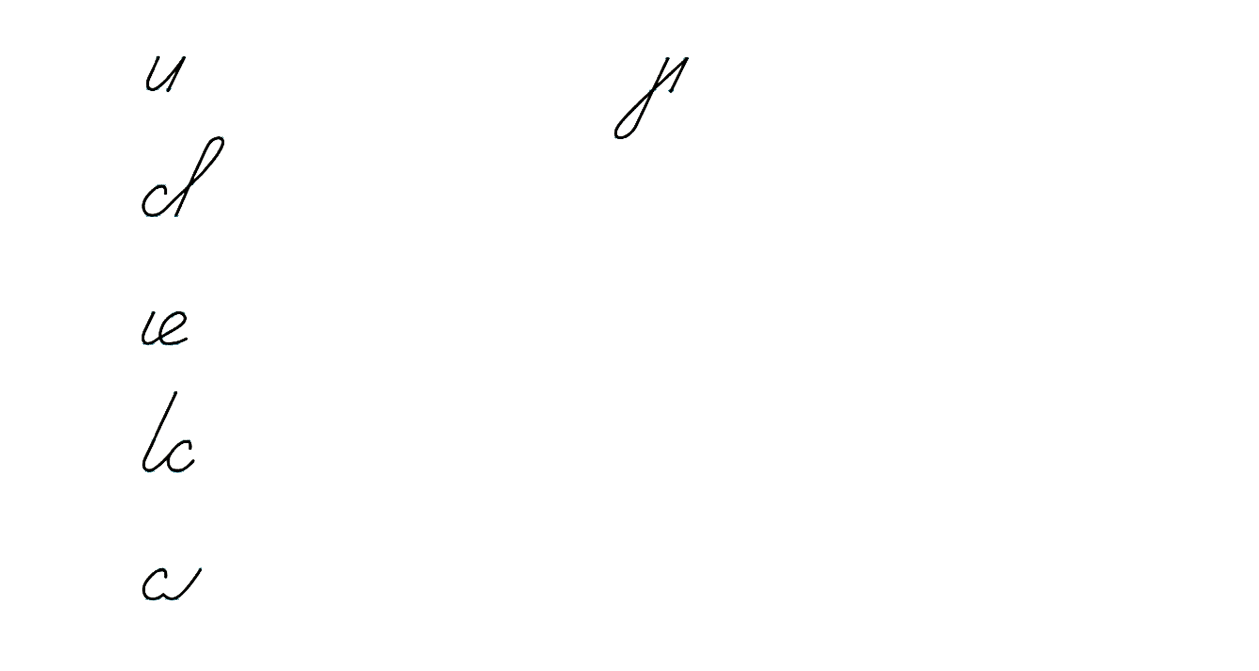 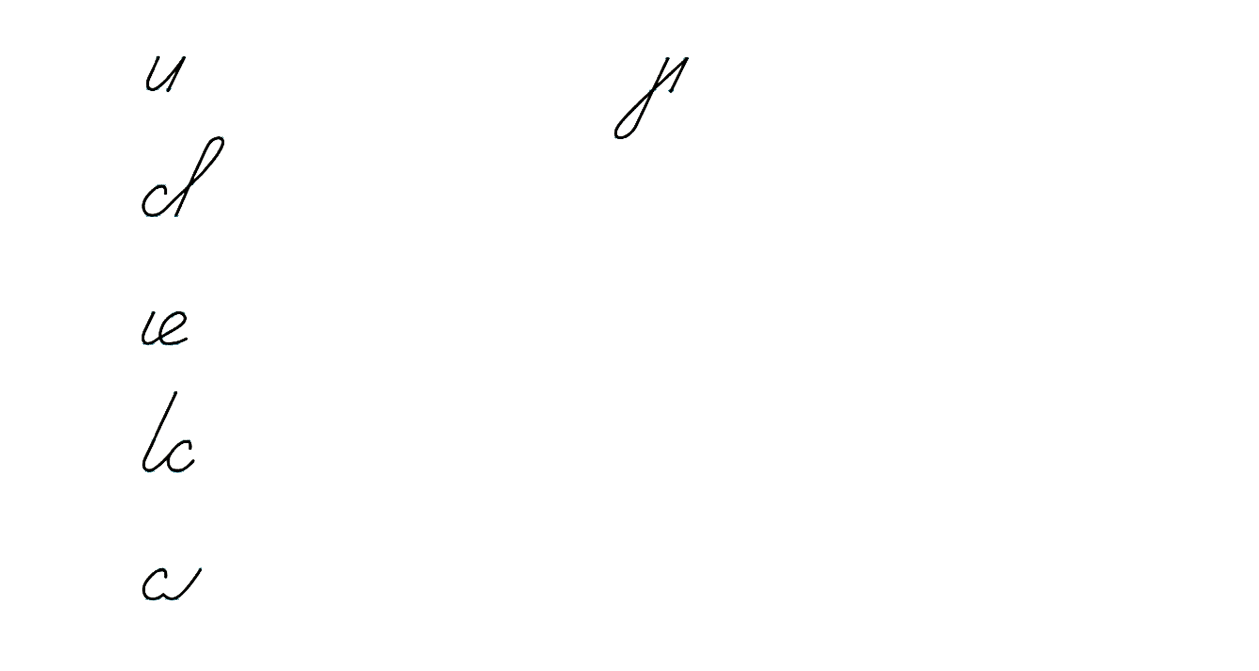 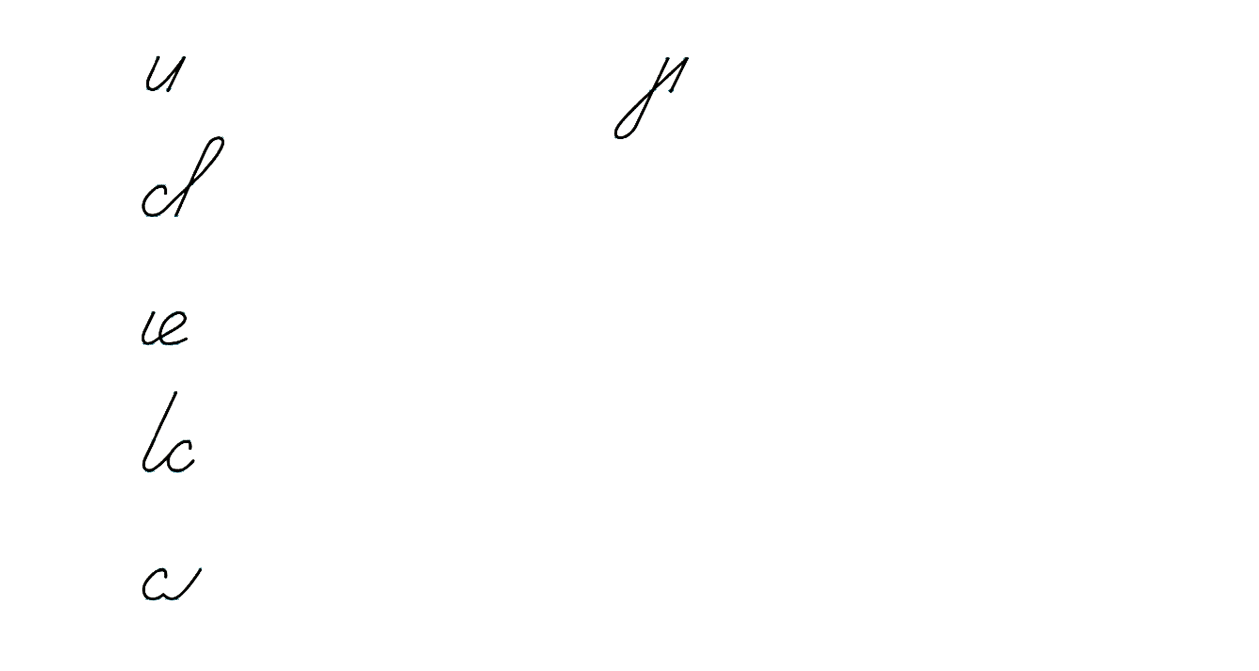 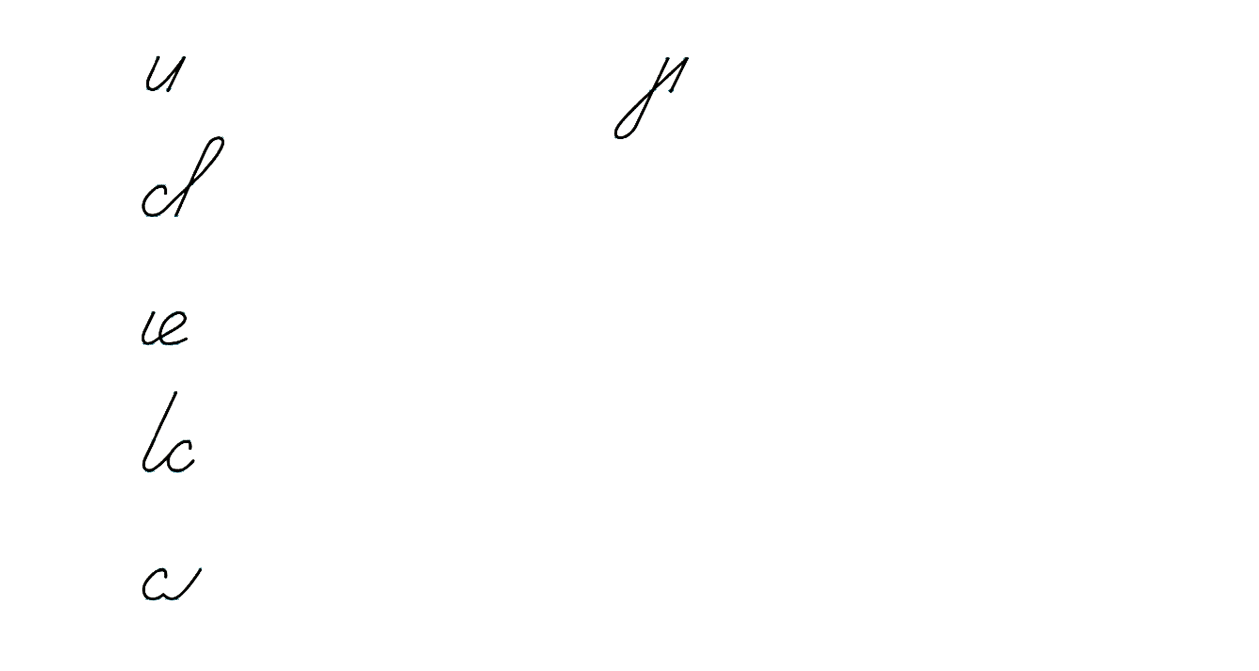 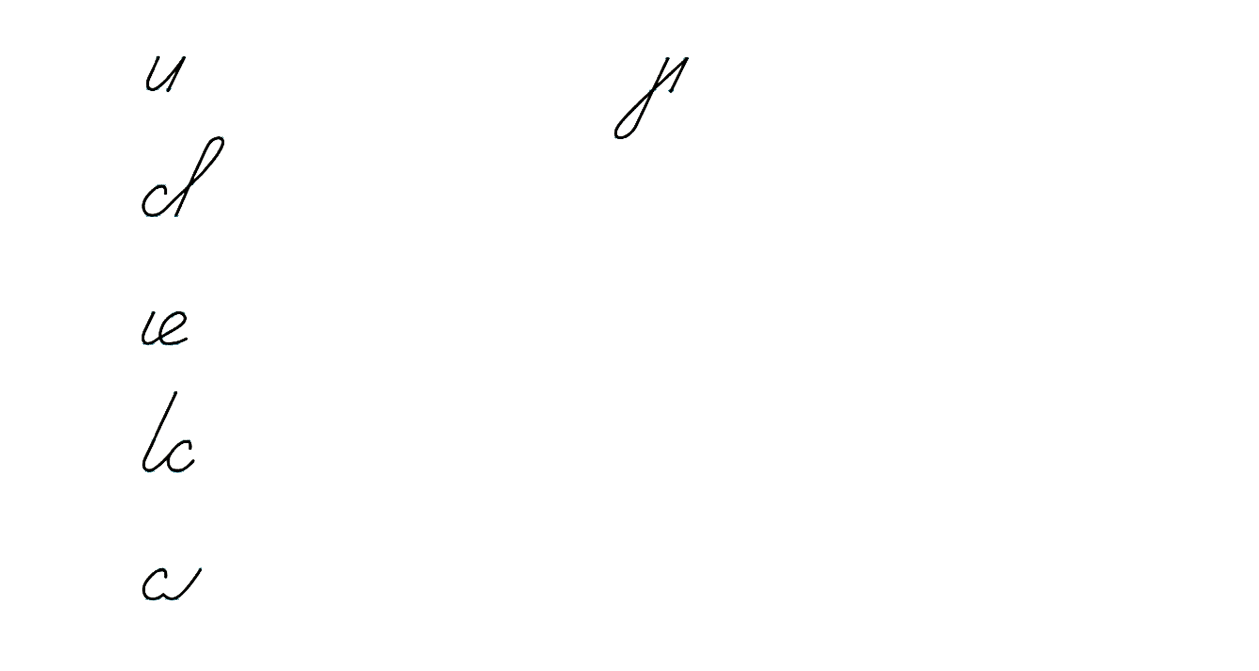 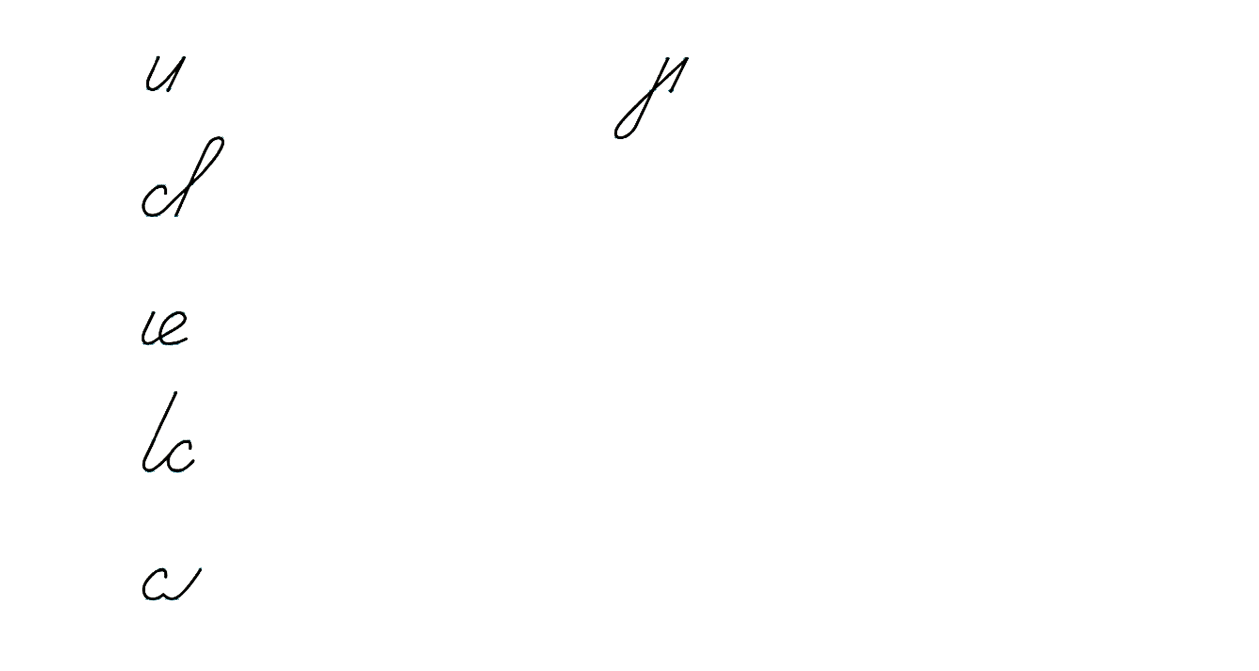 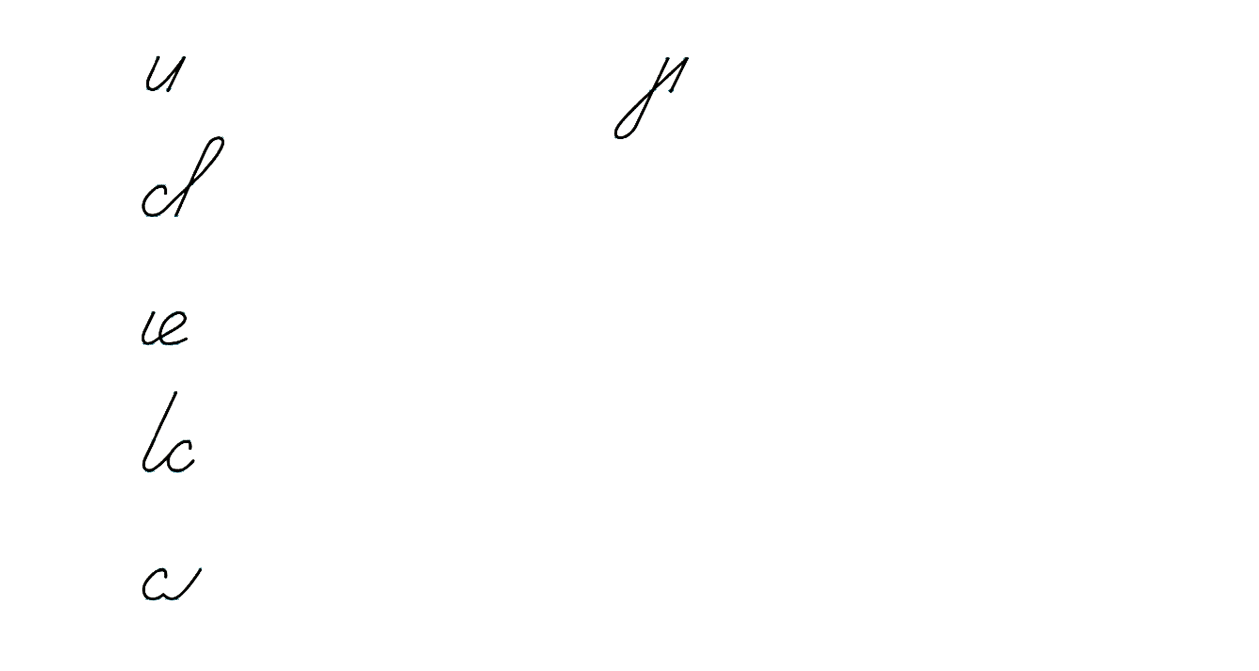 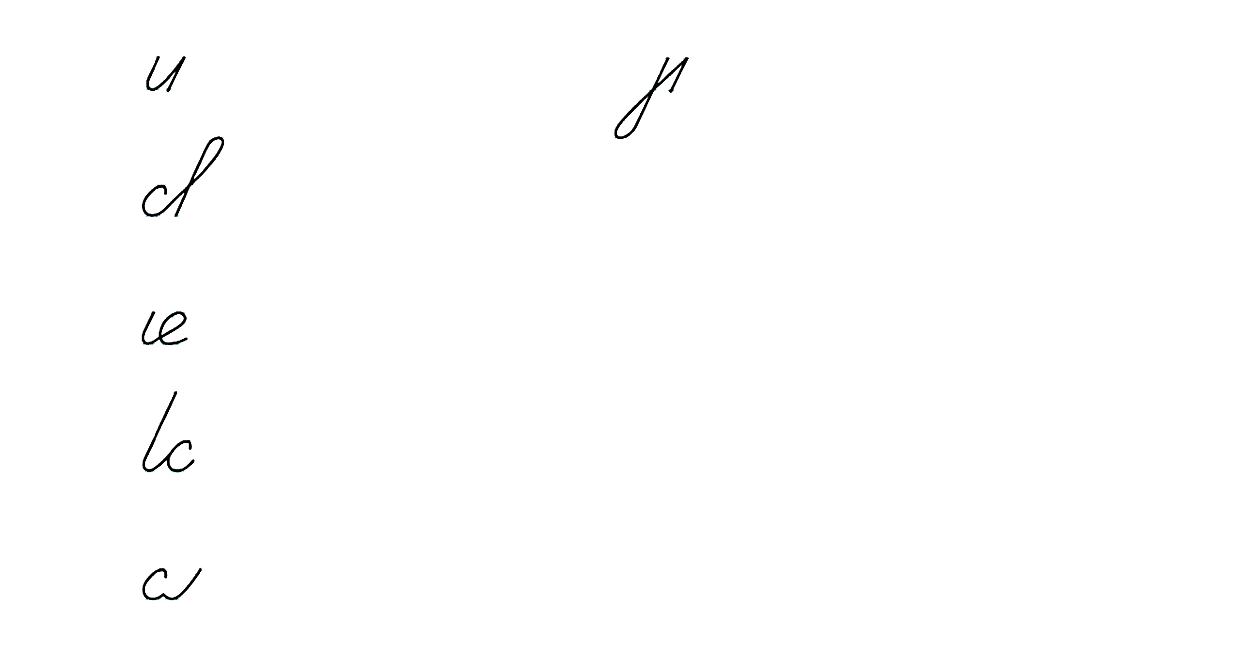 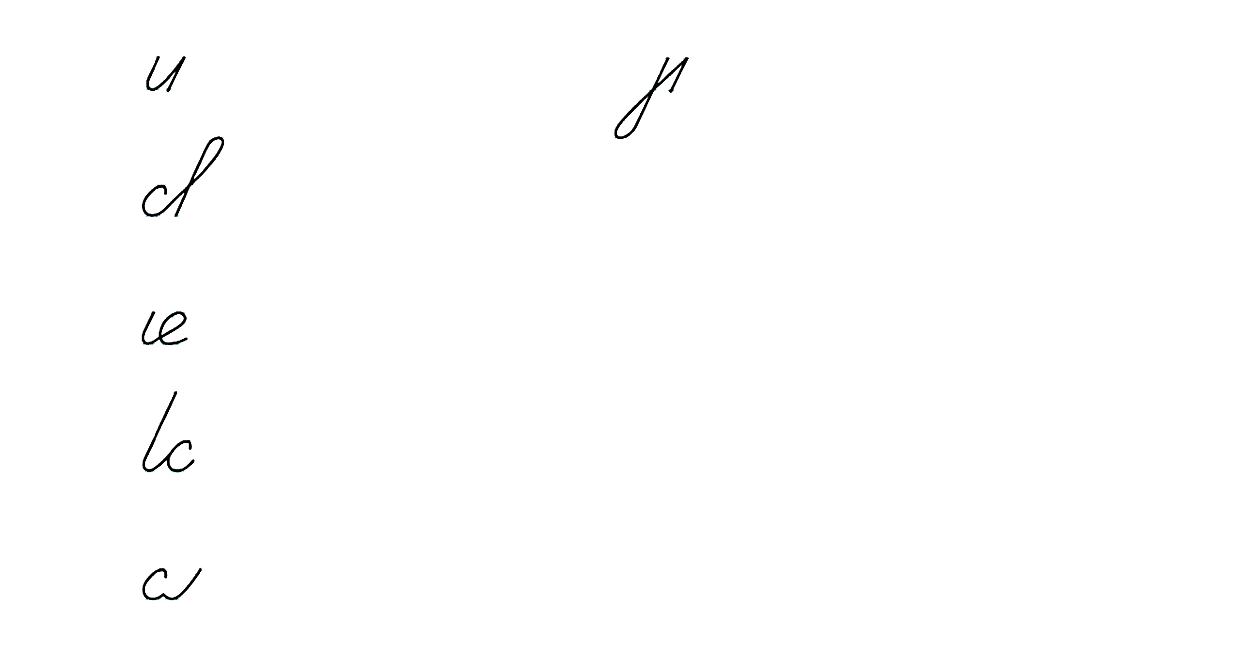 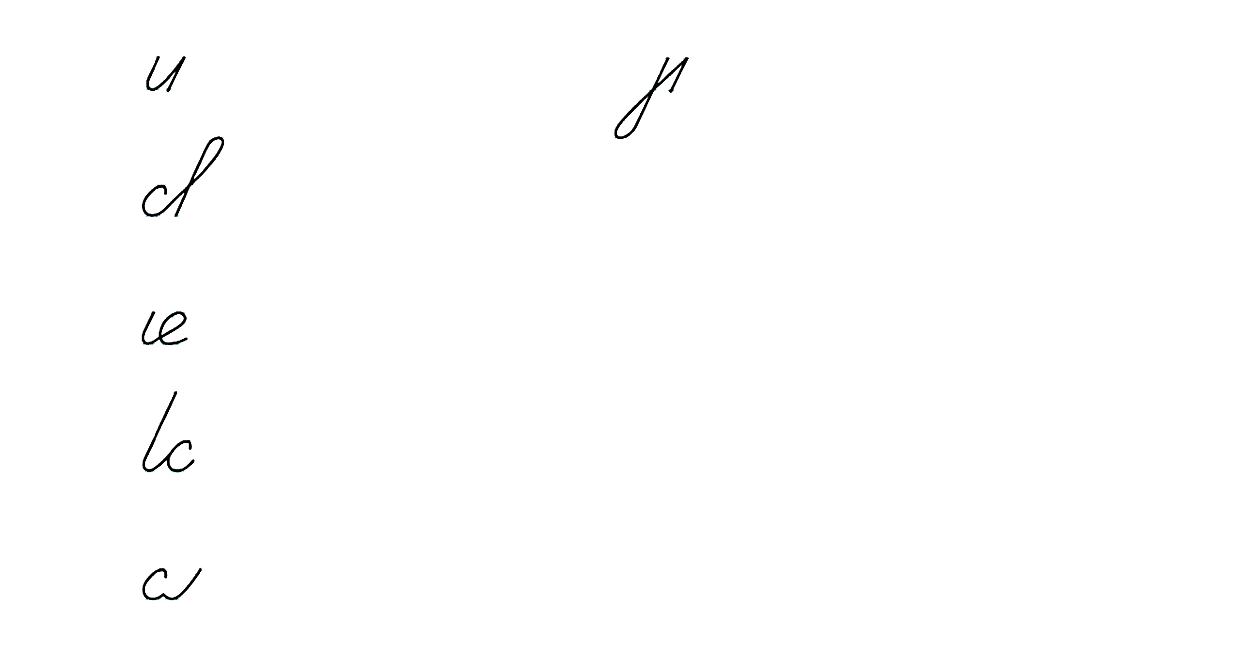 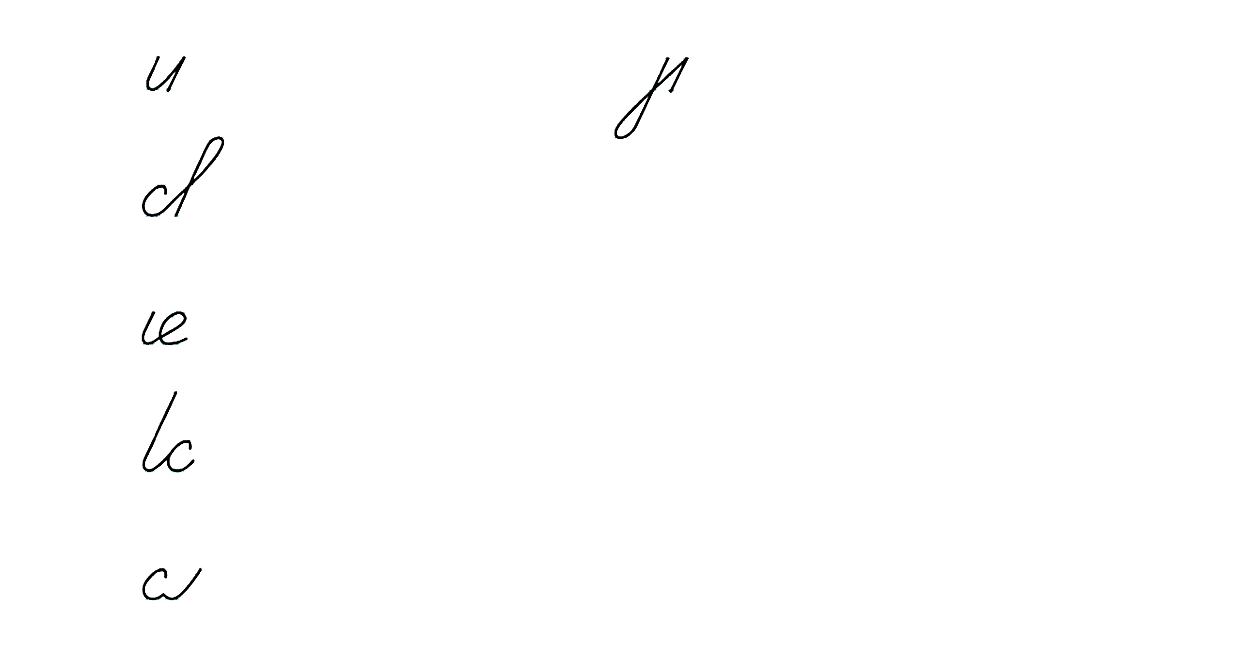 Сторінка
16
Визнач, які елементи ти напишеш у п’ятому рядку?  (нижнє з’єднання) Напиши елементи за зразком.
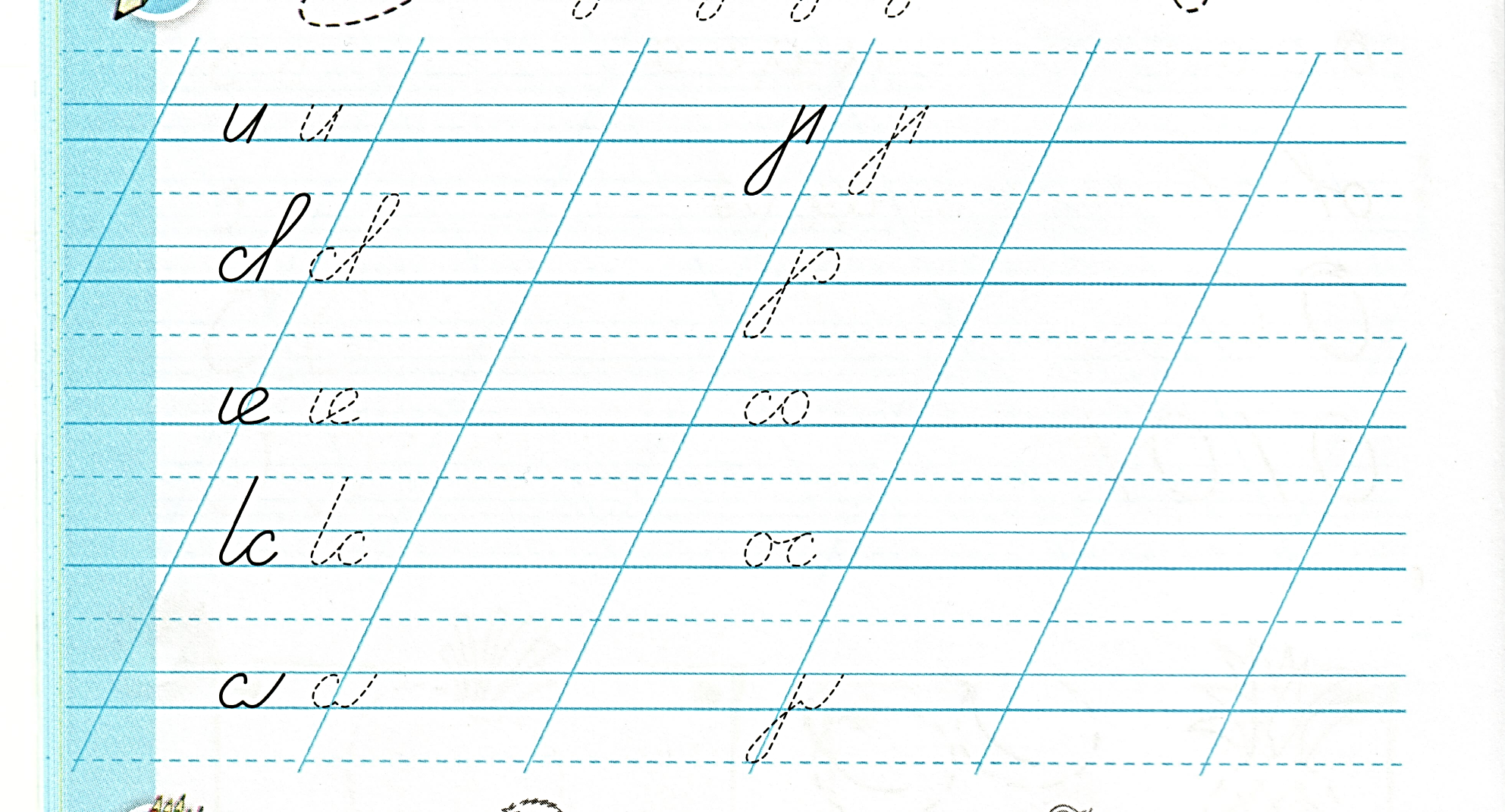 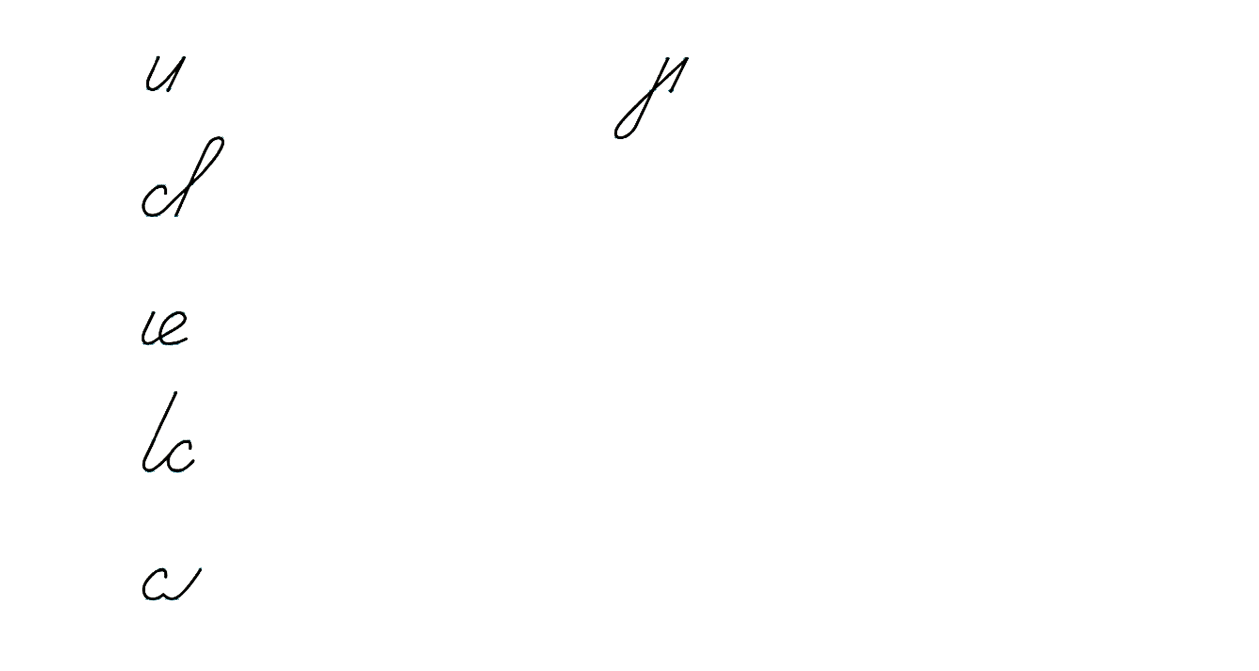 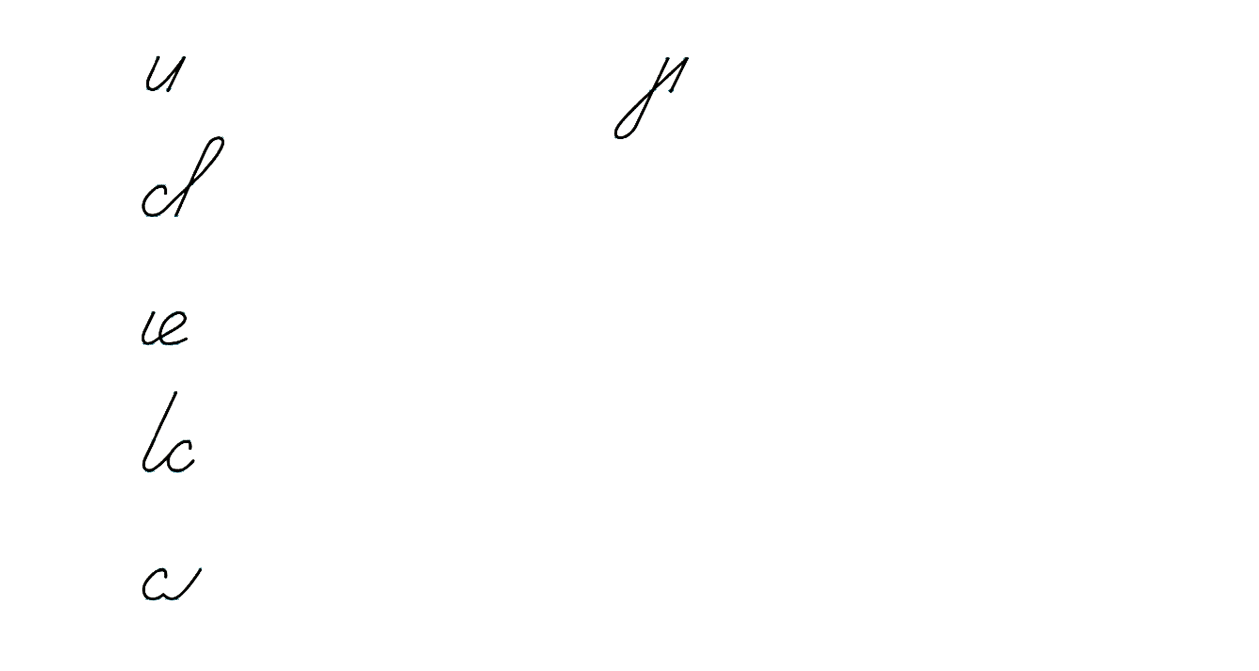 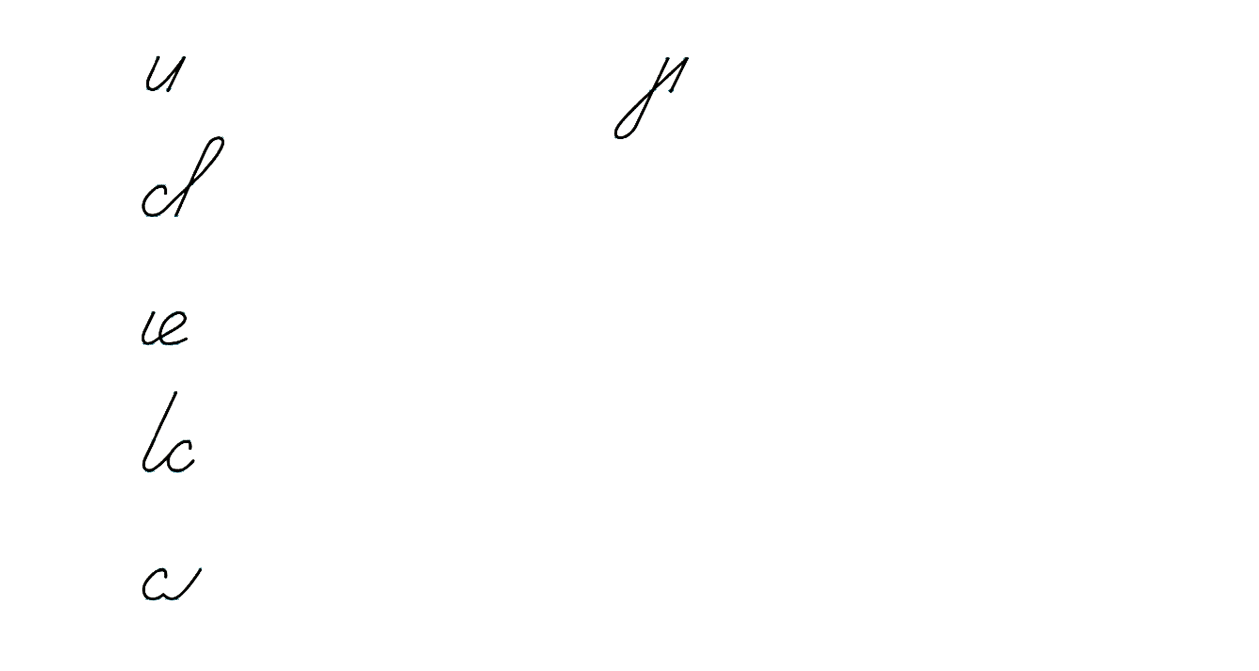 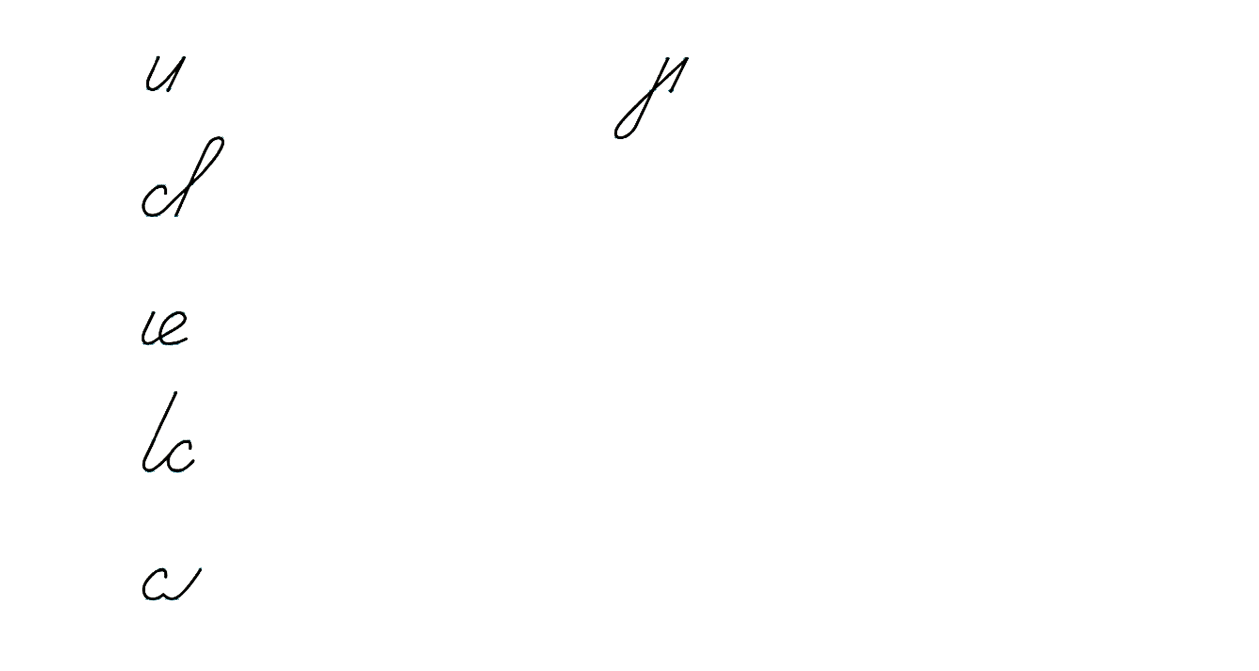 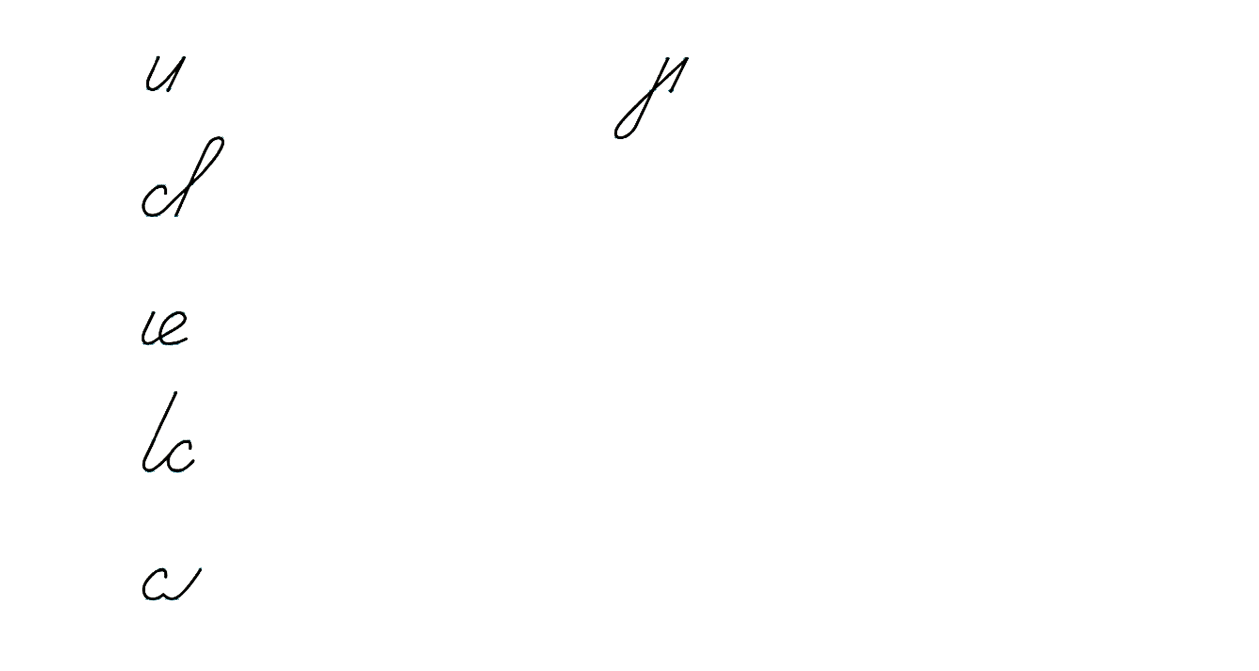 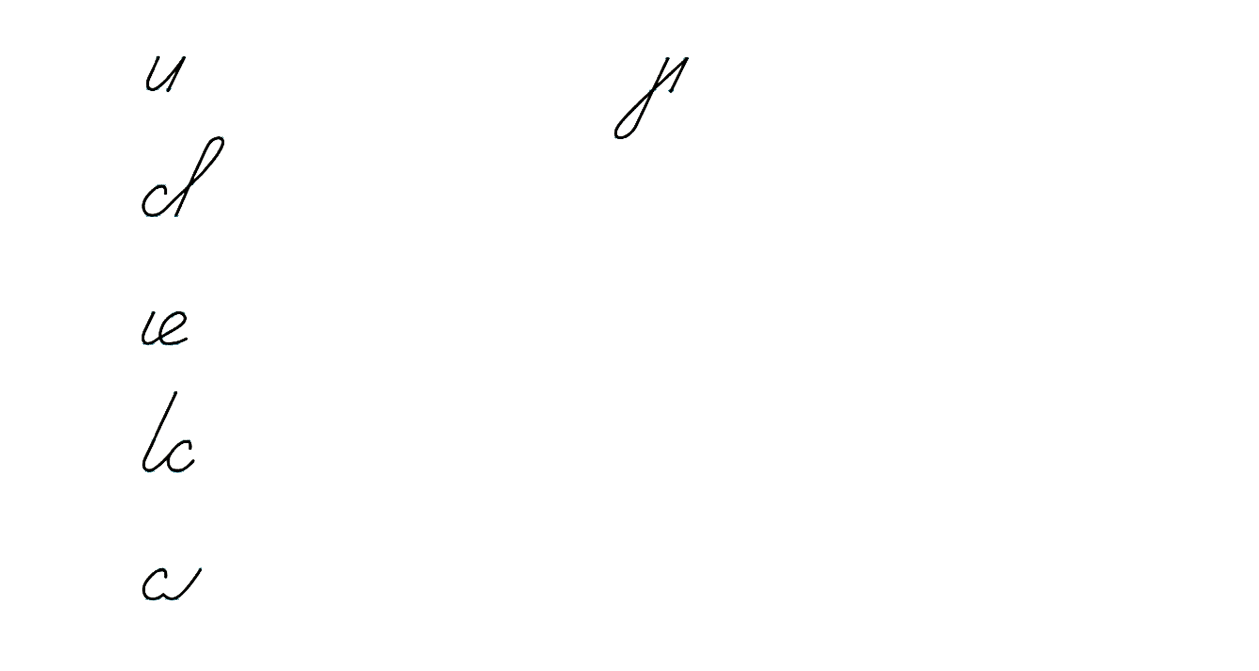 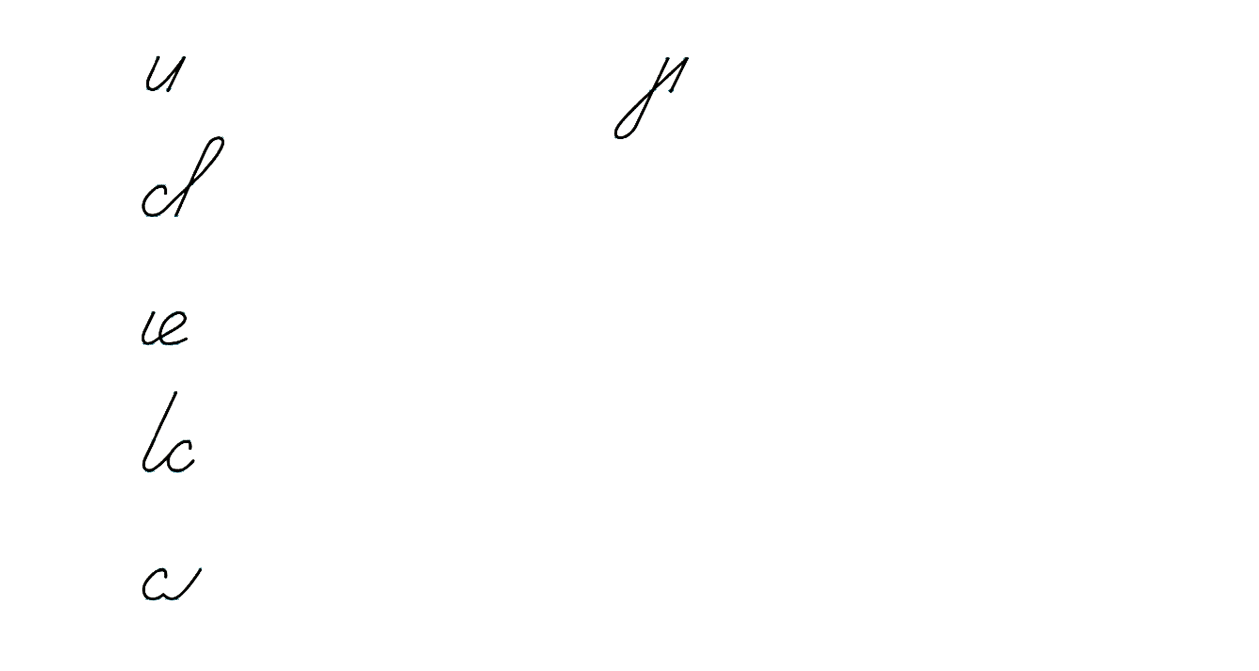 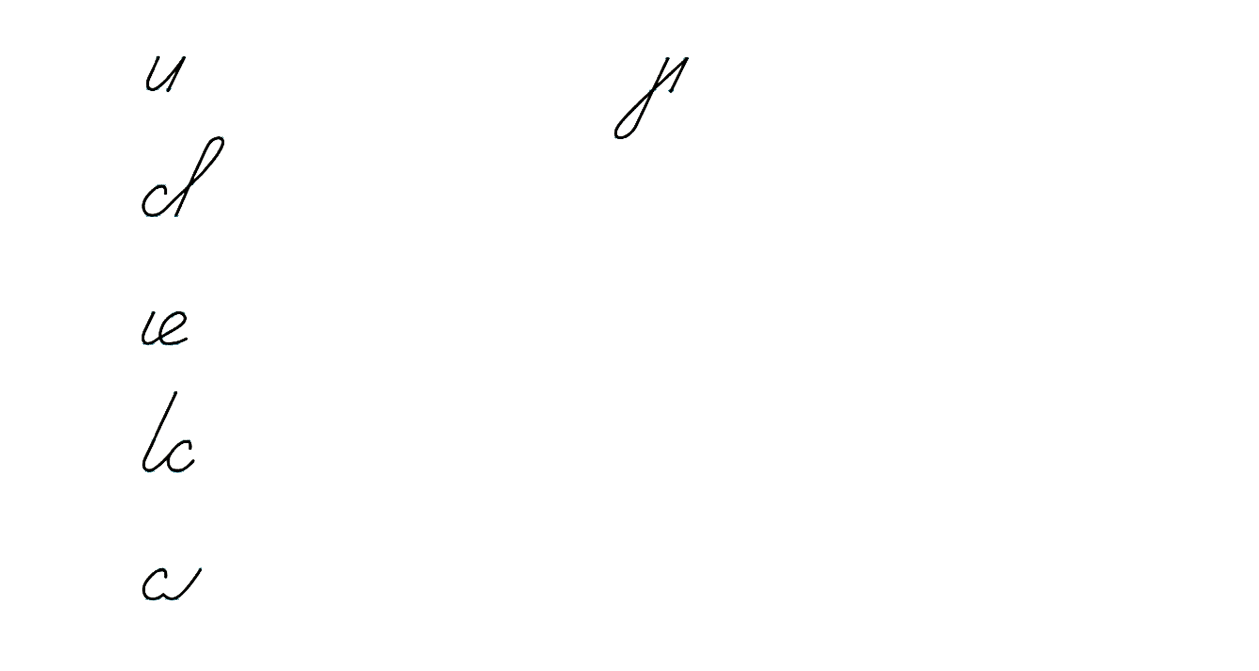 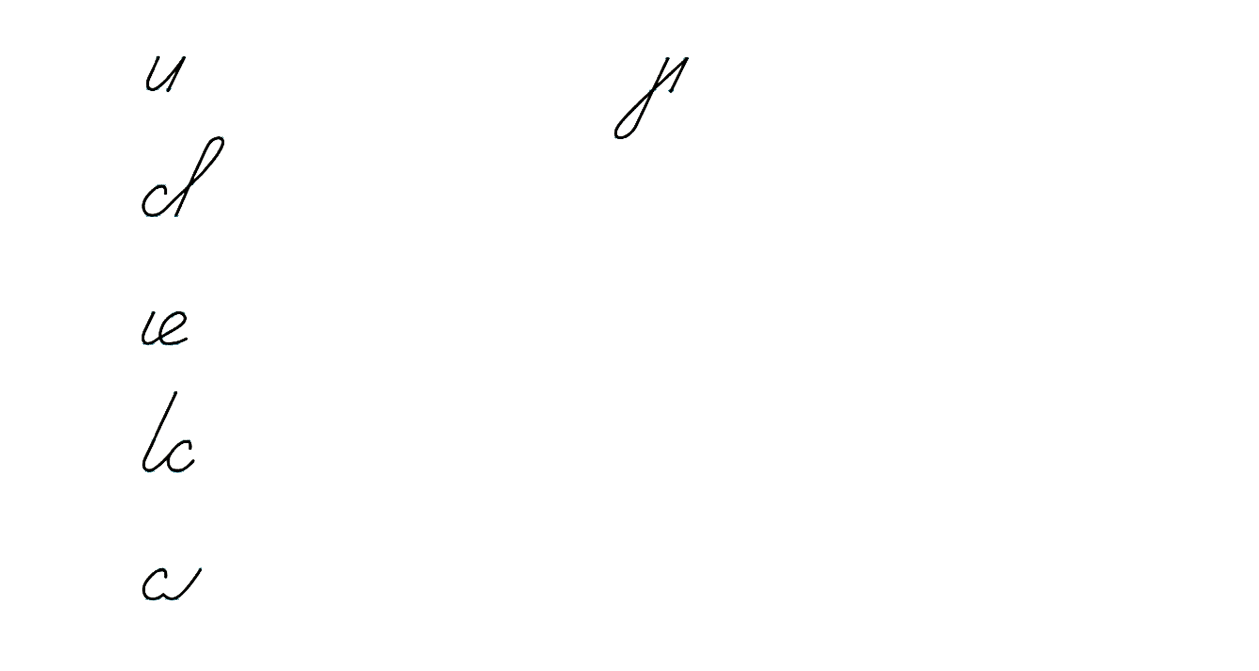 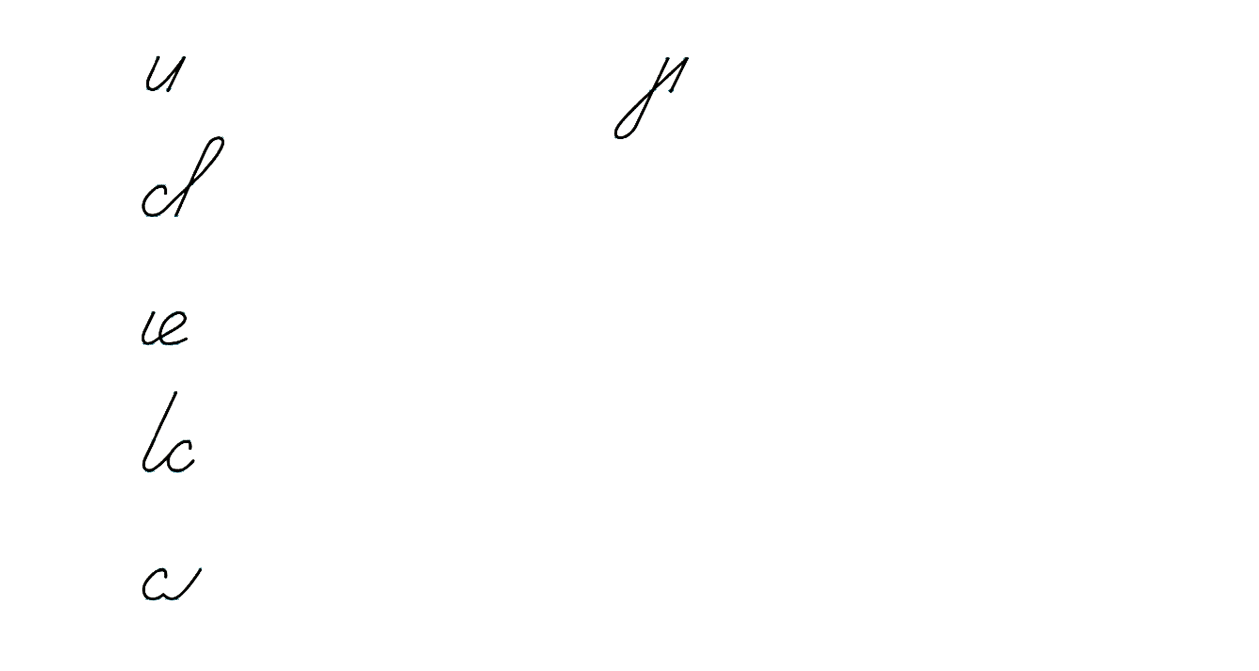 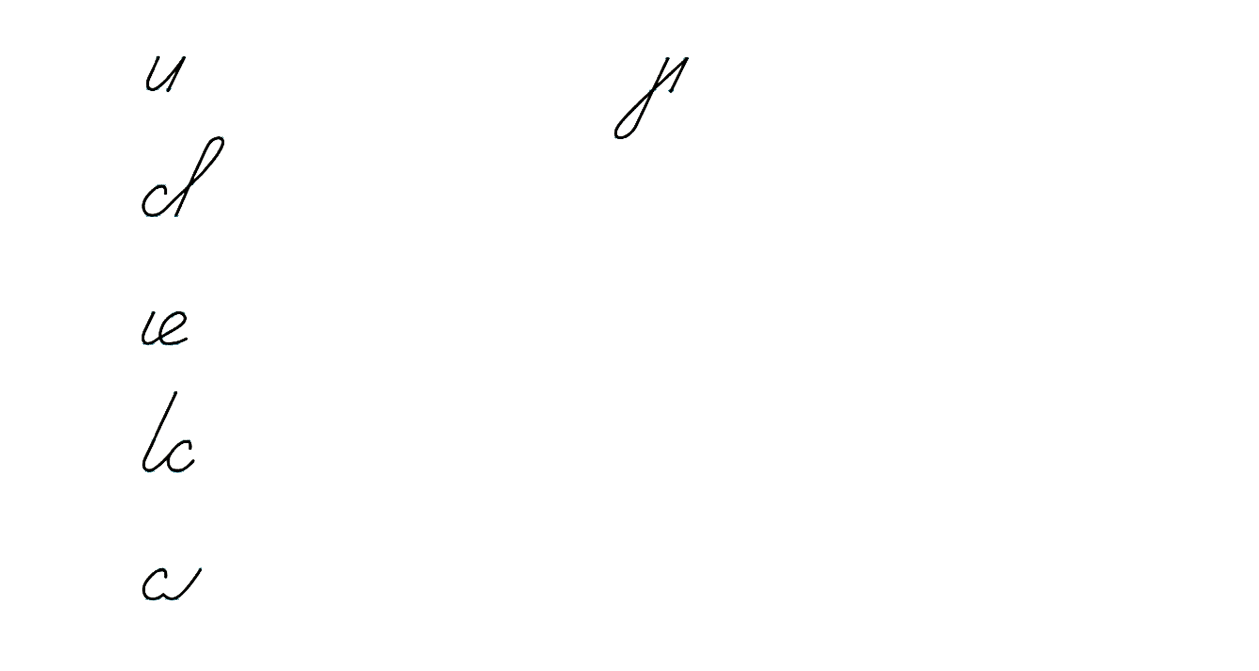 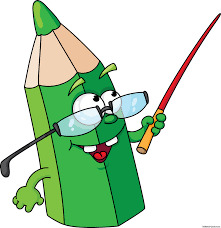 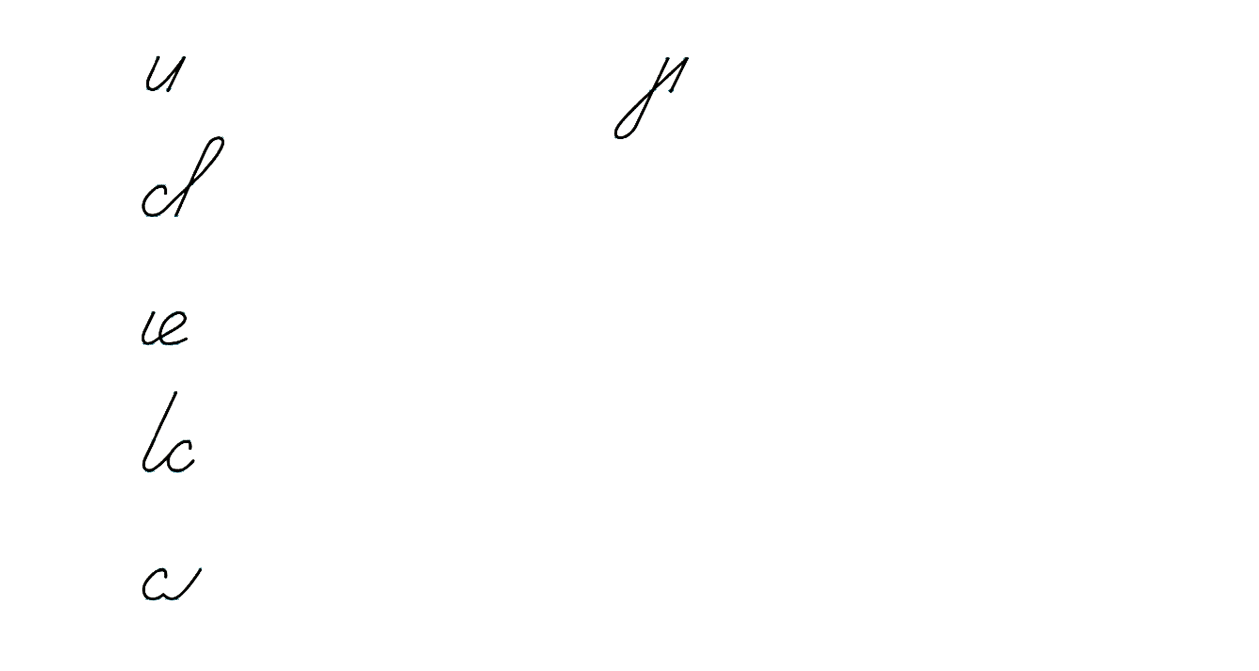 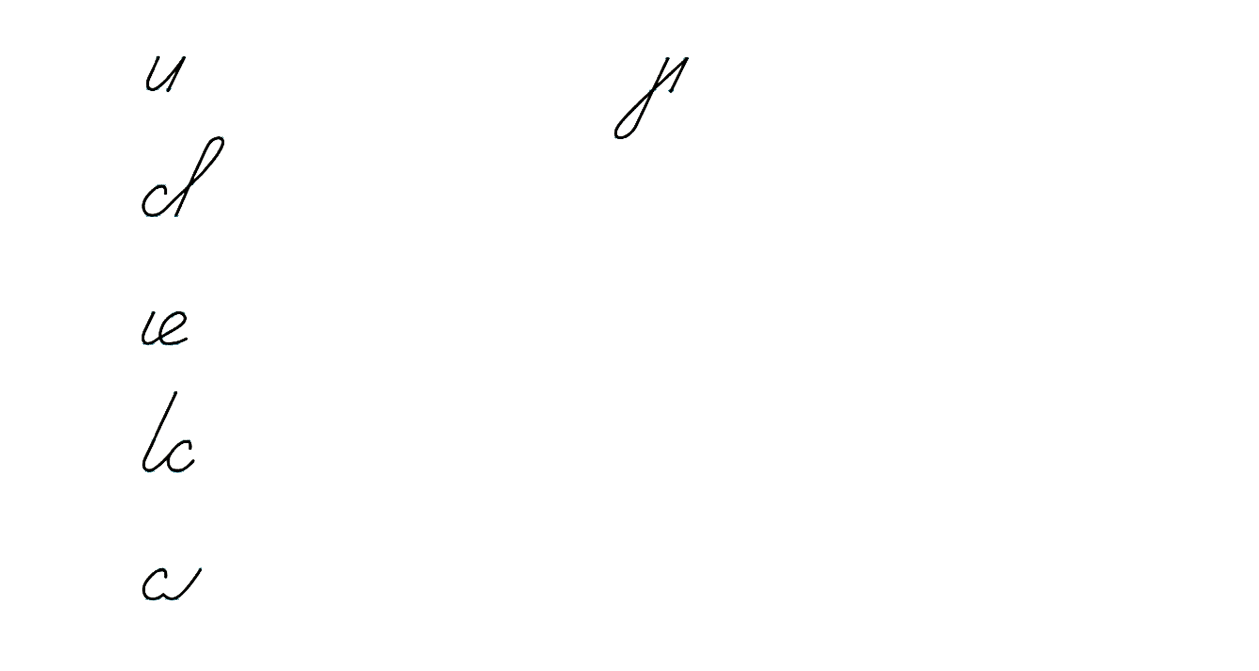 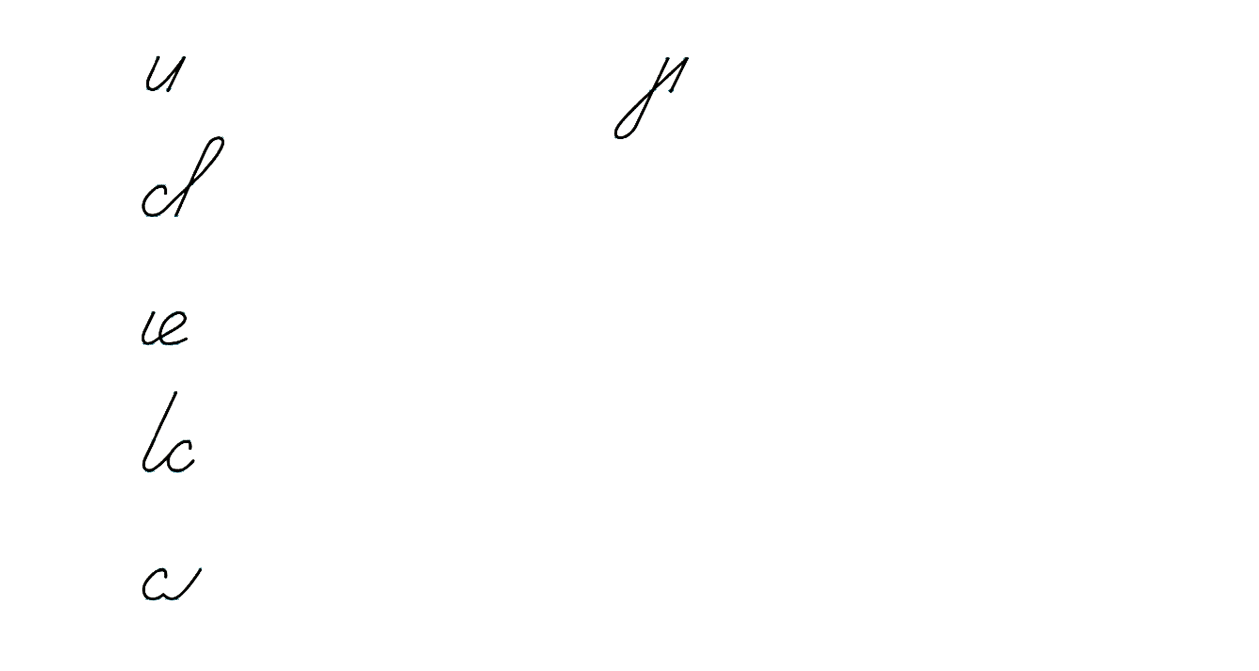 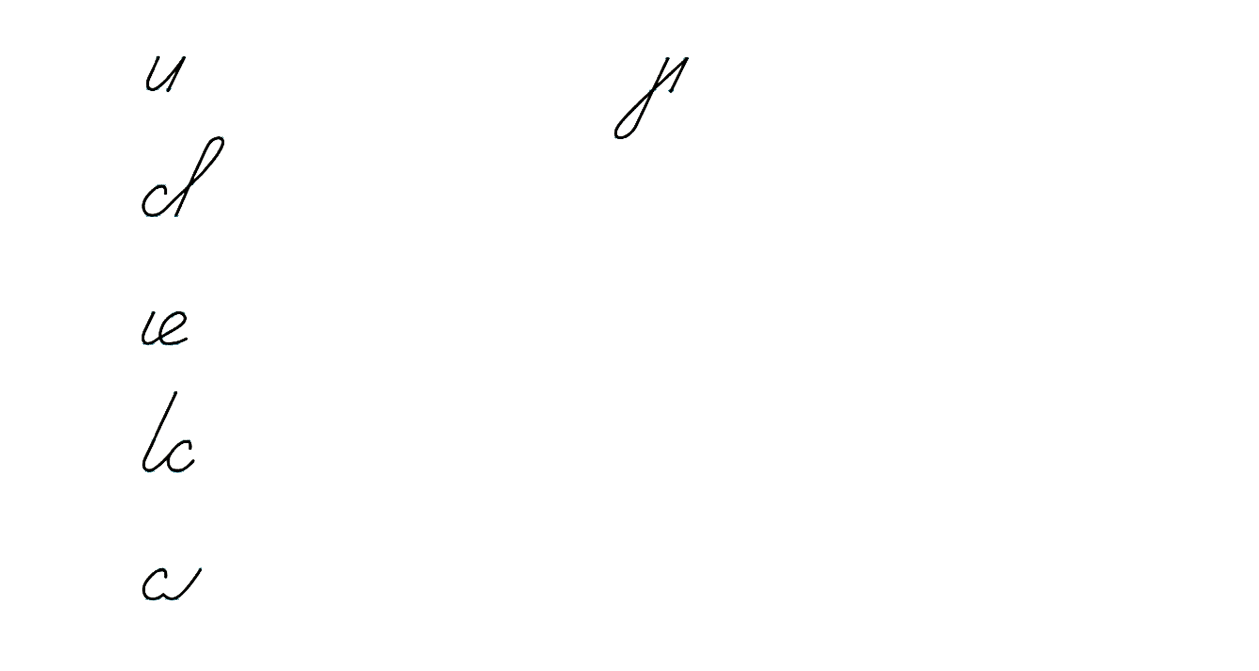 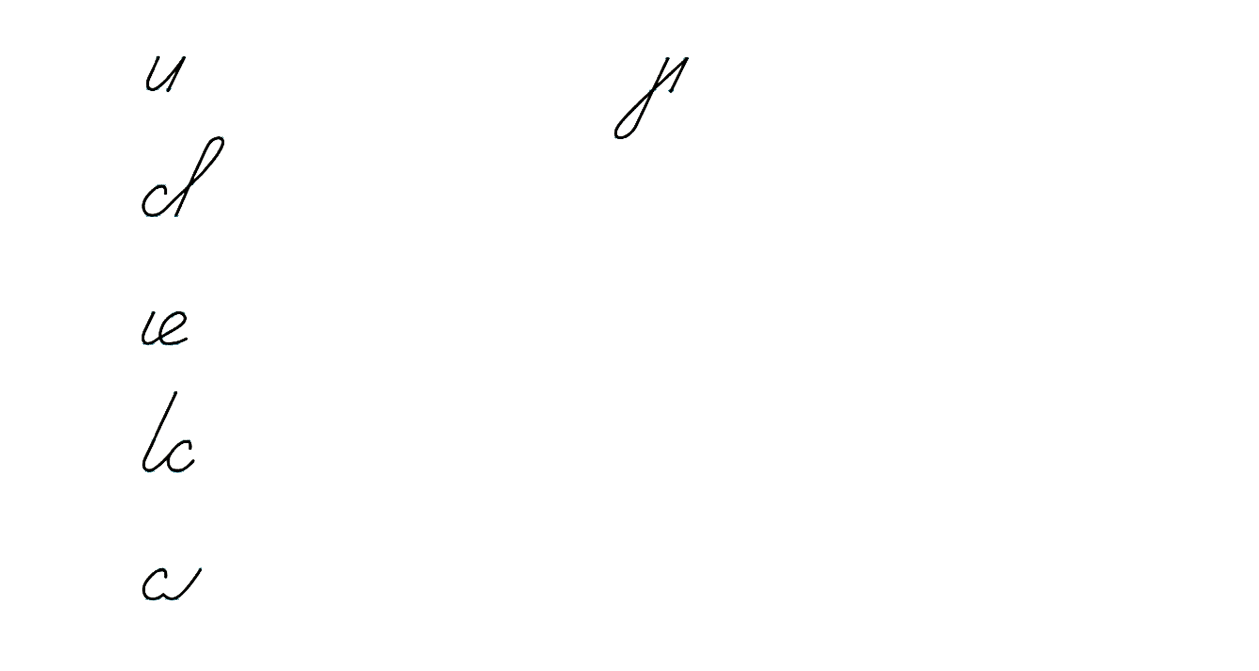 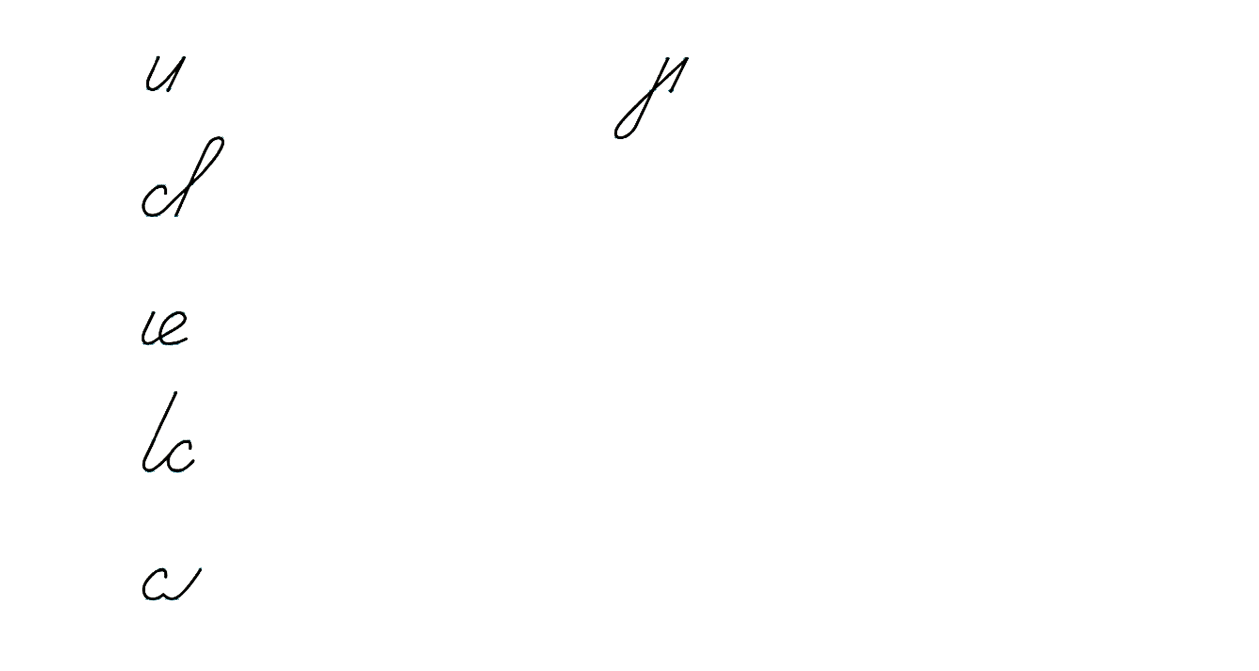 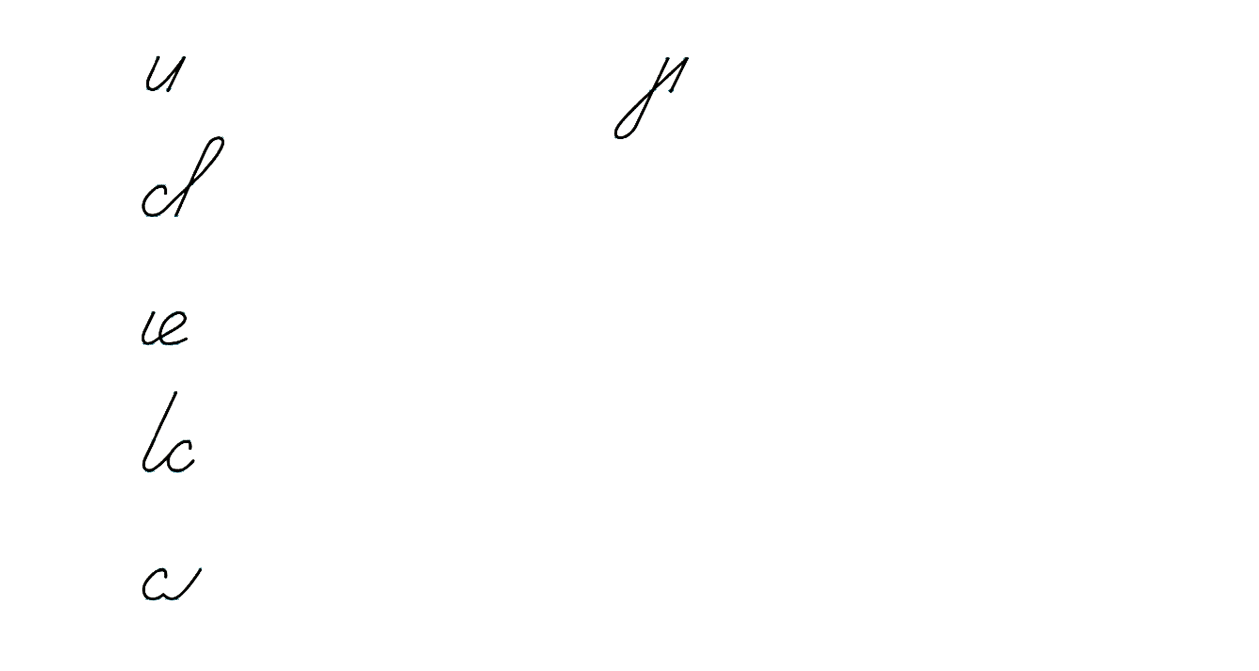 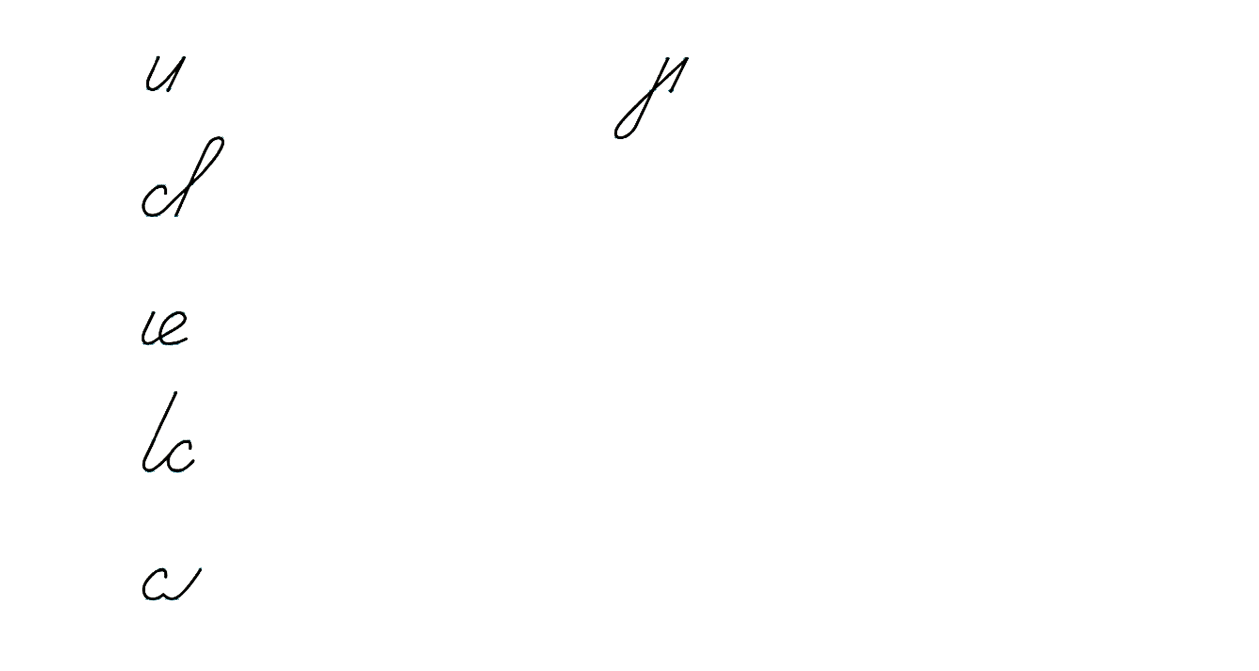 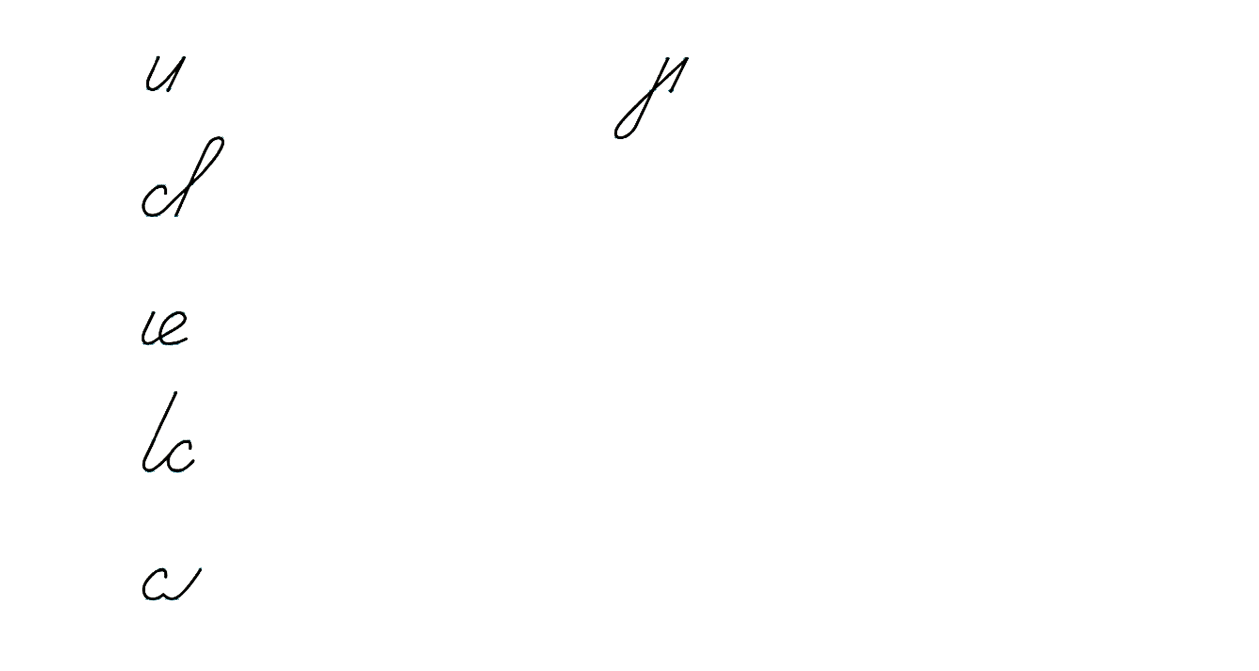 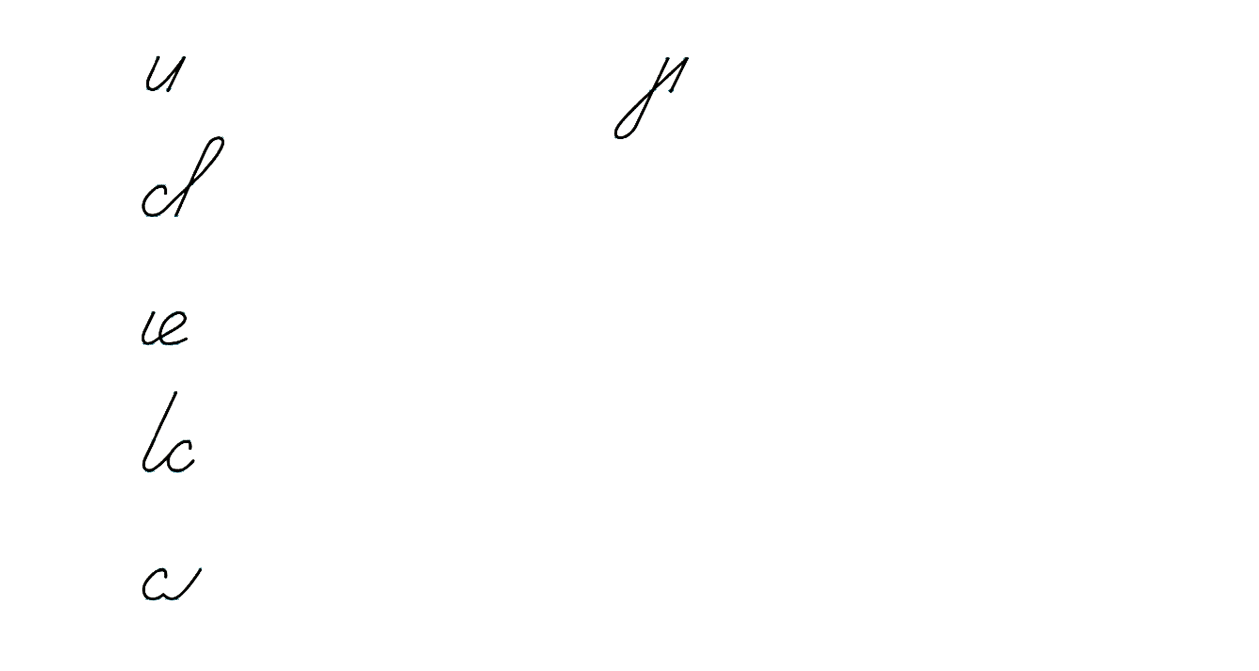 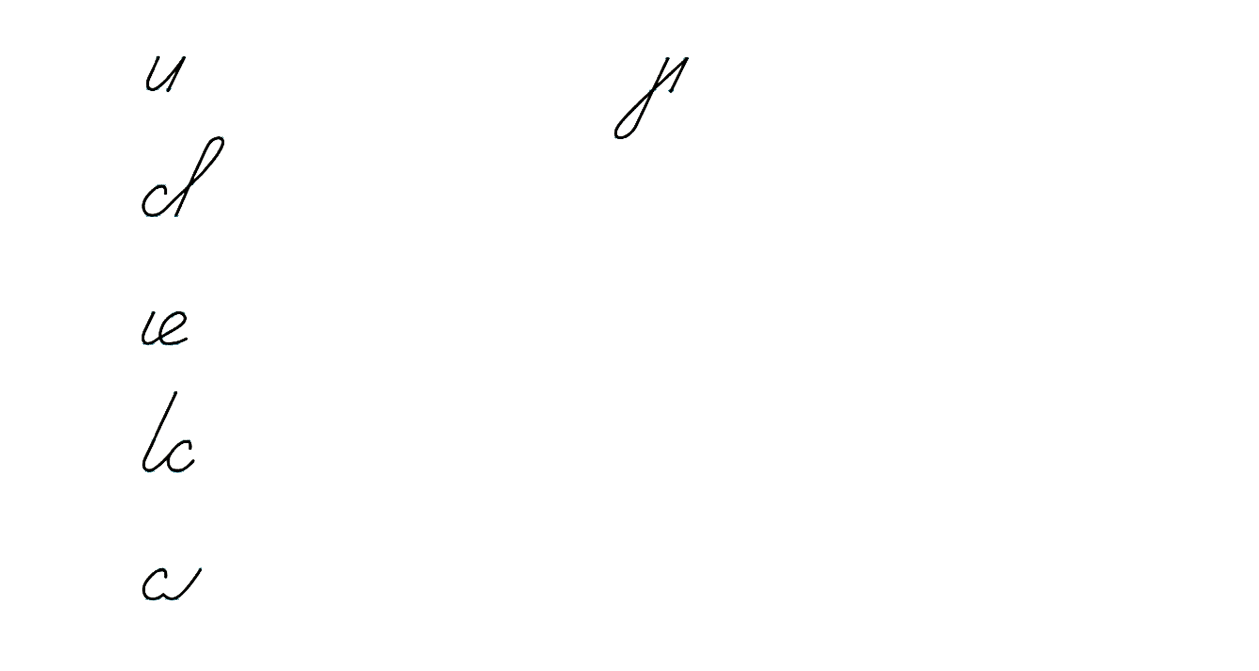 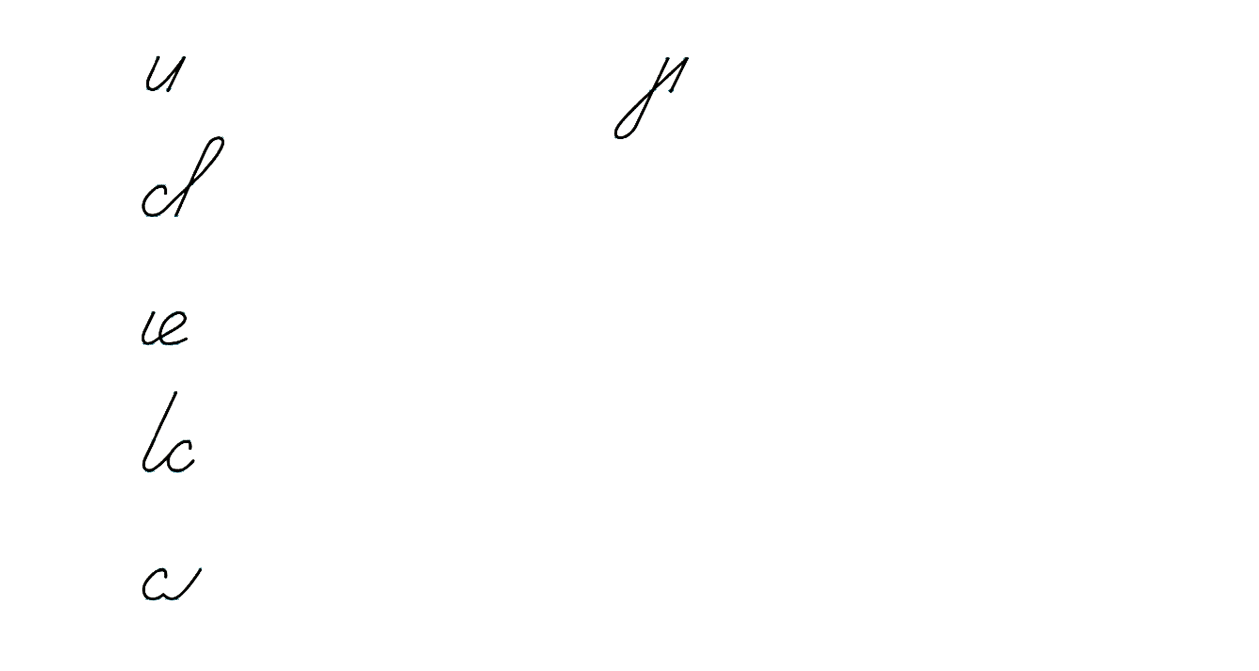 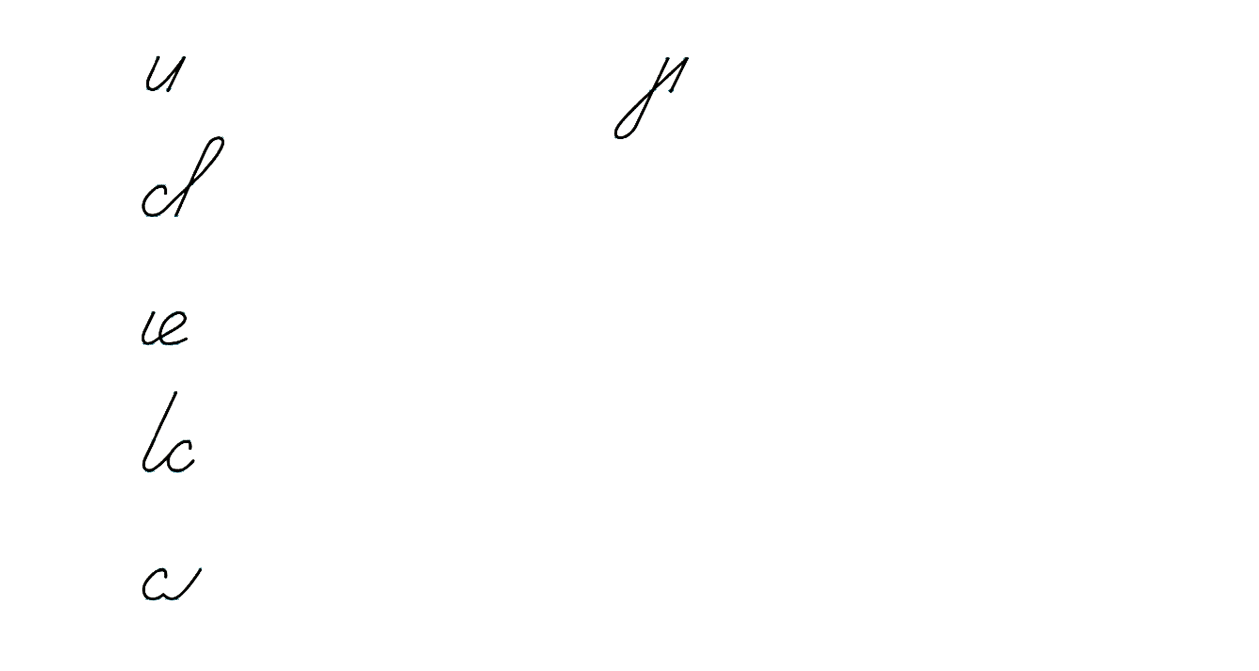 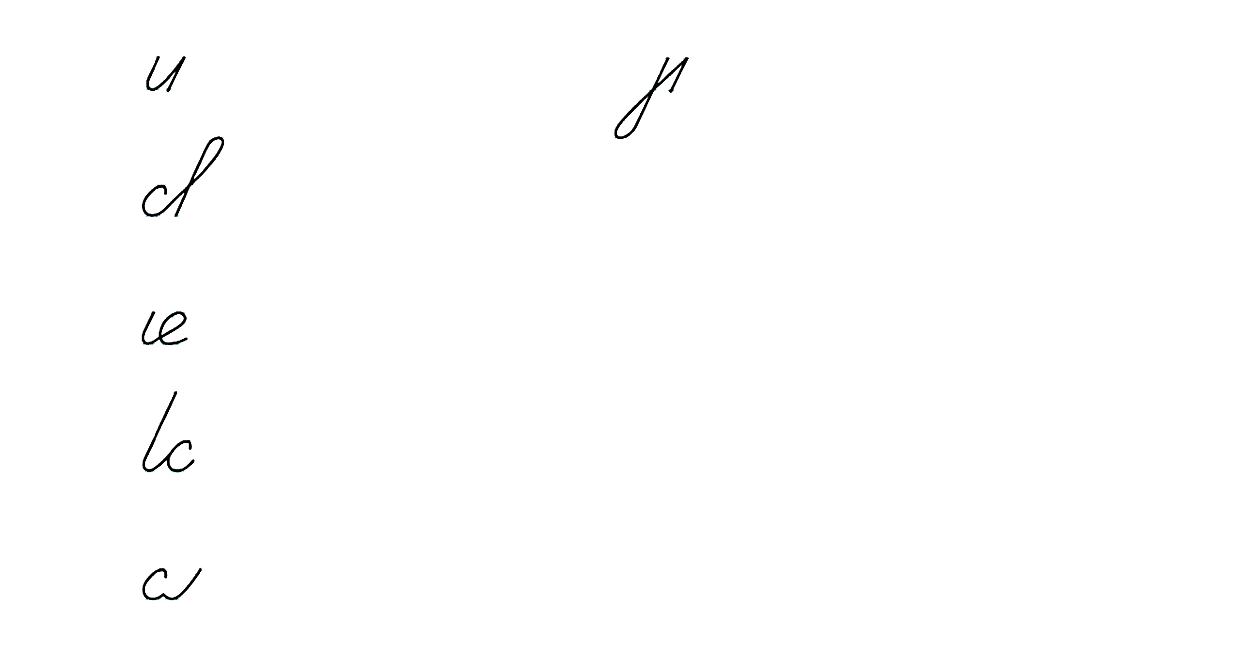 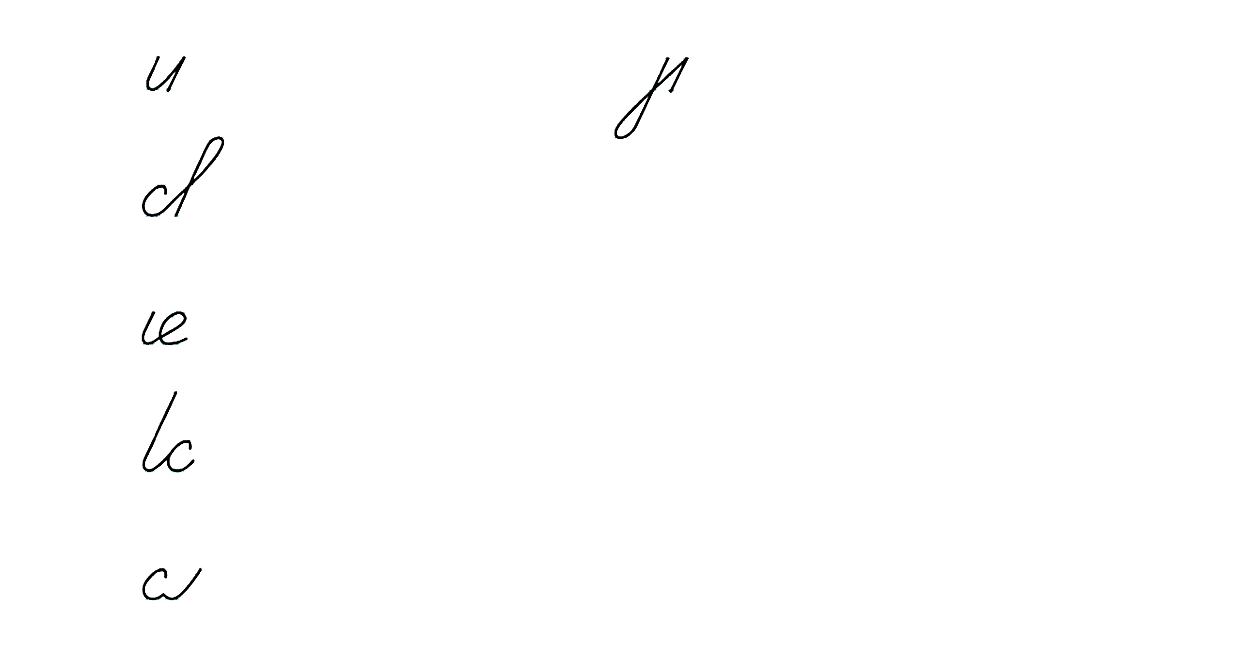 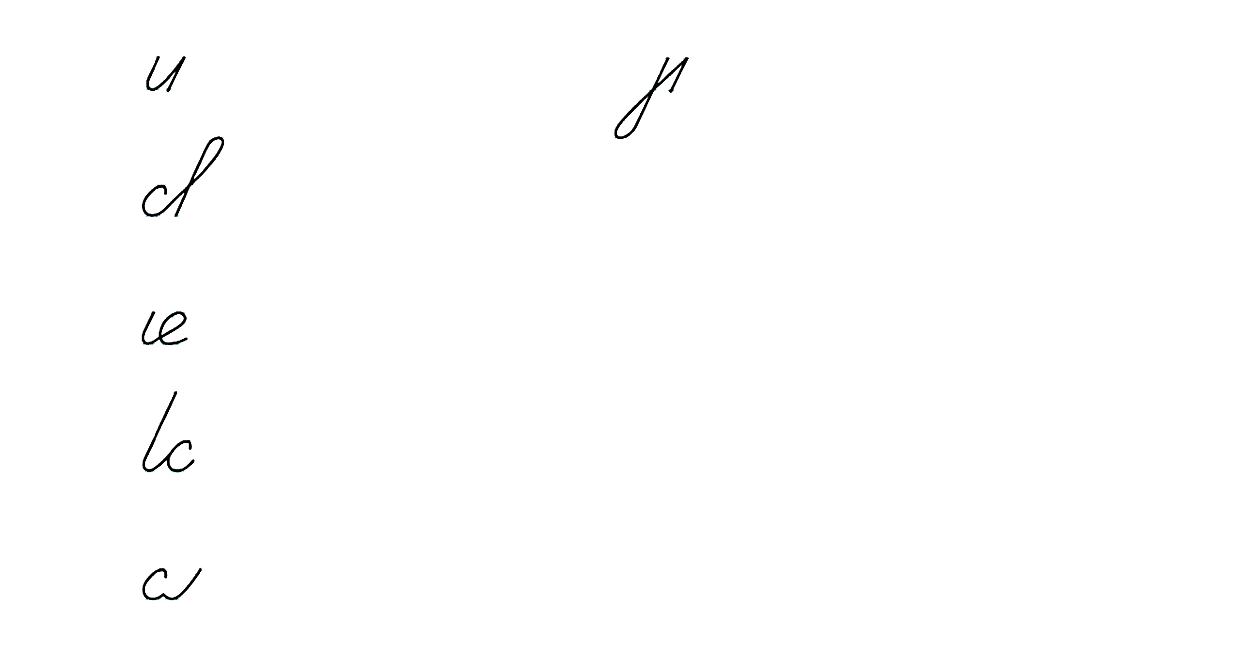 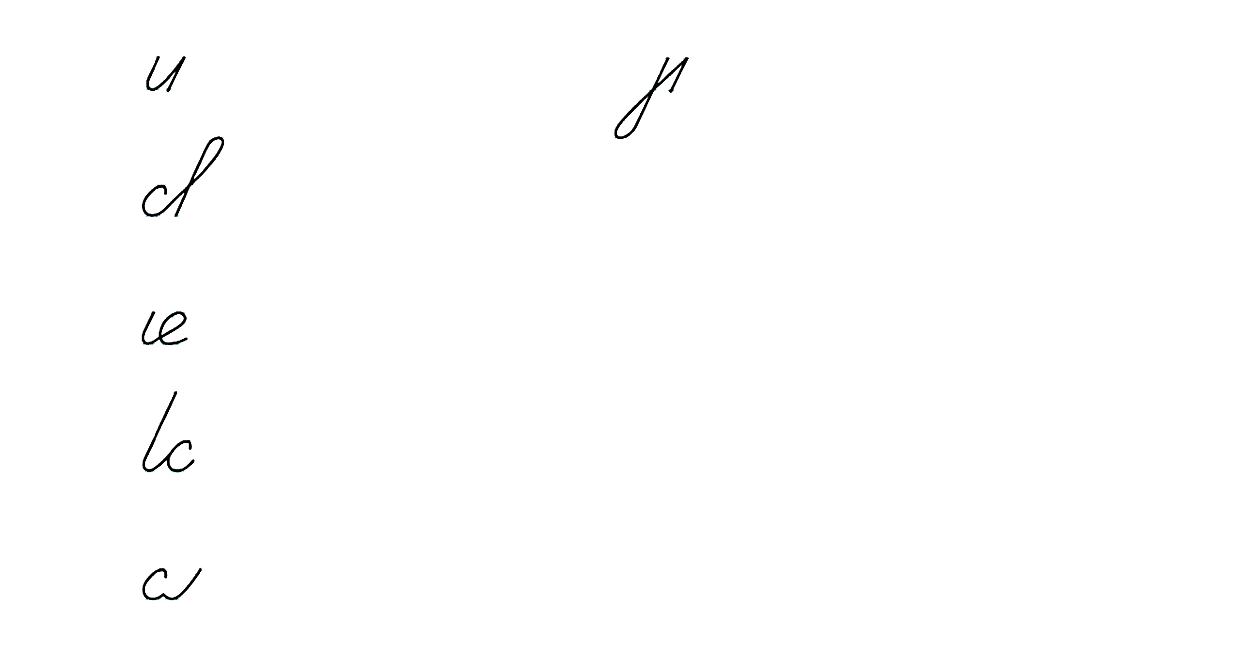 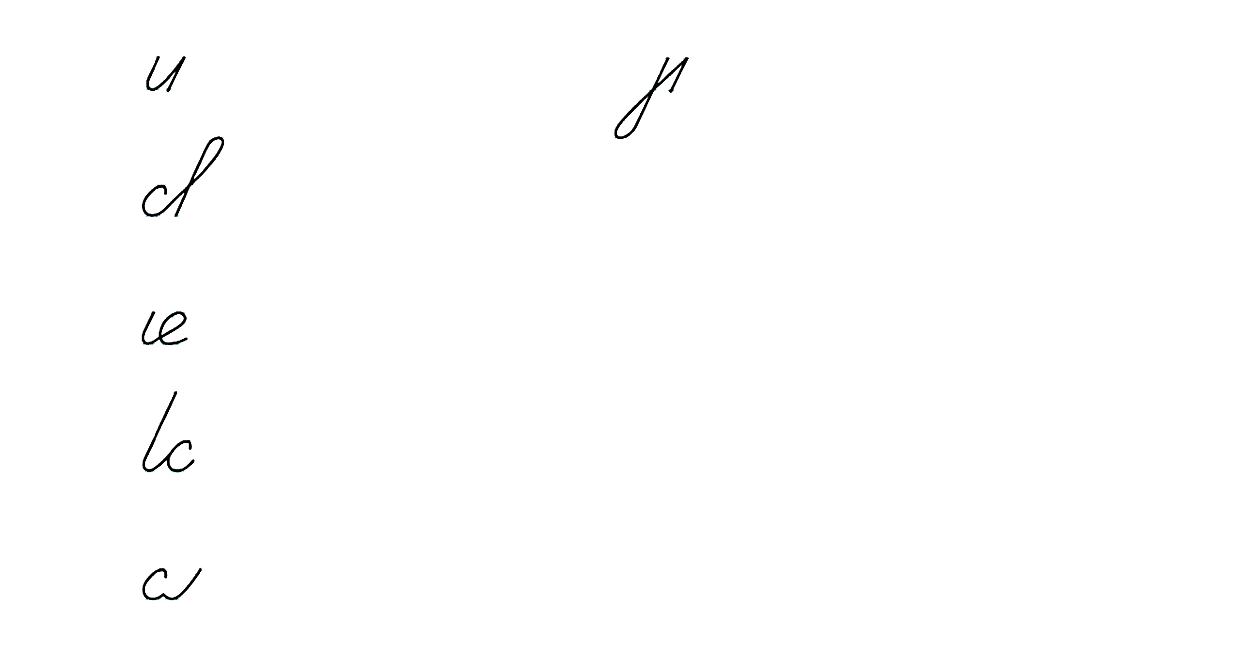 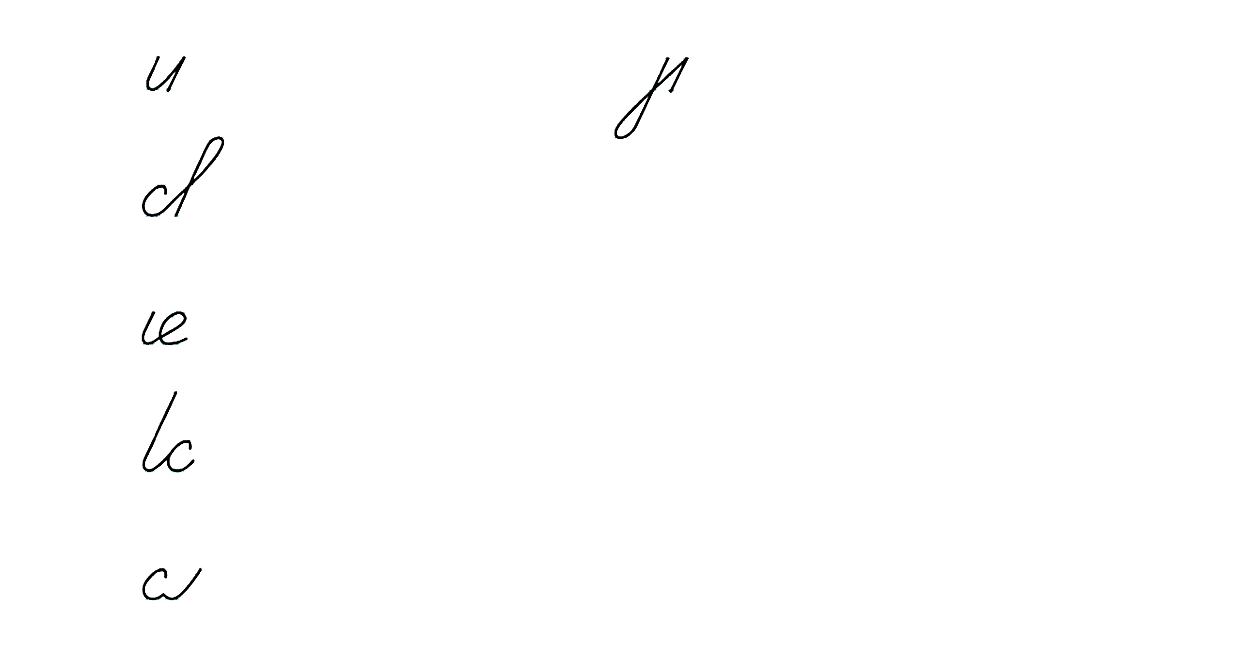 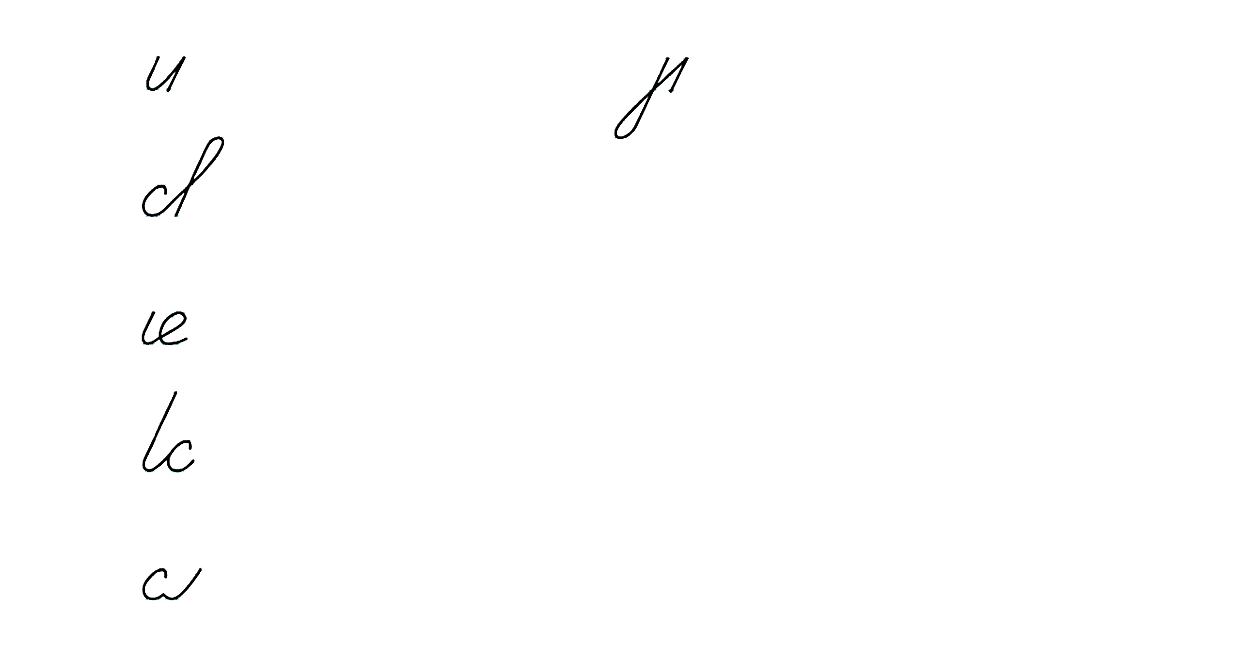 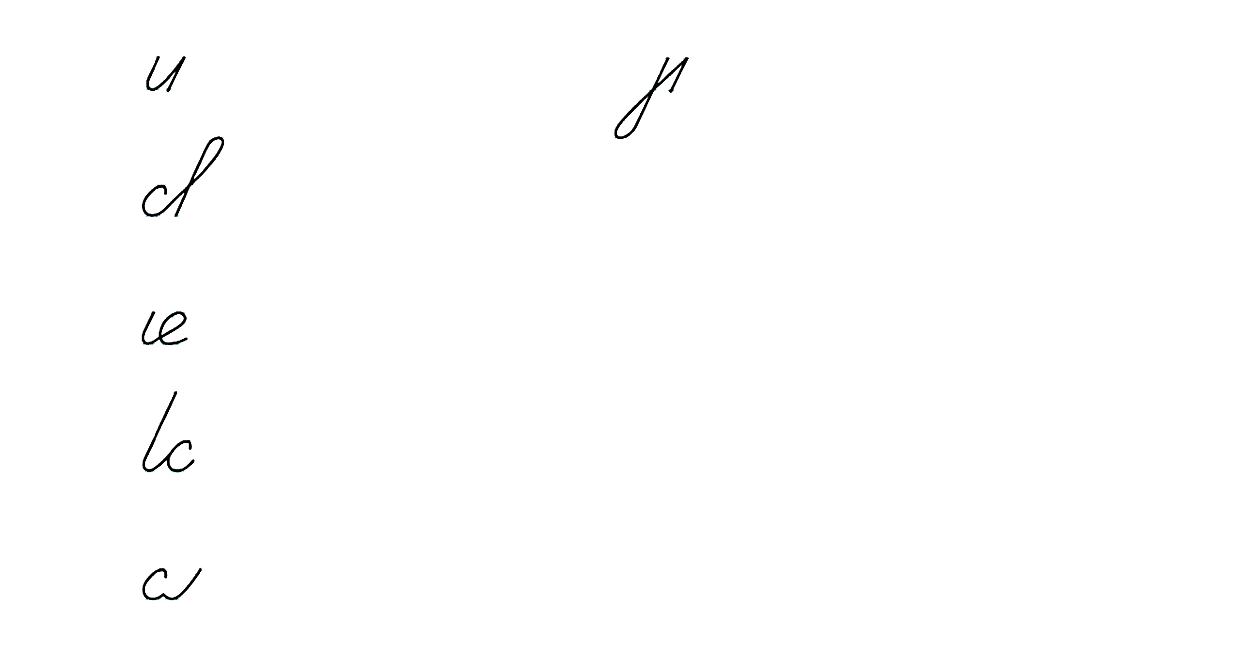 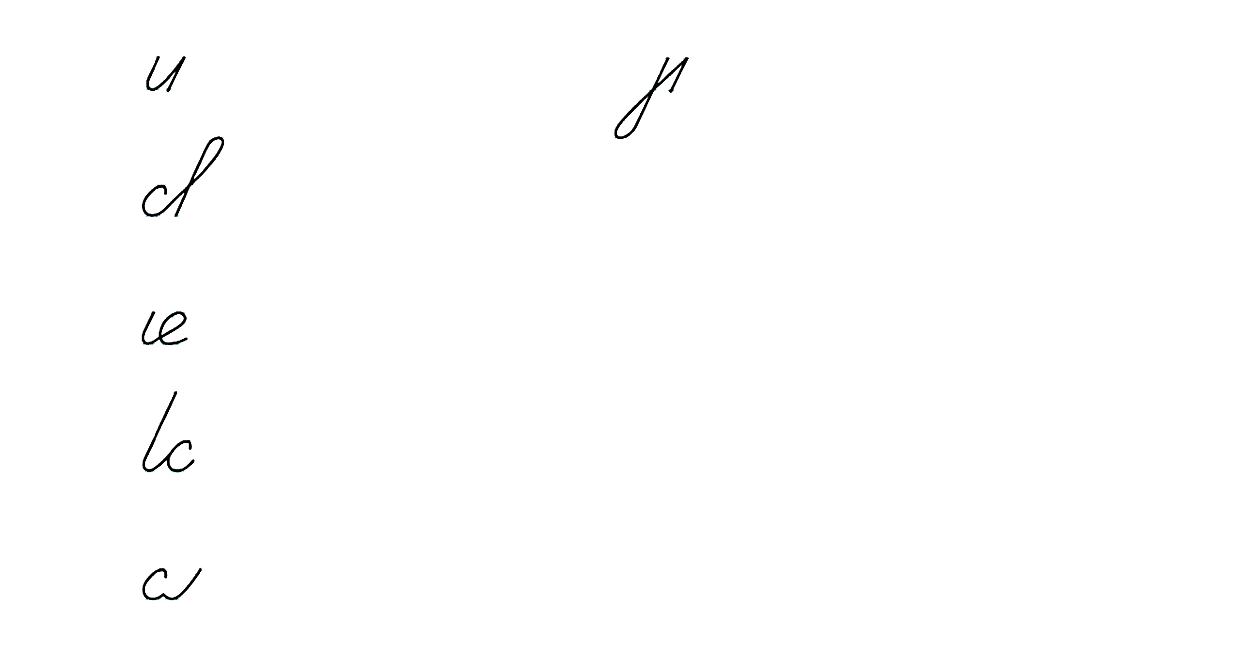 Сторінка
16
Хто зображений внизу сторінки зошита.  Чим займаються діти? 
Чи корисно це для здоров’я?
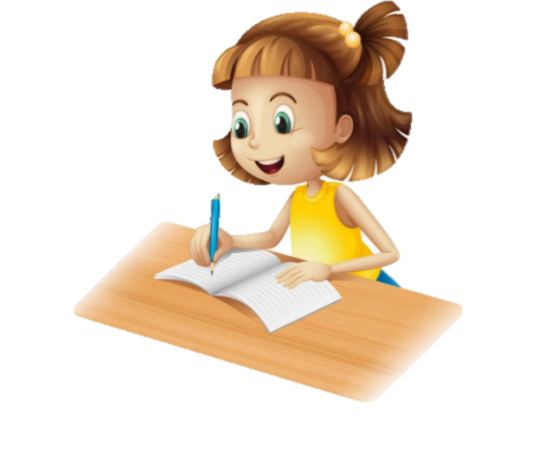 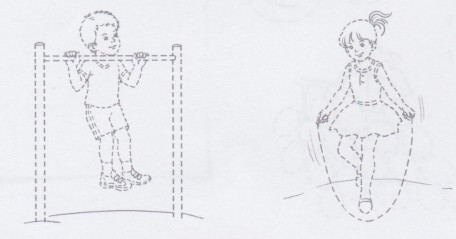 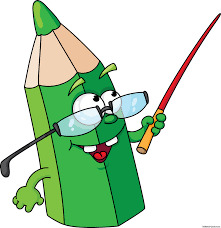 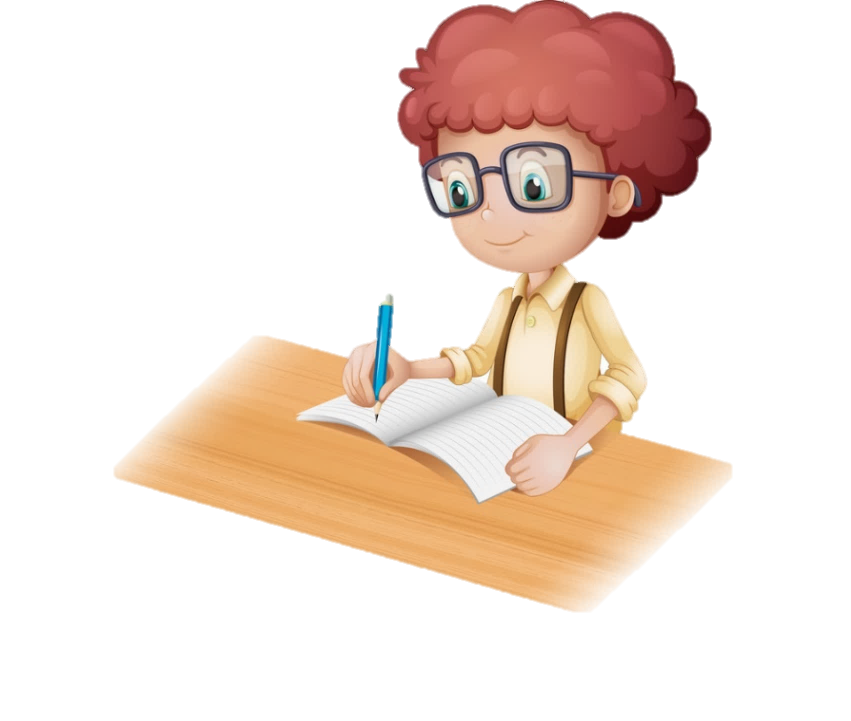 Наведи  олівцем пунктирні лінії. 
Розфарбуй малюнки кольоровими олівцями
Зошит.
Сторінка
15
Словникова робота
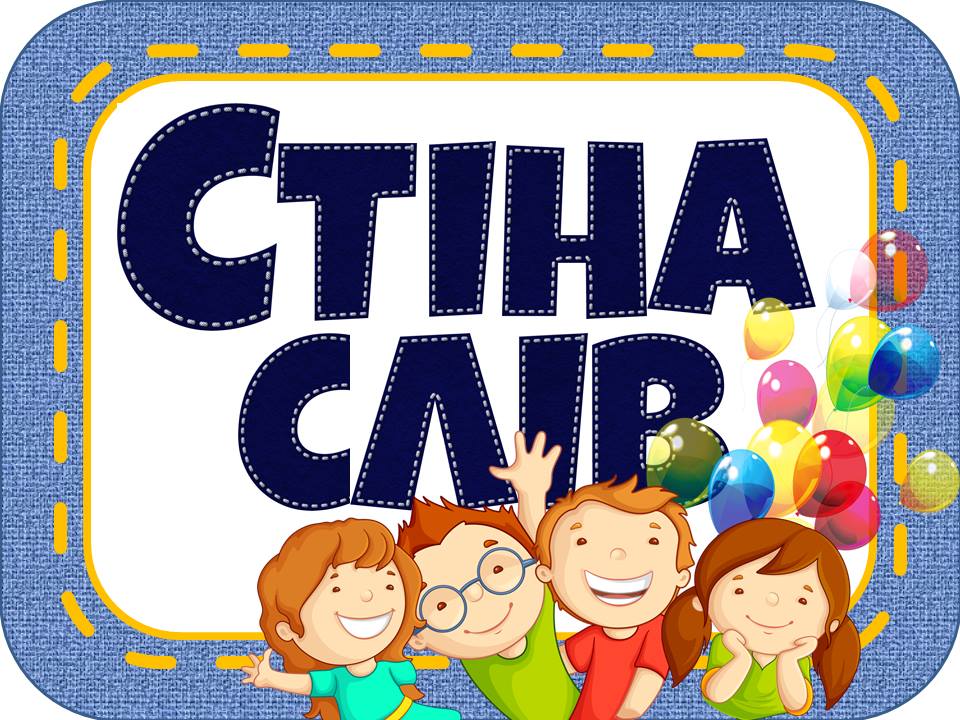 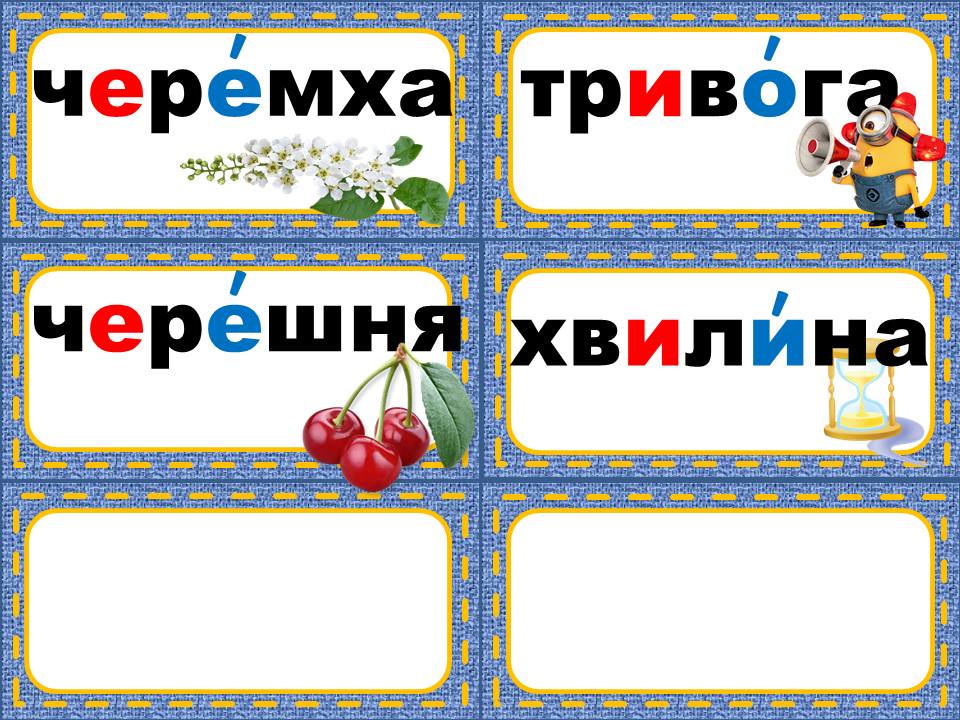 з'єднання верхнє
середнє нижнє
з'єднувальна лінія
спорт зарядка
Рефлексія «Загадкові листи»
Обери лист, який ти хочеш відкрити
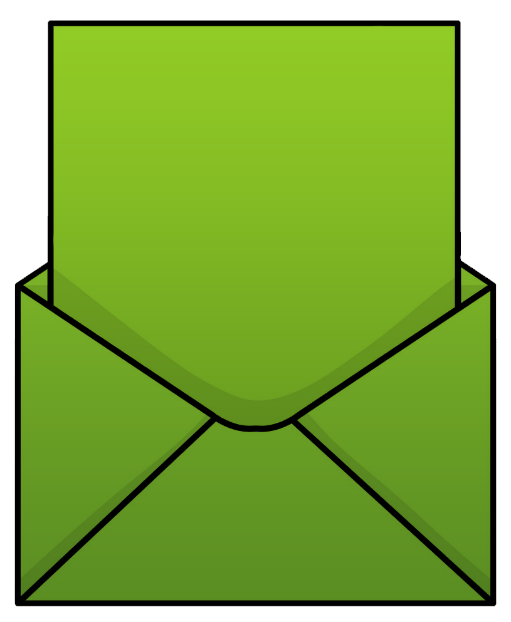 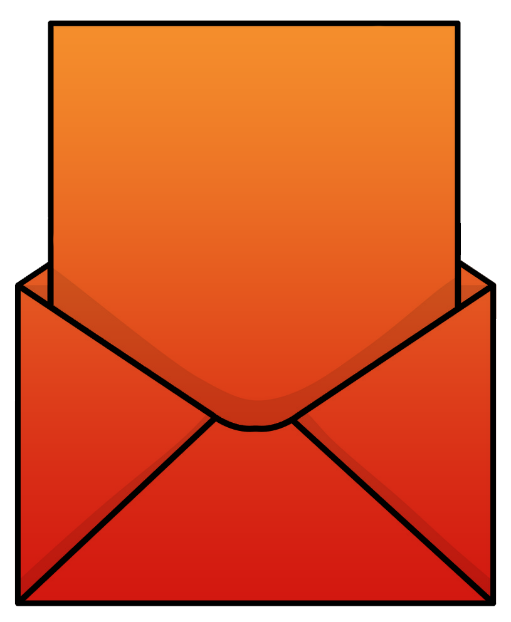 Сьогодні 
на уроці 
я навчився/
навчилася…
Найкраще
 мені вдалося…
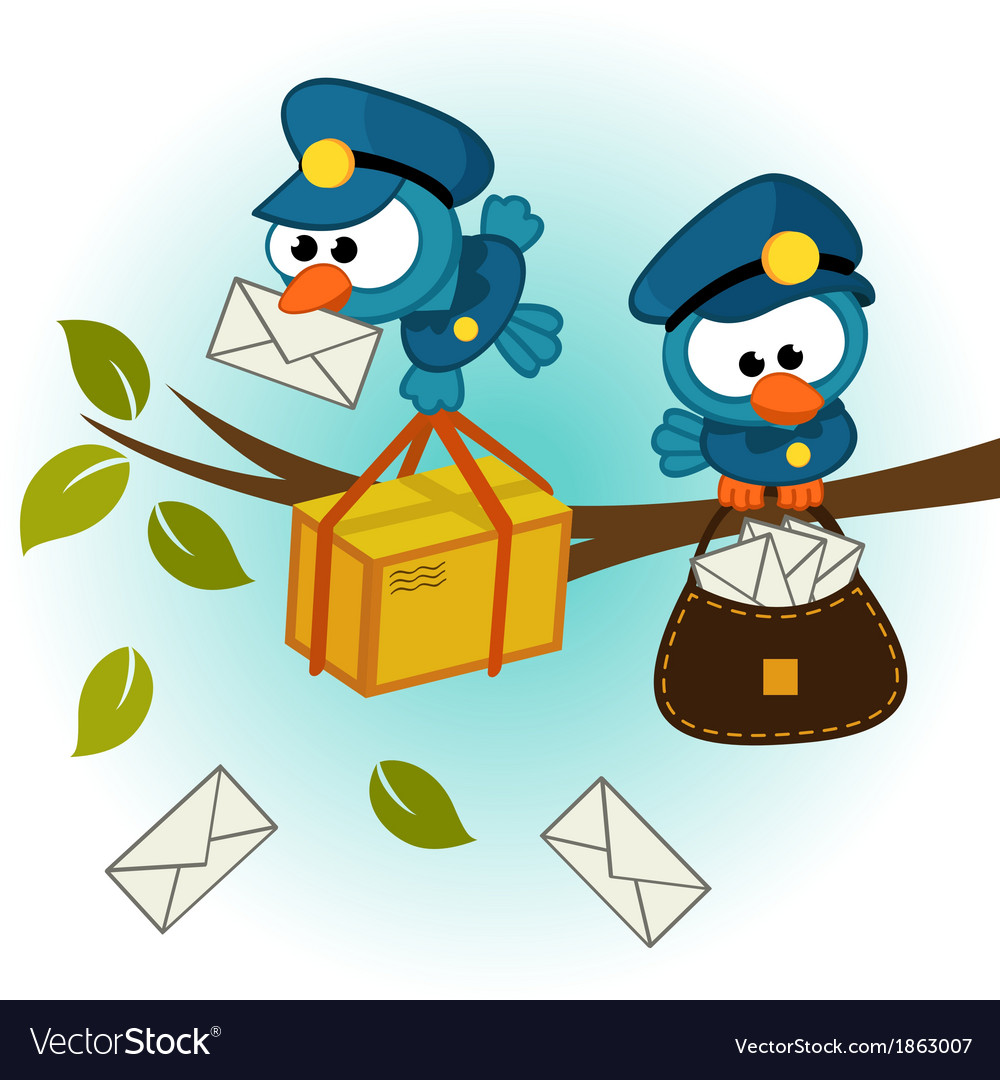 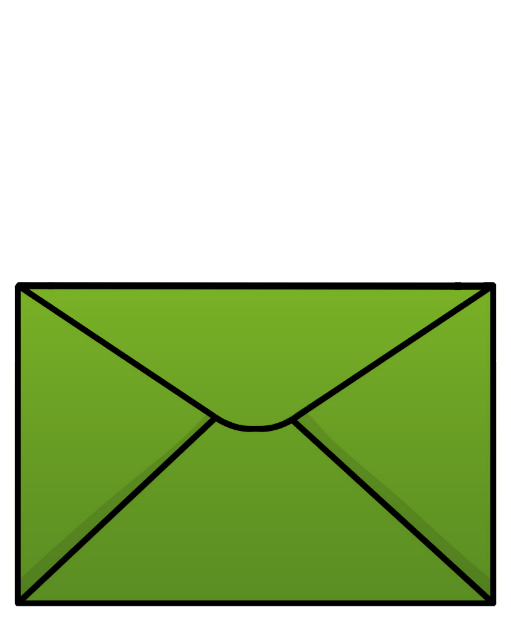 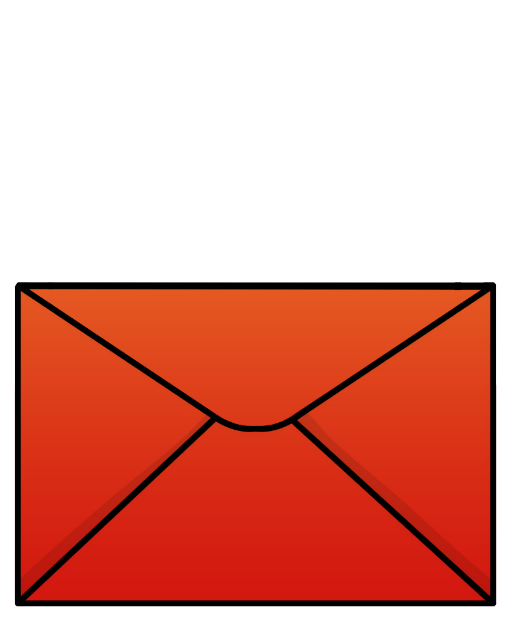 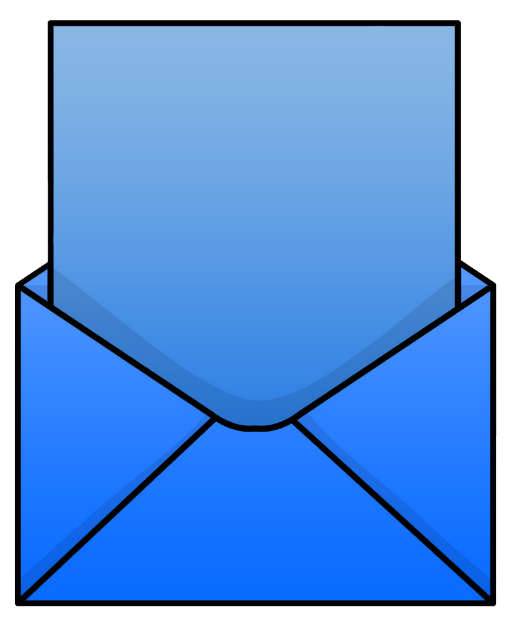 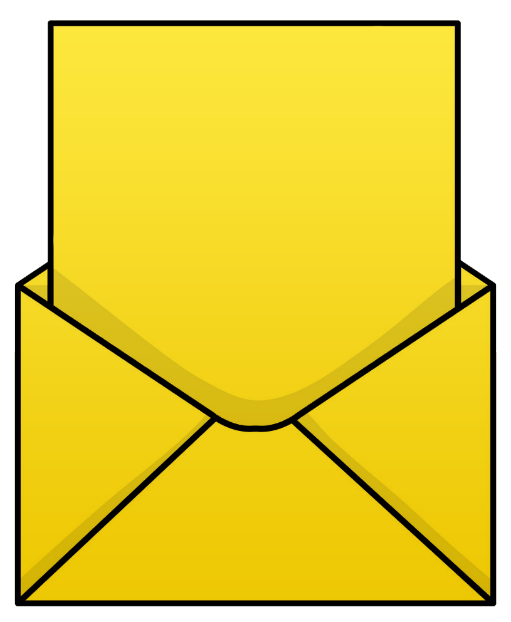 Урок 
завершую з настроєм…
Труднощі виникали…
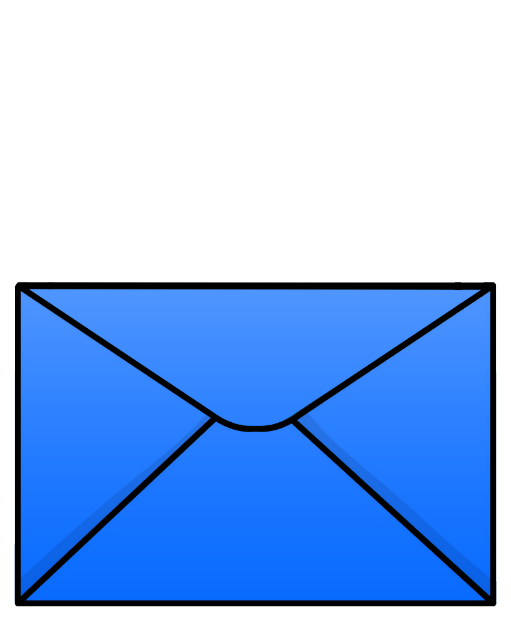 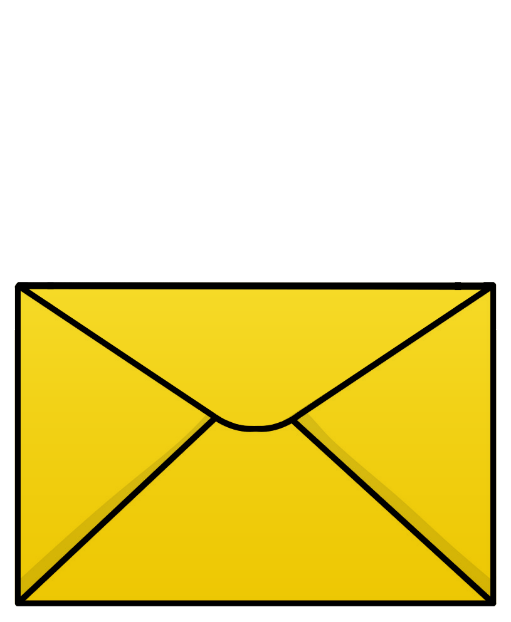